Ab 6 Jahren
Der Waldspaziergang
Ein Hörspiel
Mit diesen Materialien können Sie die Geräusche produzieren:
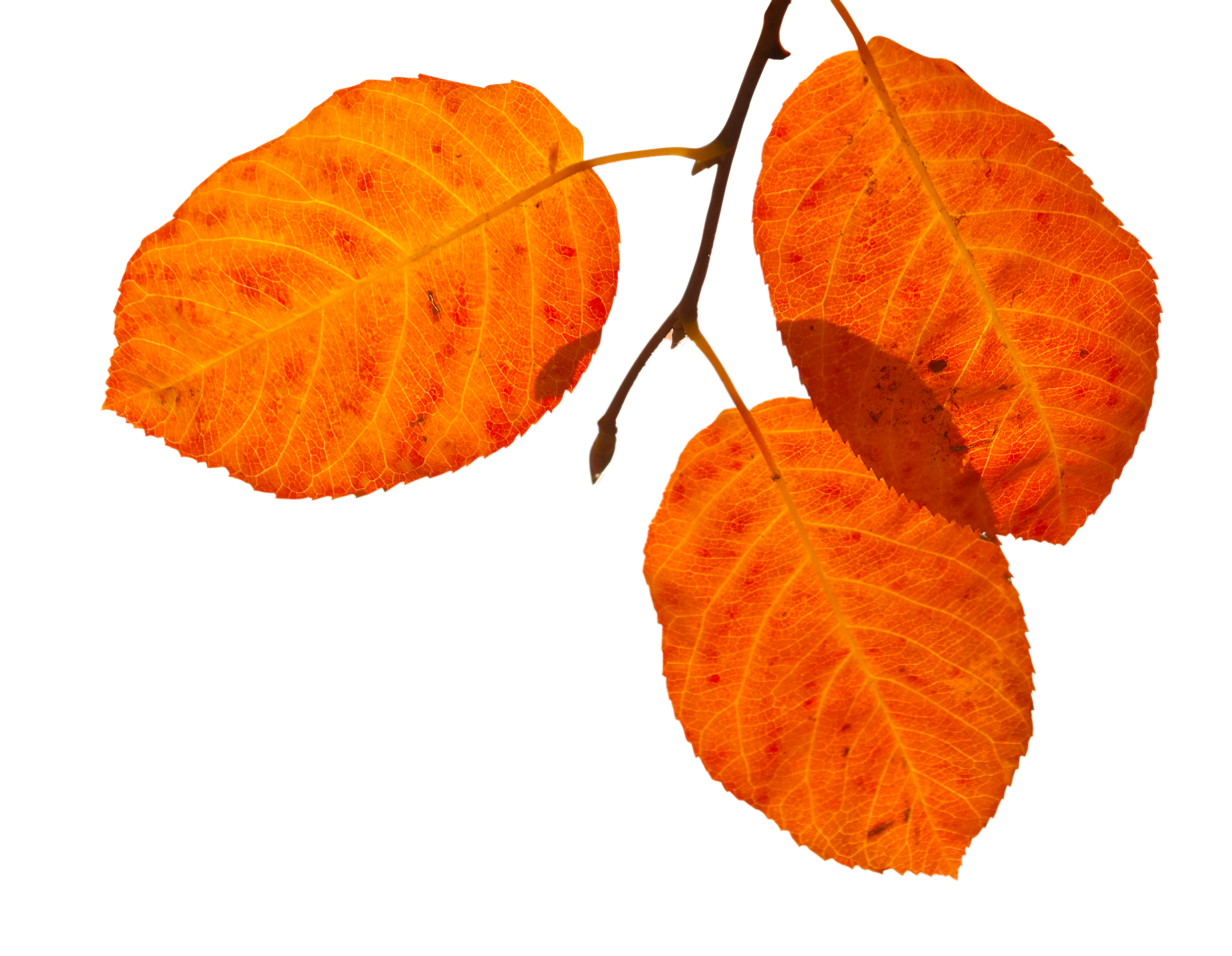 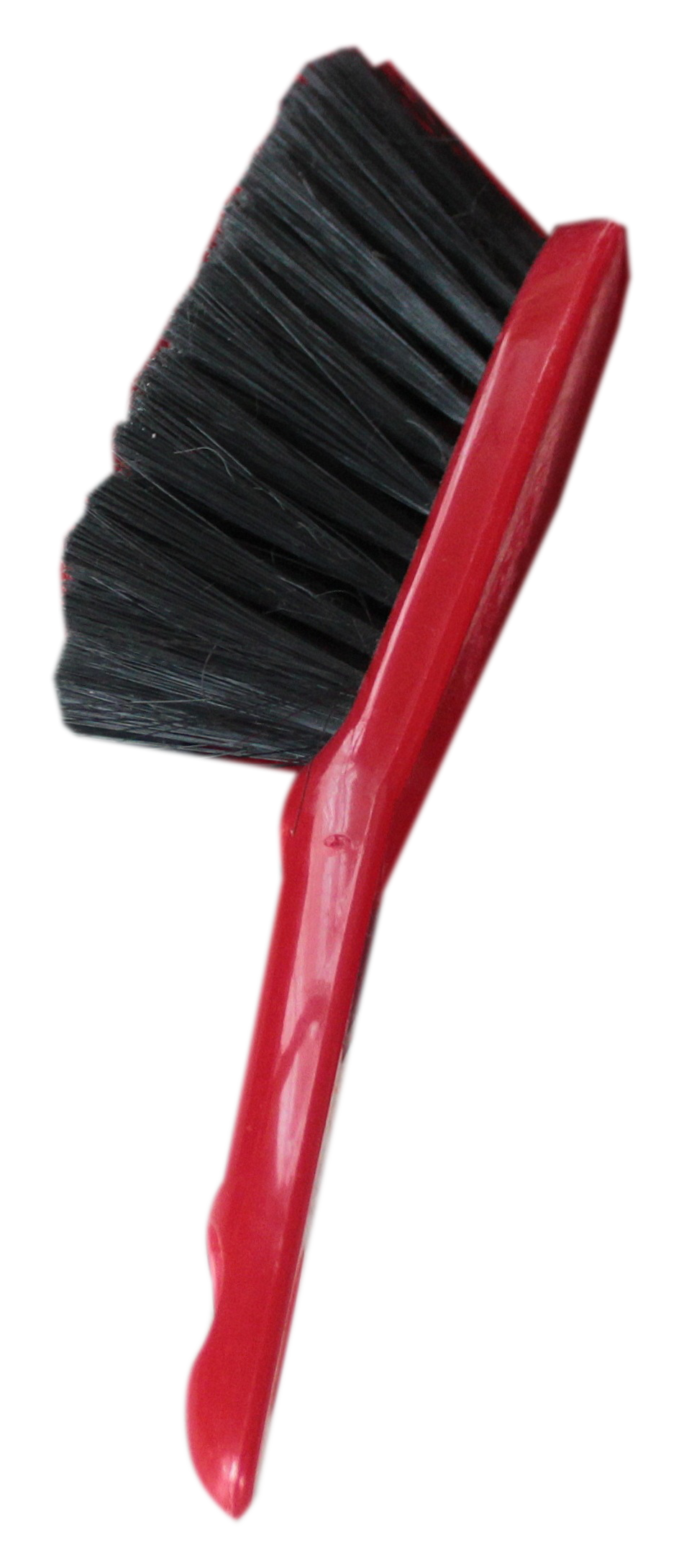 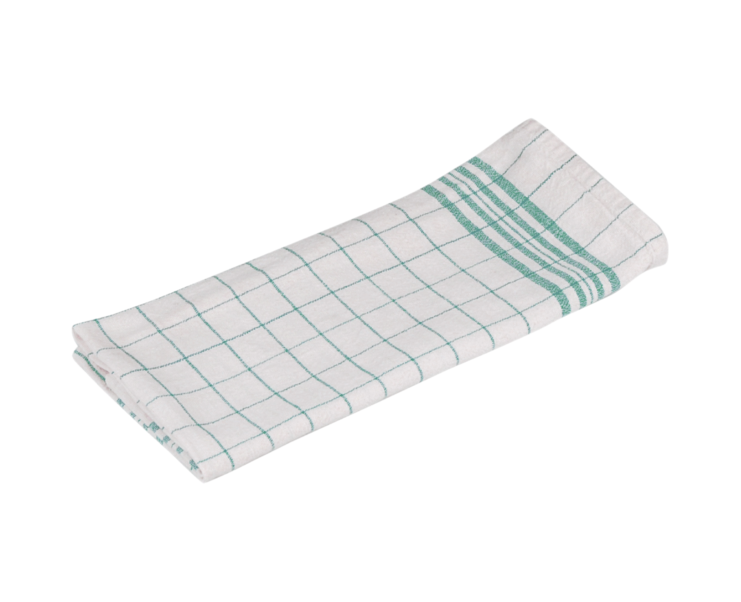 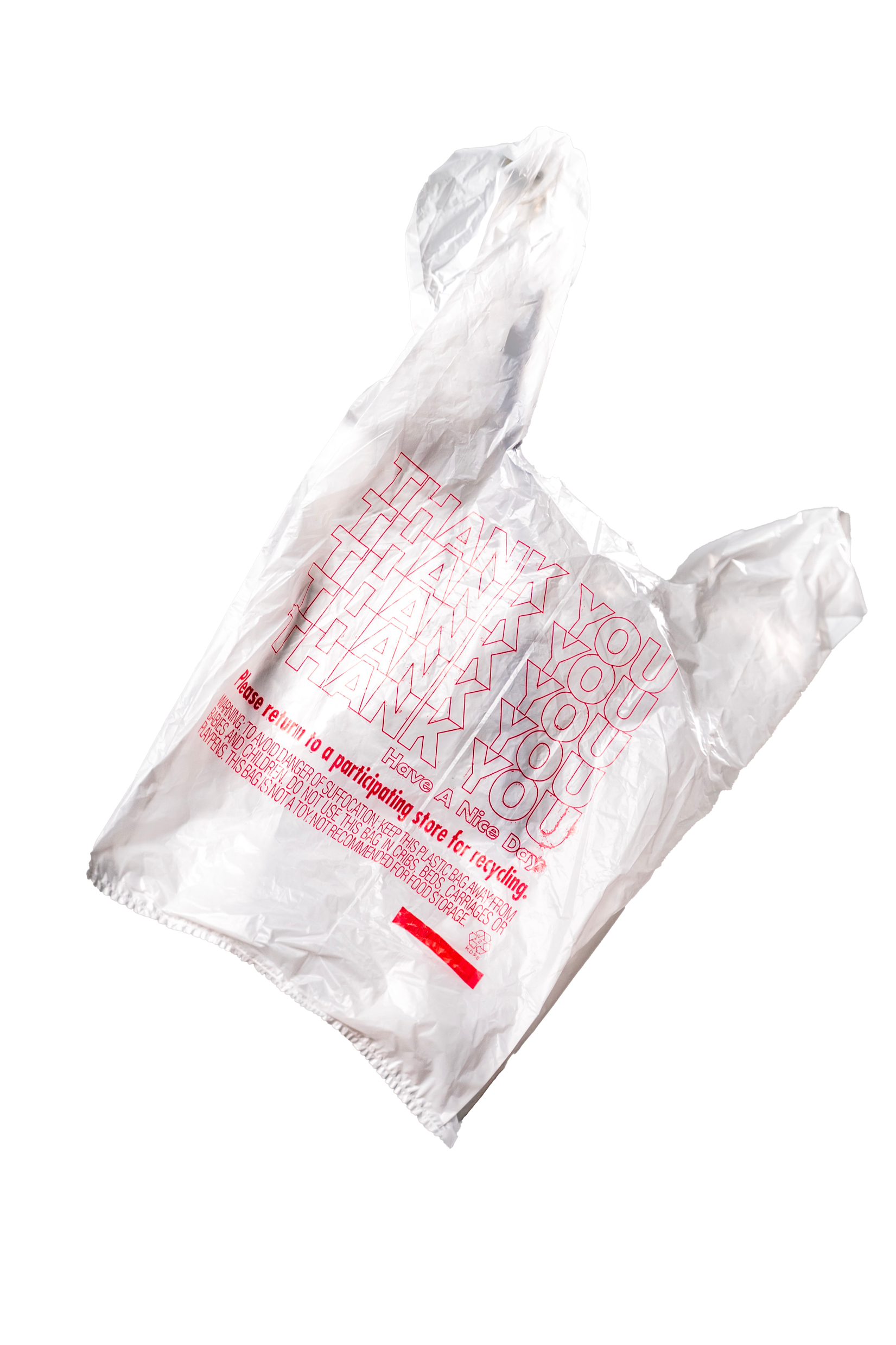 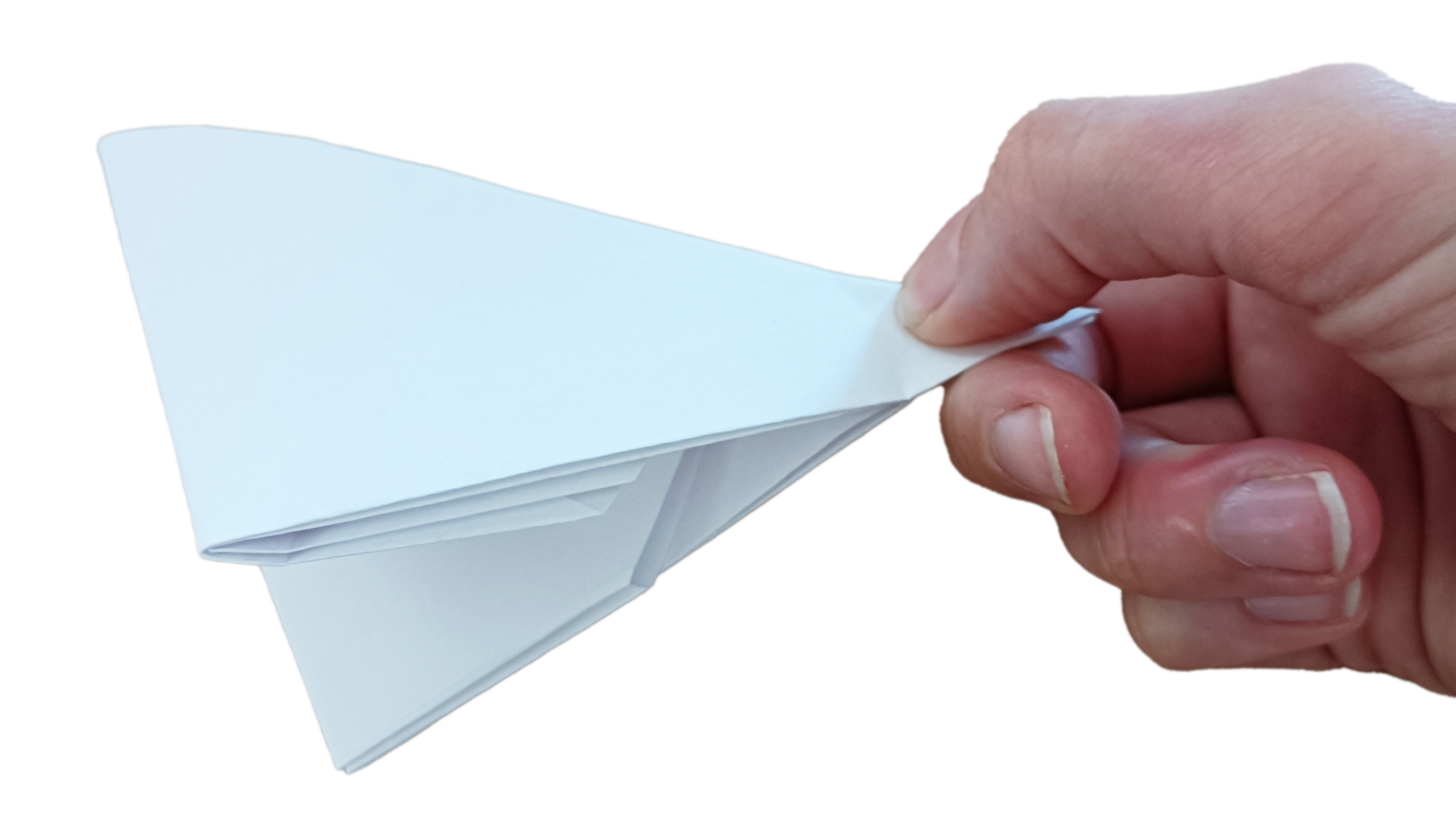 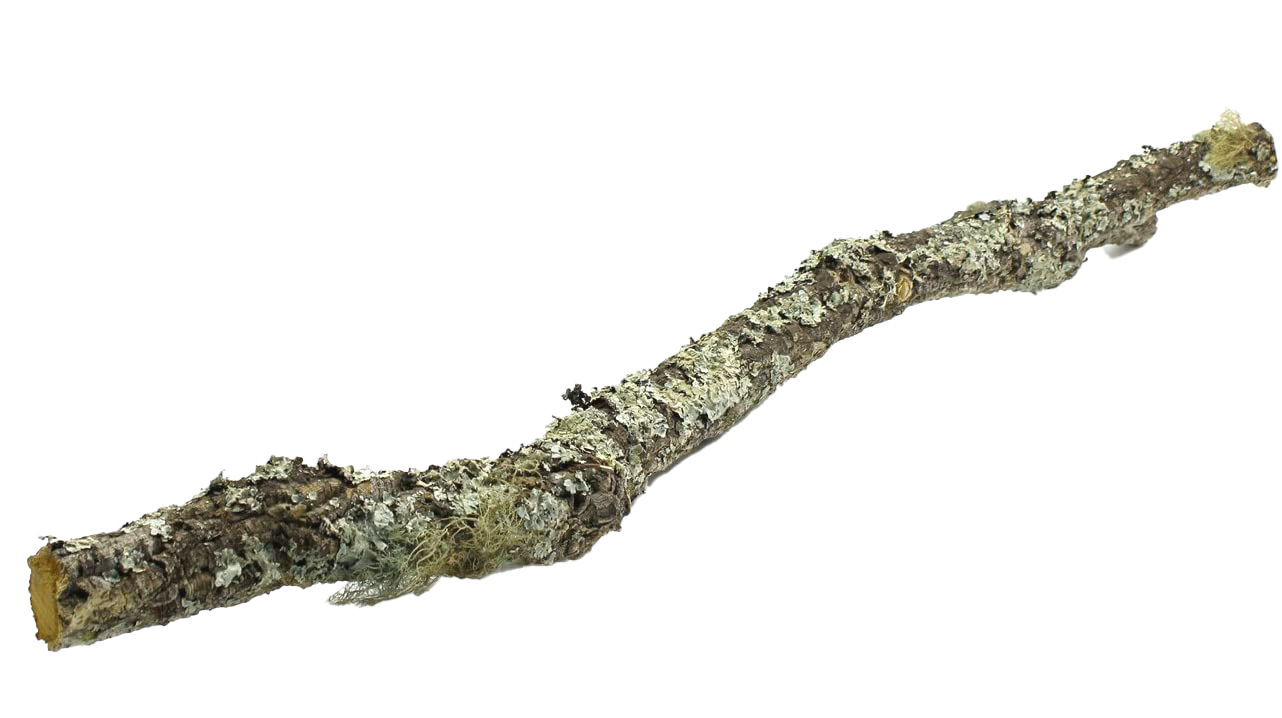 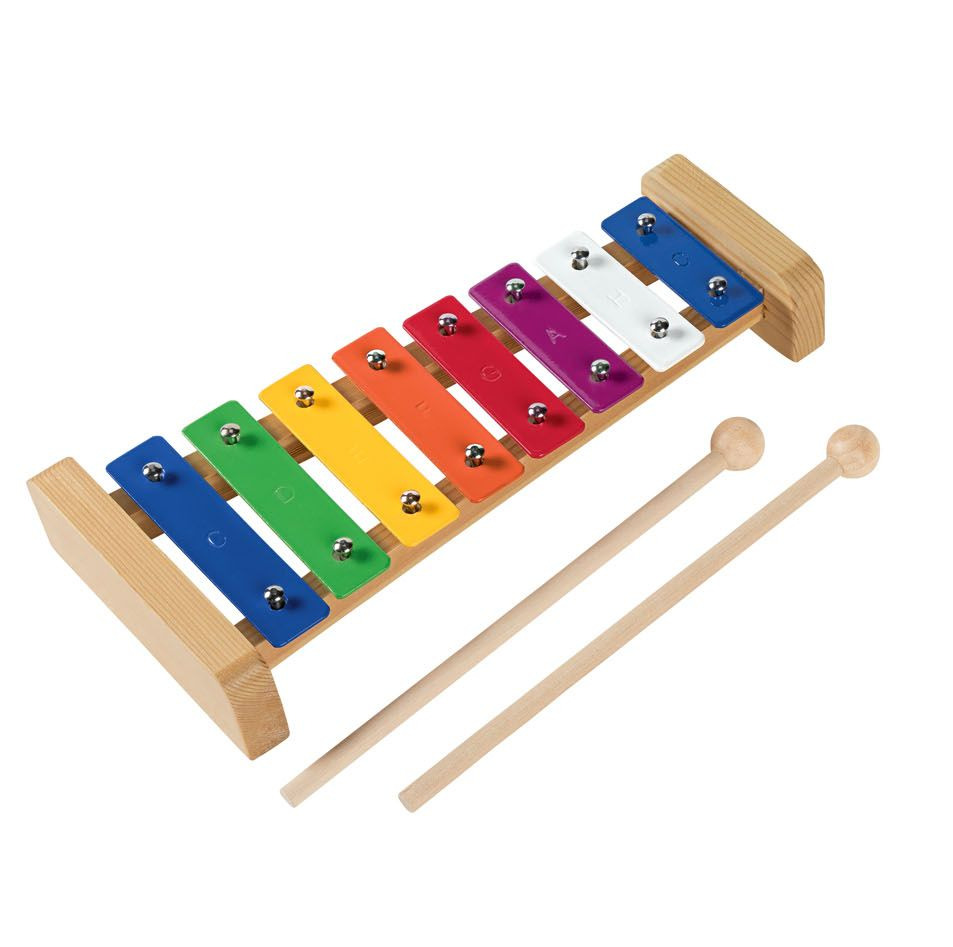 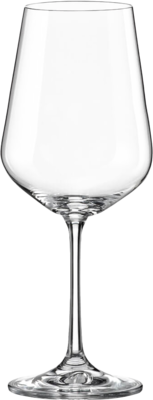 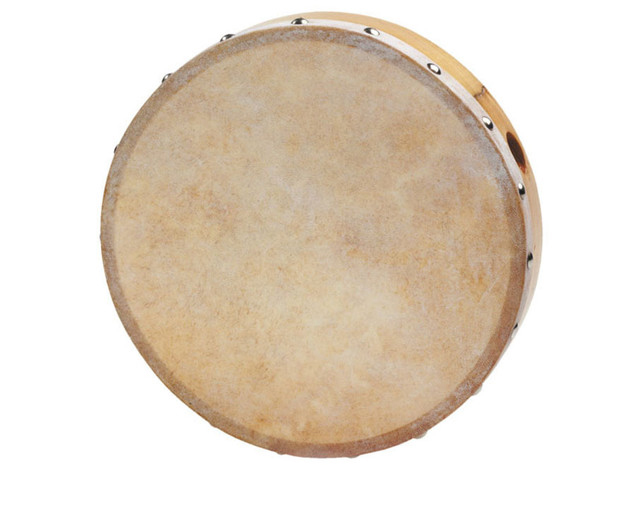 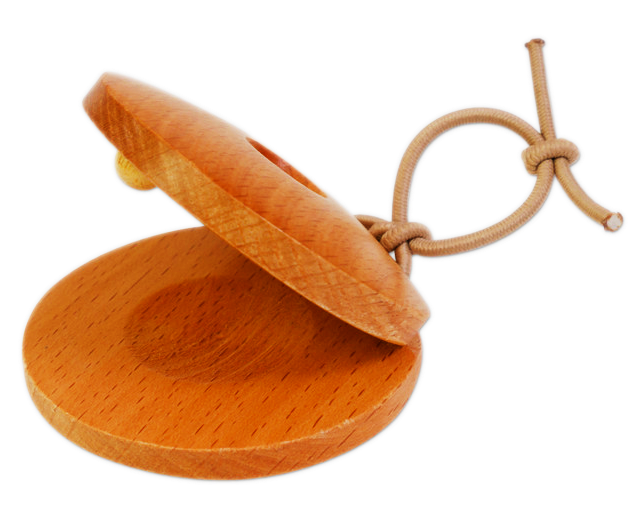 Erzählkind 1
Die Sonne scheint.
Erzählkind 2
Ein neuer Tag im Wald beginnt.
Erzählkind 3
Ein Vogel fliegt durch den Wald.
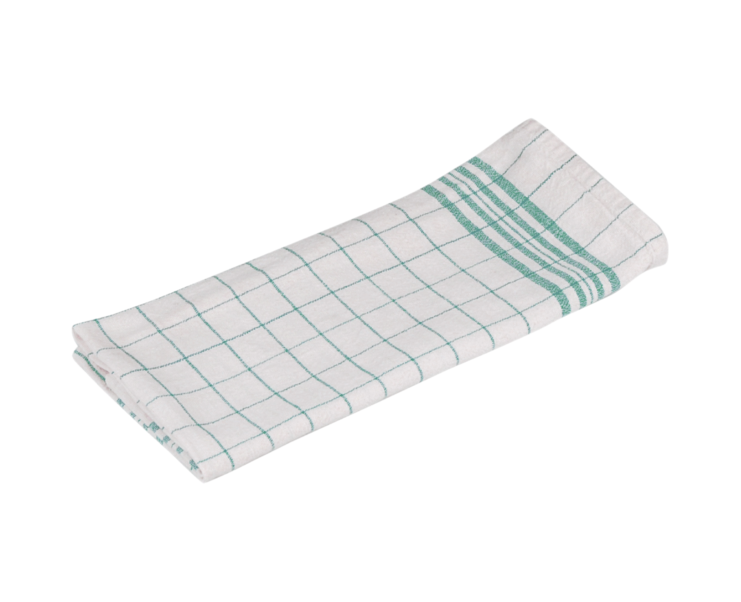 Alle Kinder
Vogelgeflatter auf der nächsten Folie
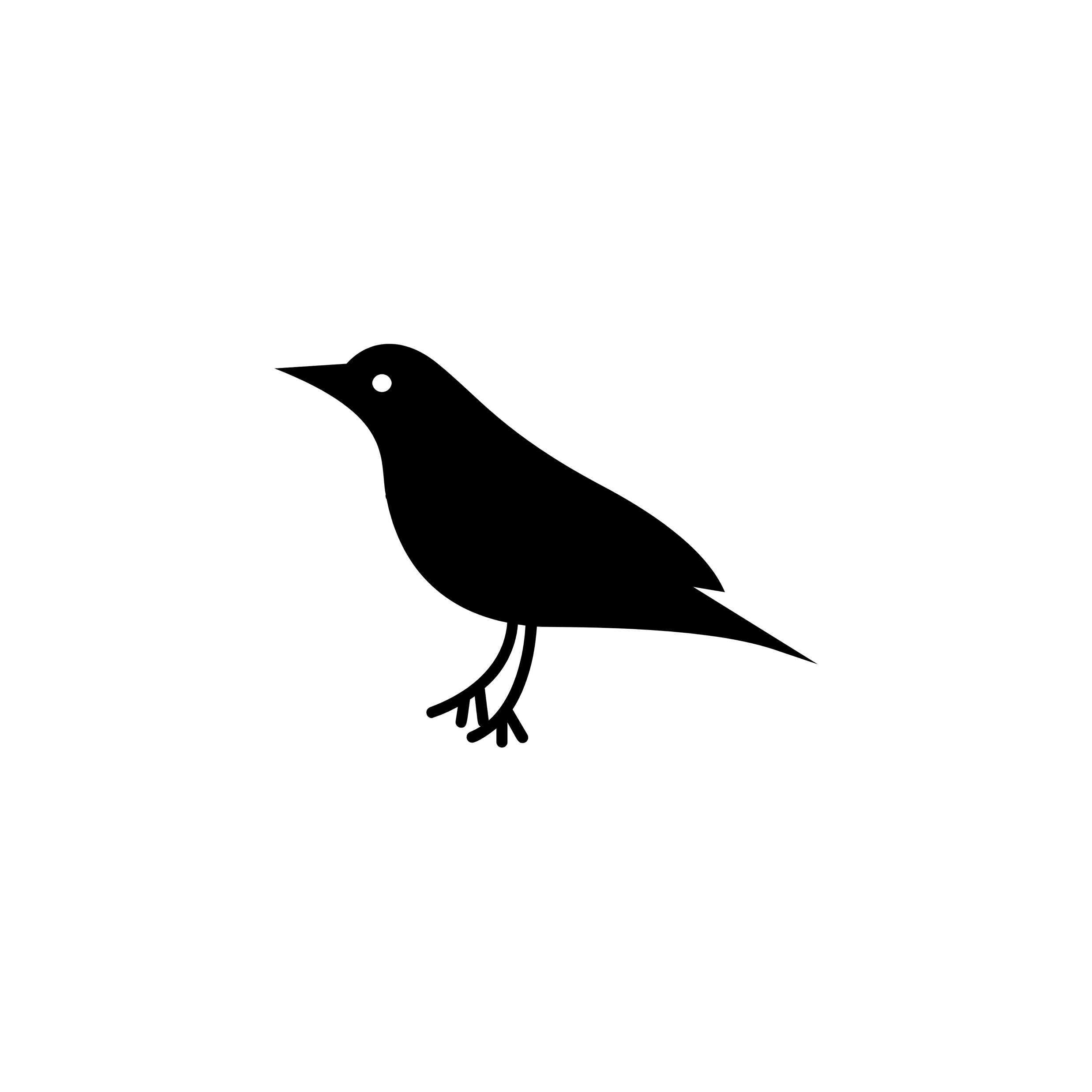 (Vogelgeräusche) 
Piep, Piep, Piep
Geräusch
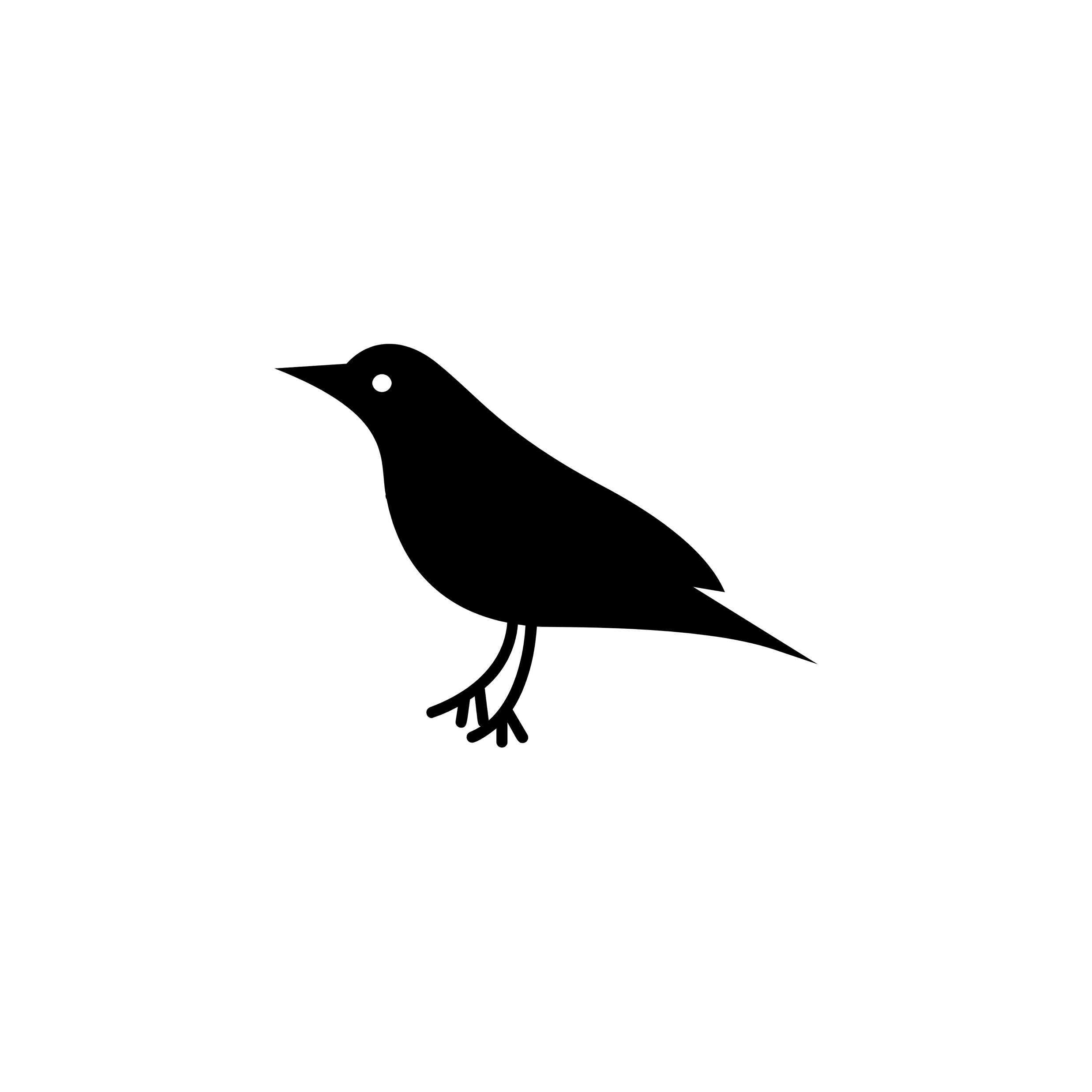 Handtuch spannen und lockern
Erzählkind 4
Die Eulen sitzen auf dem Baum.
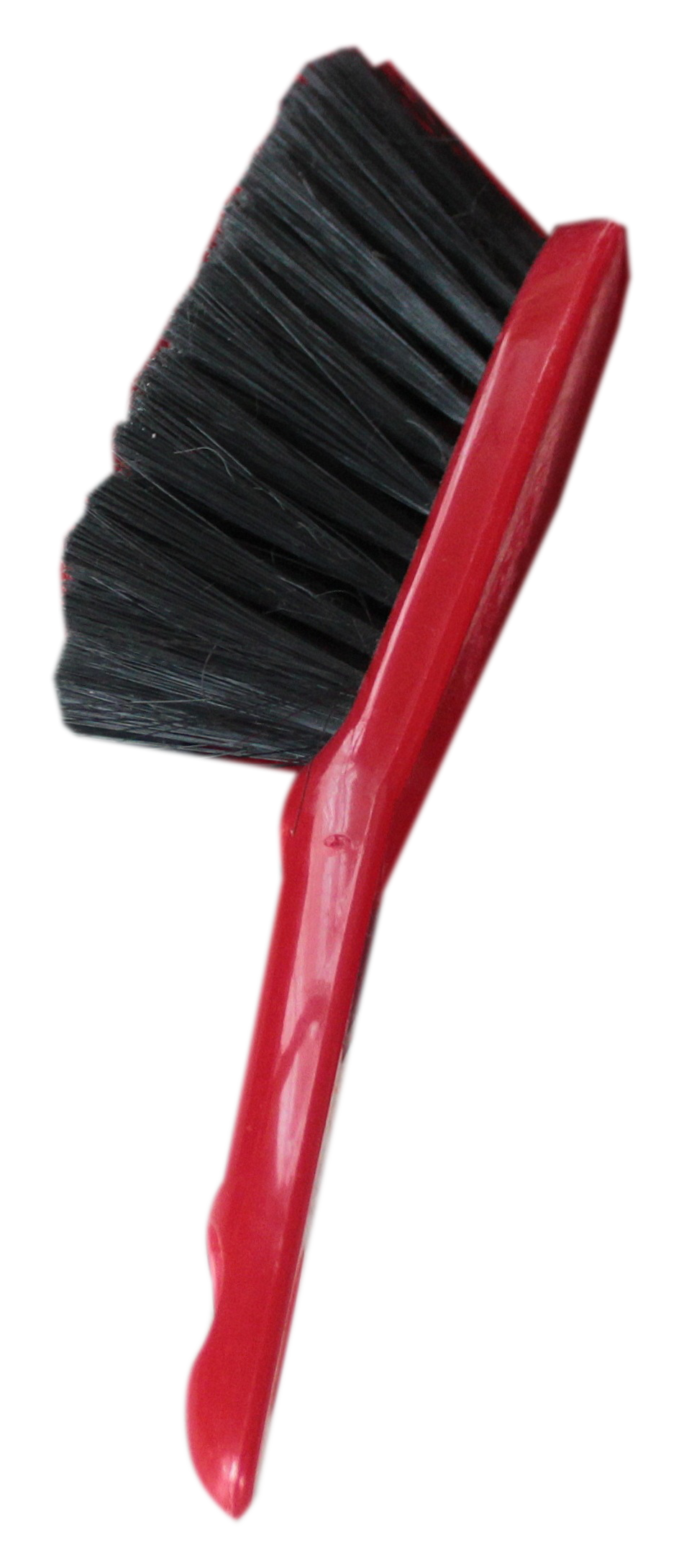 Alle Kinder
Vogelgeflatter durch Streichen über einen Handfeger
(Eulengeräusche) 
Schu-huuu, Schu-huuu
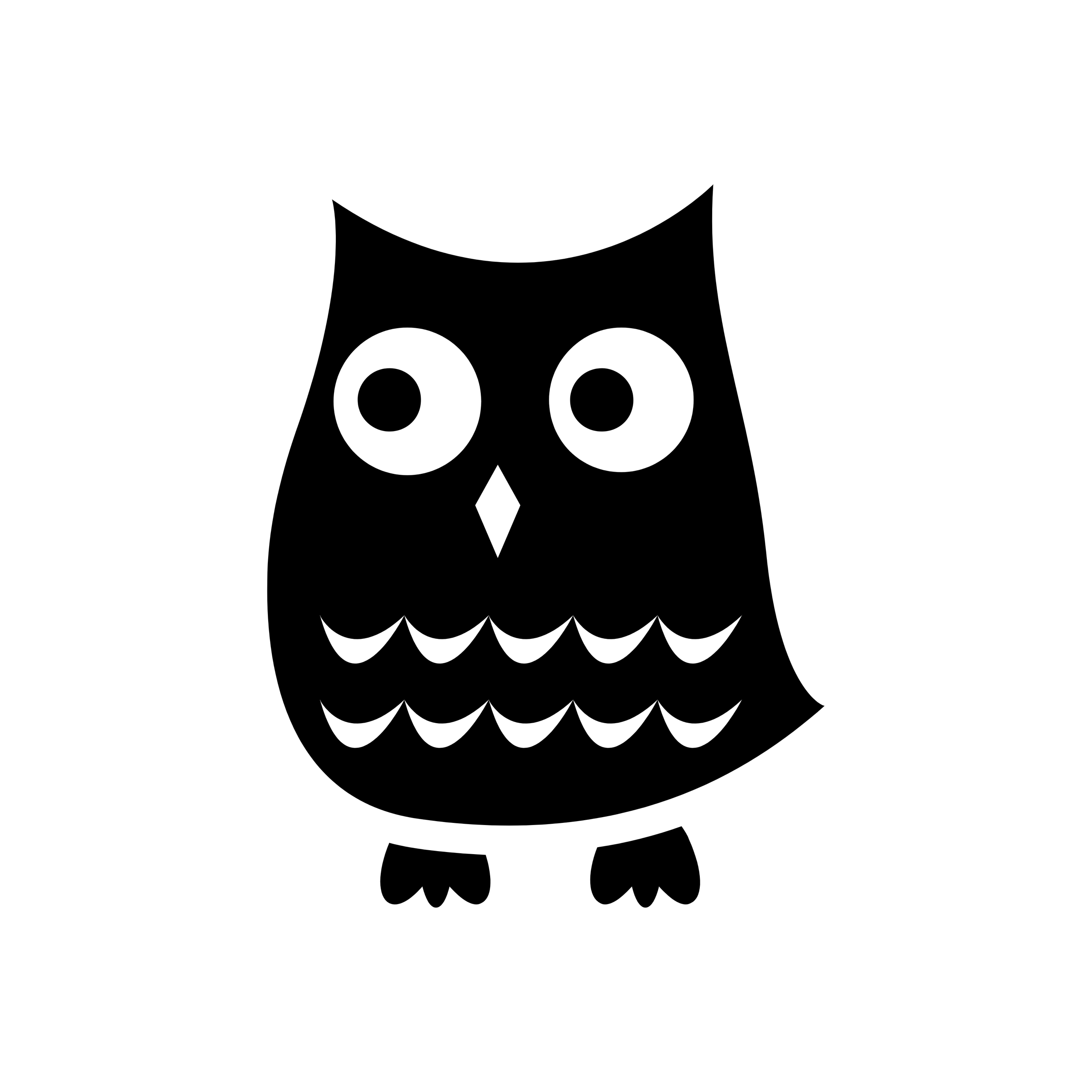 Erzählkind 5
Der Specht klopft an den Baum.
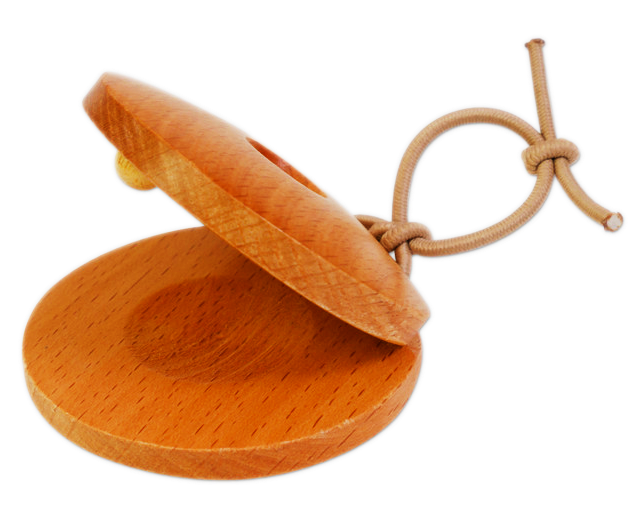 Geräusch
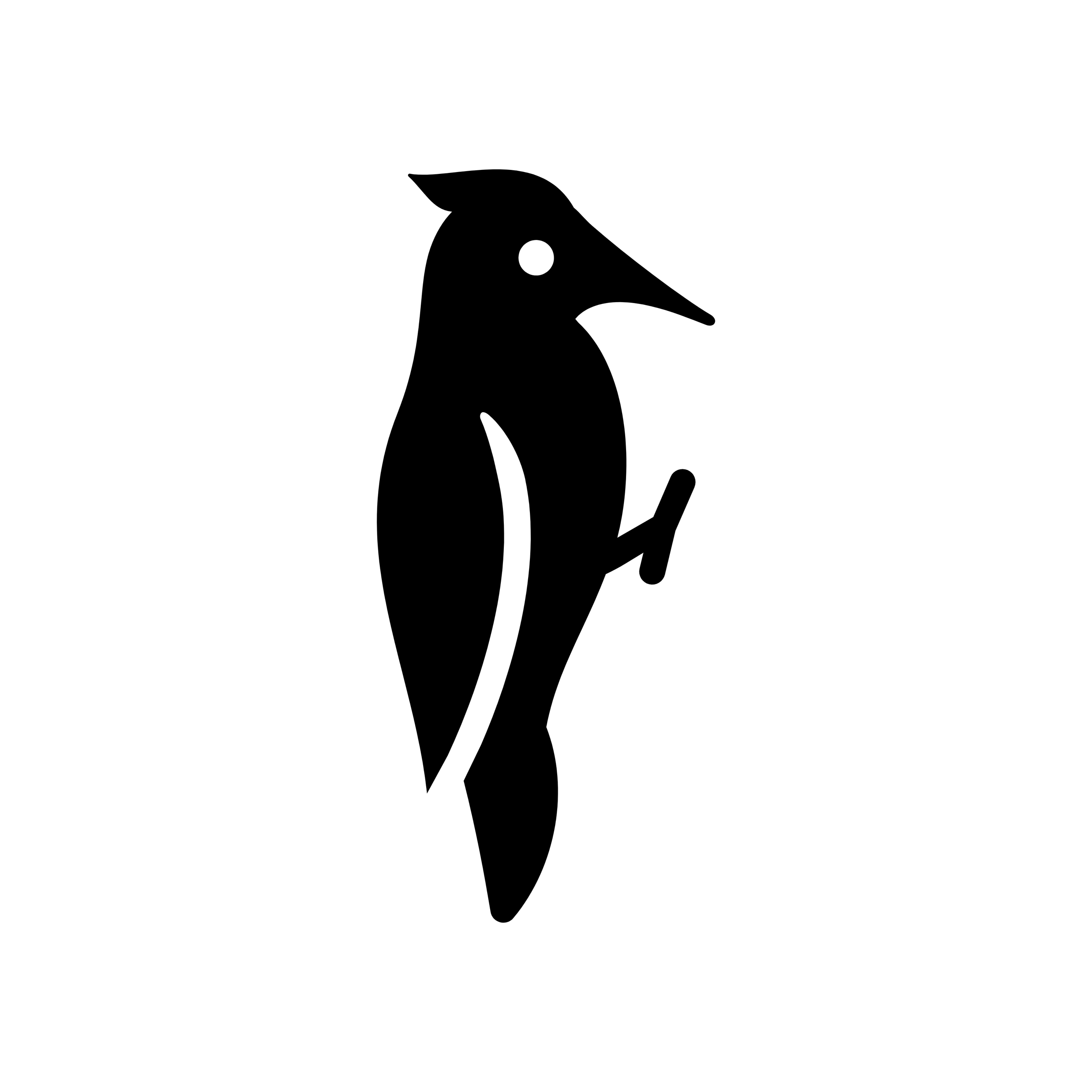 (Spechtgeräusche)
Tok Tok Tok
Erzählkind 6
Im Wald ist es sehr windig.
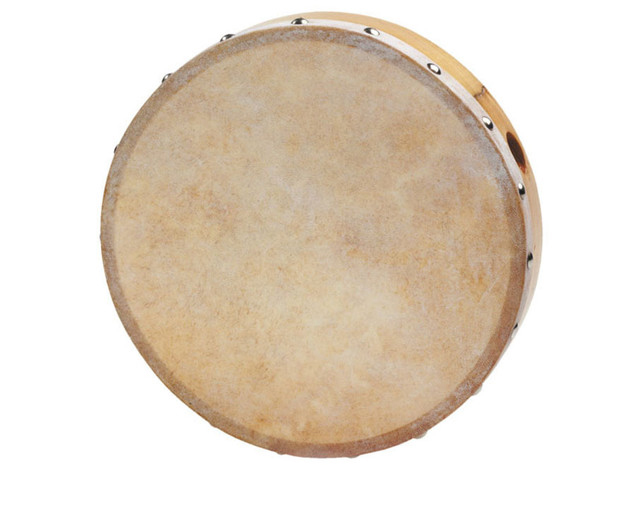 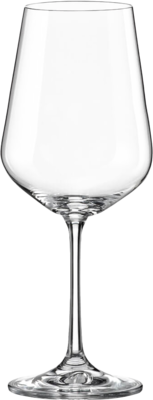 Alle Kinder
Windgeräusch auf der nächsten Seite
(Windgeräusche) 
Wuhuuuuuuuuuuuu
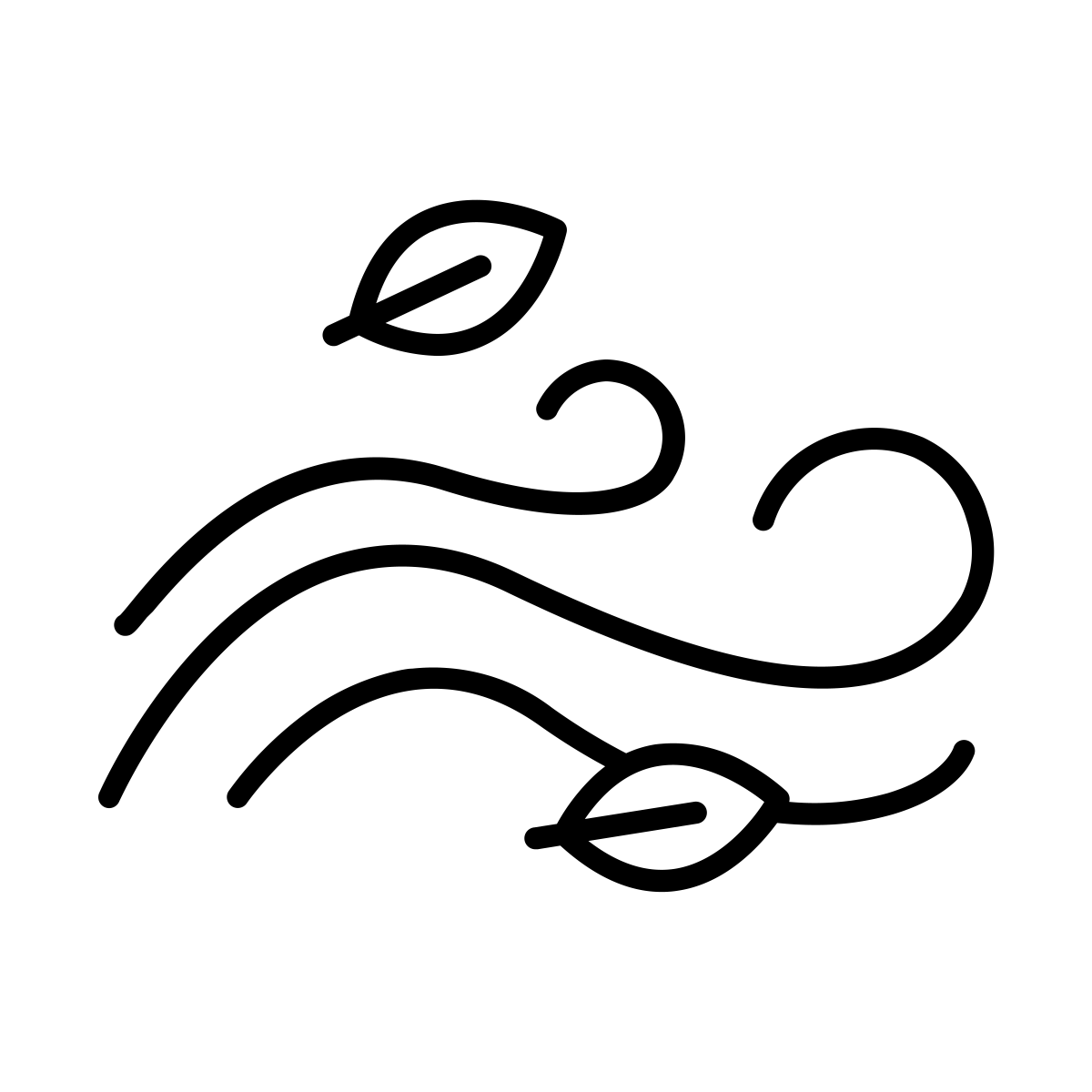 Geräusch
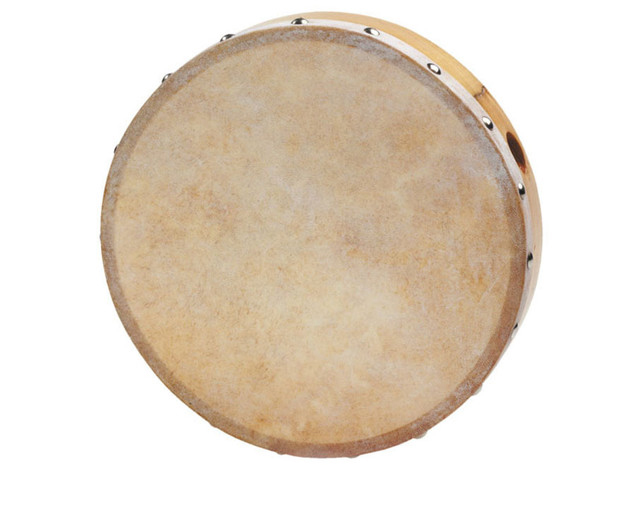 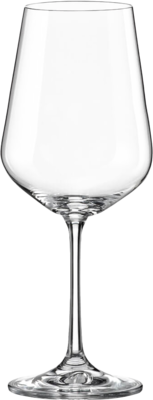 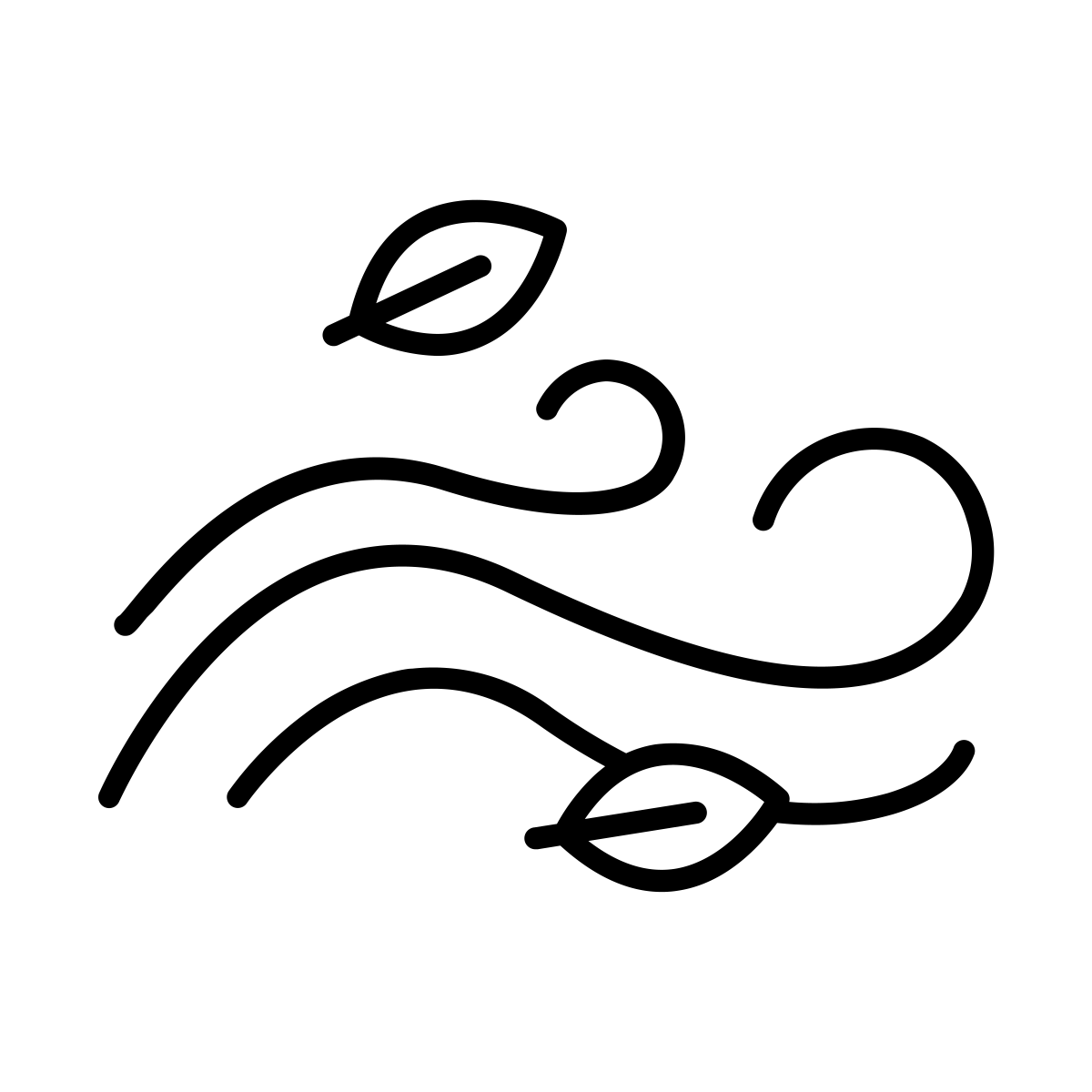 Windgeräusche
in kreisförmigen Bewegungen mit der Handfläche über eine Trommel/ein Tamburin streichen
leicht über ein Weinglas blasen
Erzählkind 7
Ein Eichhörnchen knabbert Nüsse.
Geräusch
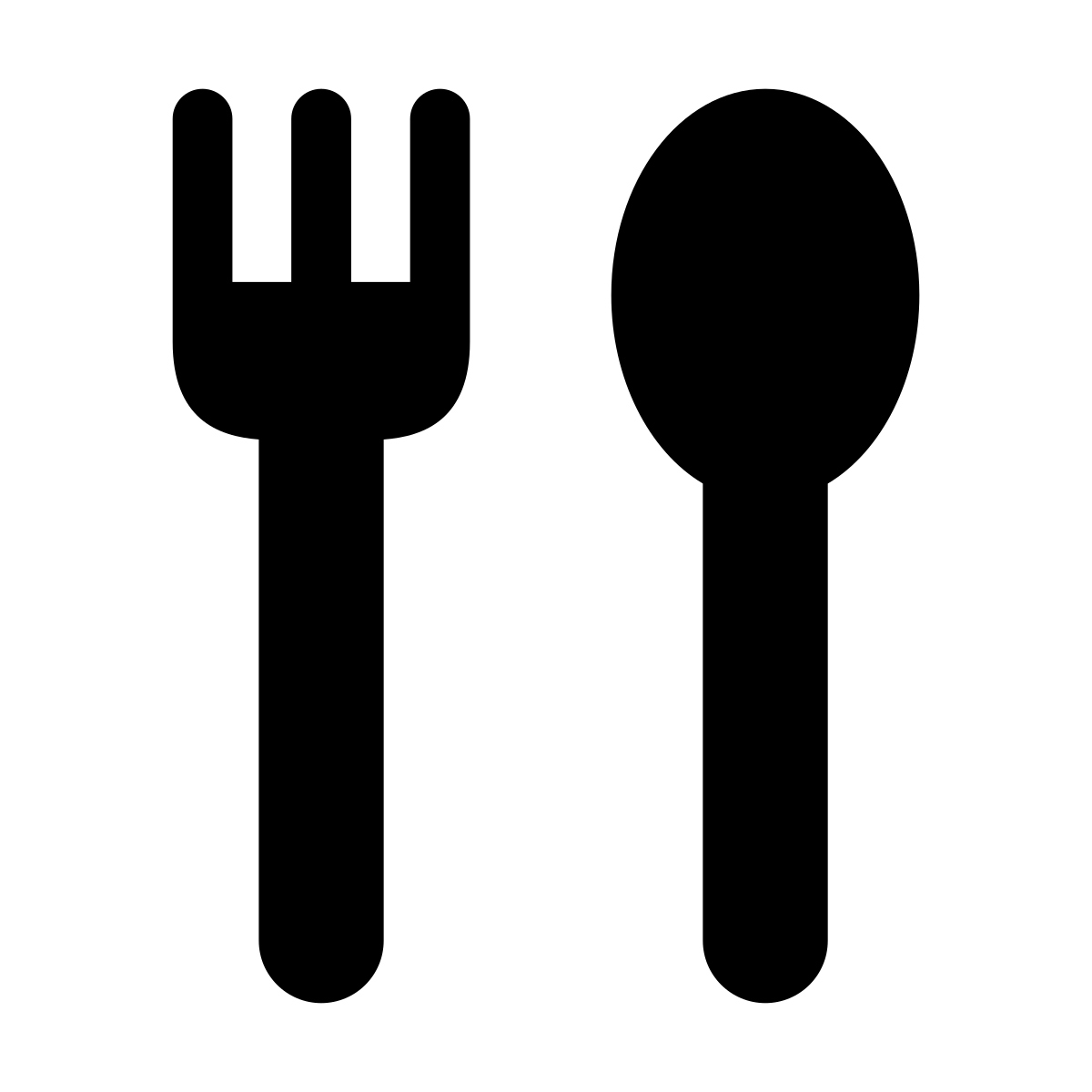 Ein Knabbern imitieren (Mit dem Mund Geräusche machen)
Erzählkind 8
Ein Wildschwein läuft durch den Wald.
Geräusch
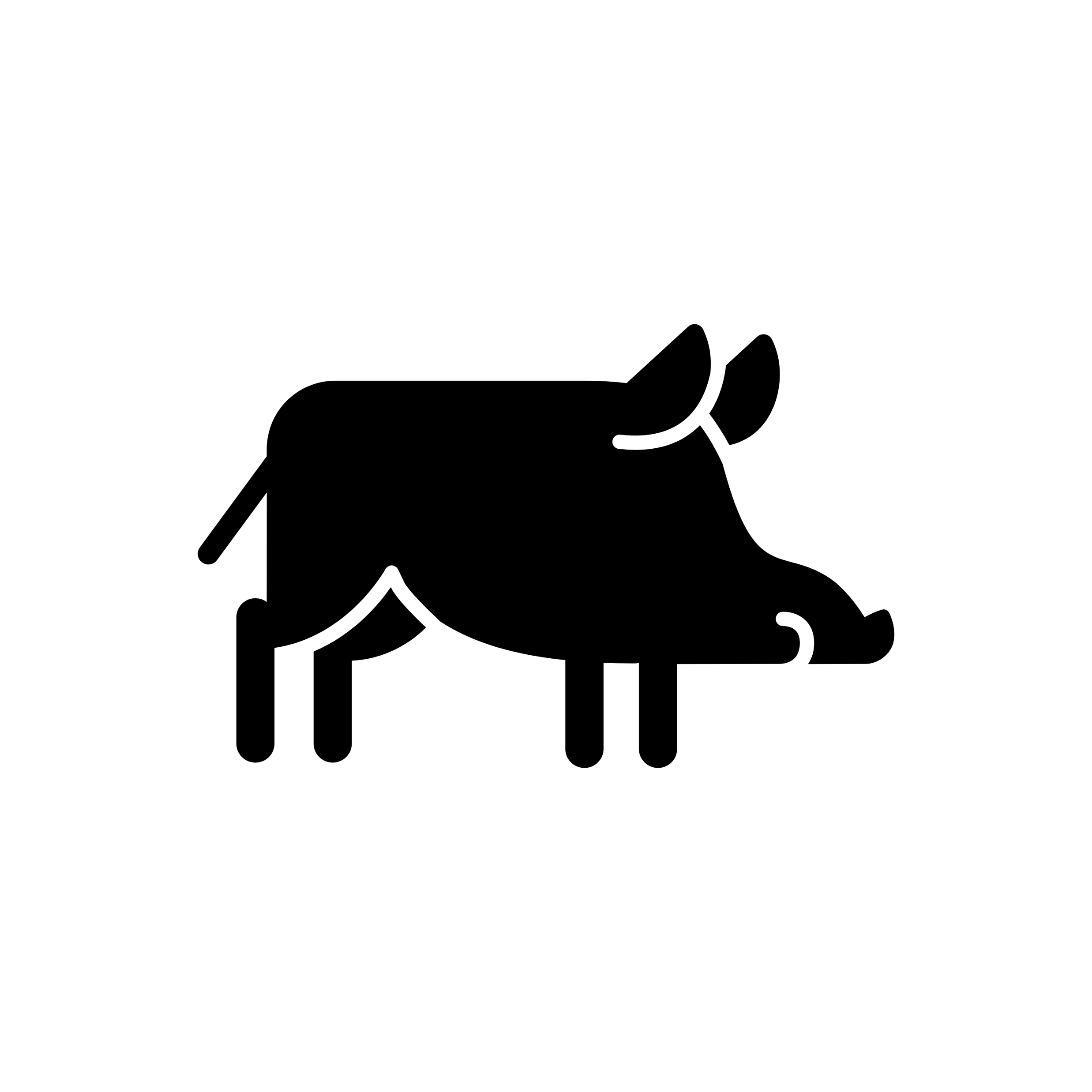 Grunz Grunz (einzelnes Wildschwein-Grunzen)
Erzählkind 1
Das Wildschwein trifft auf andere Wildschweine.
Alle Kinder
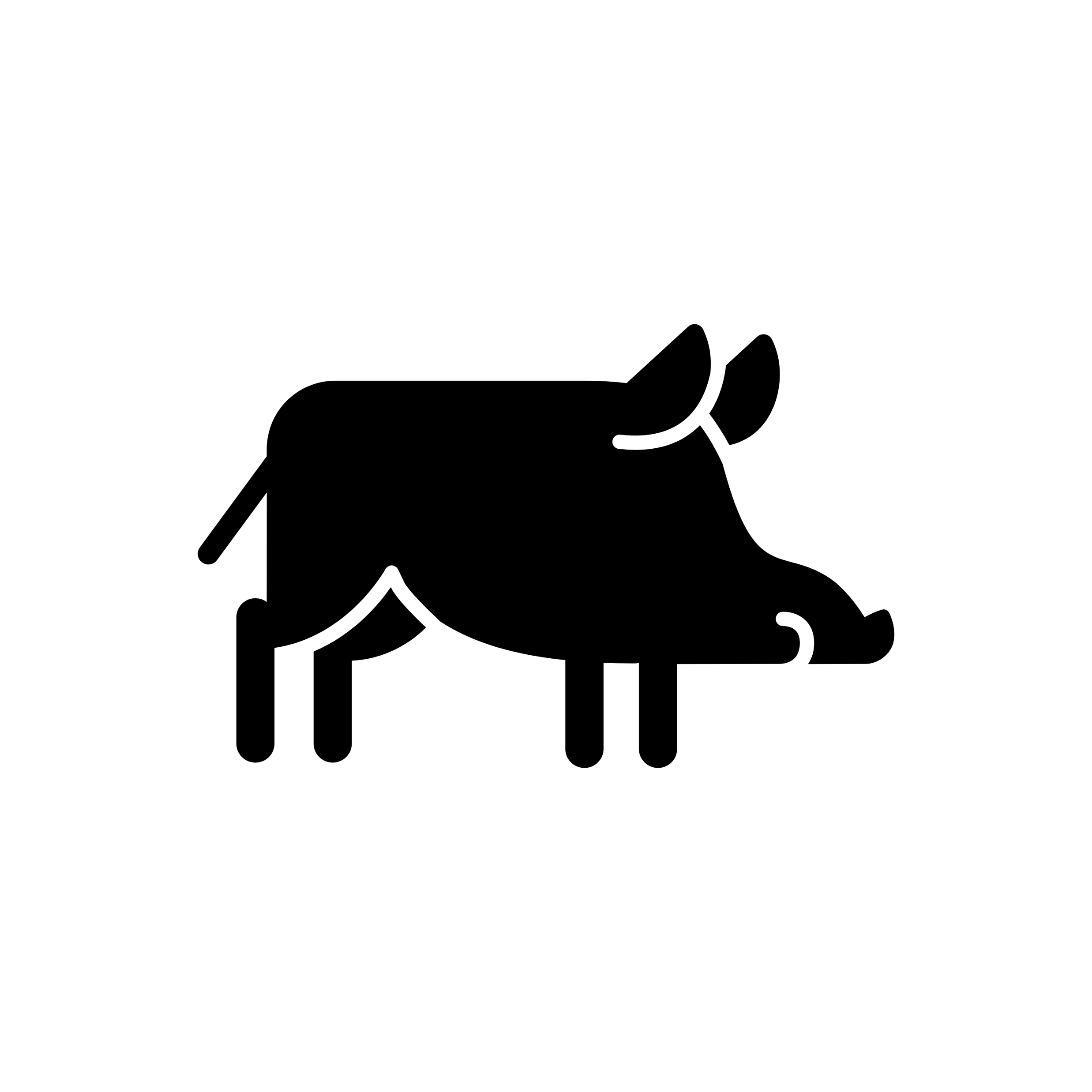 (Grunzen vieler Wildschweine) 
Grunz Grunz Grunz
Erzählkind 2
Die Wildschweine laufen gemeinsamdurch den Wald.
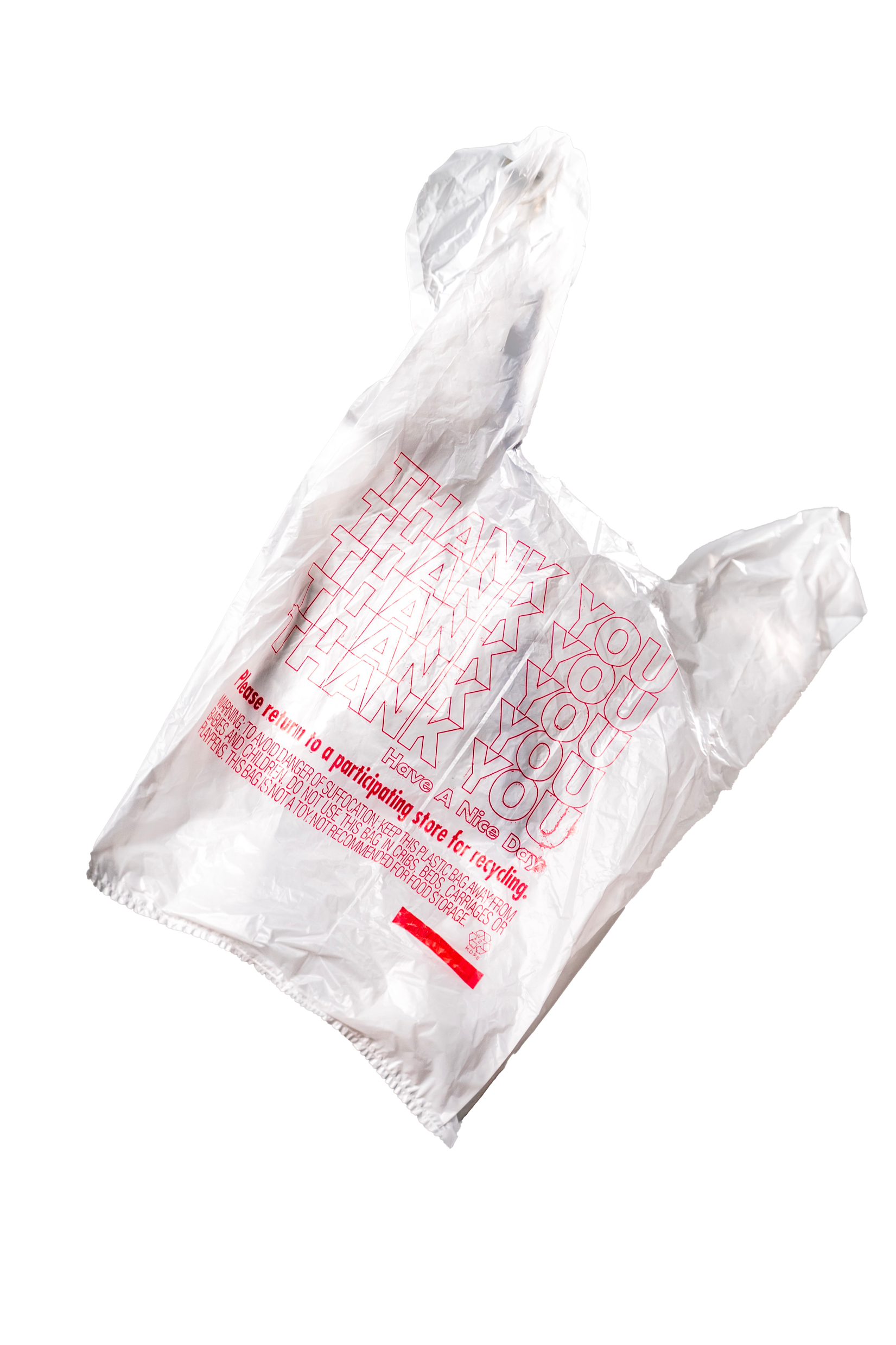 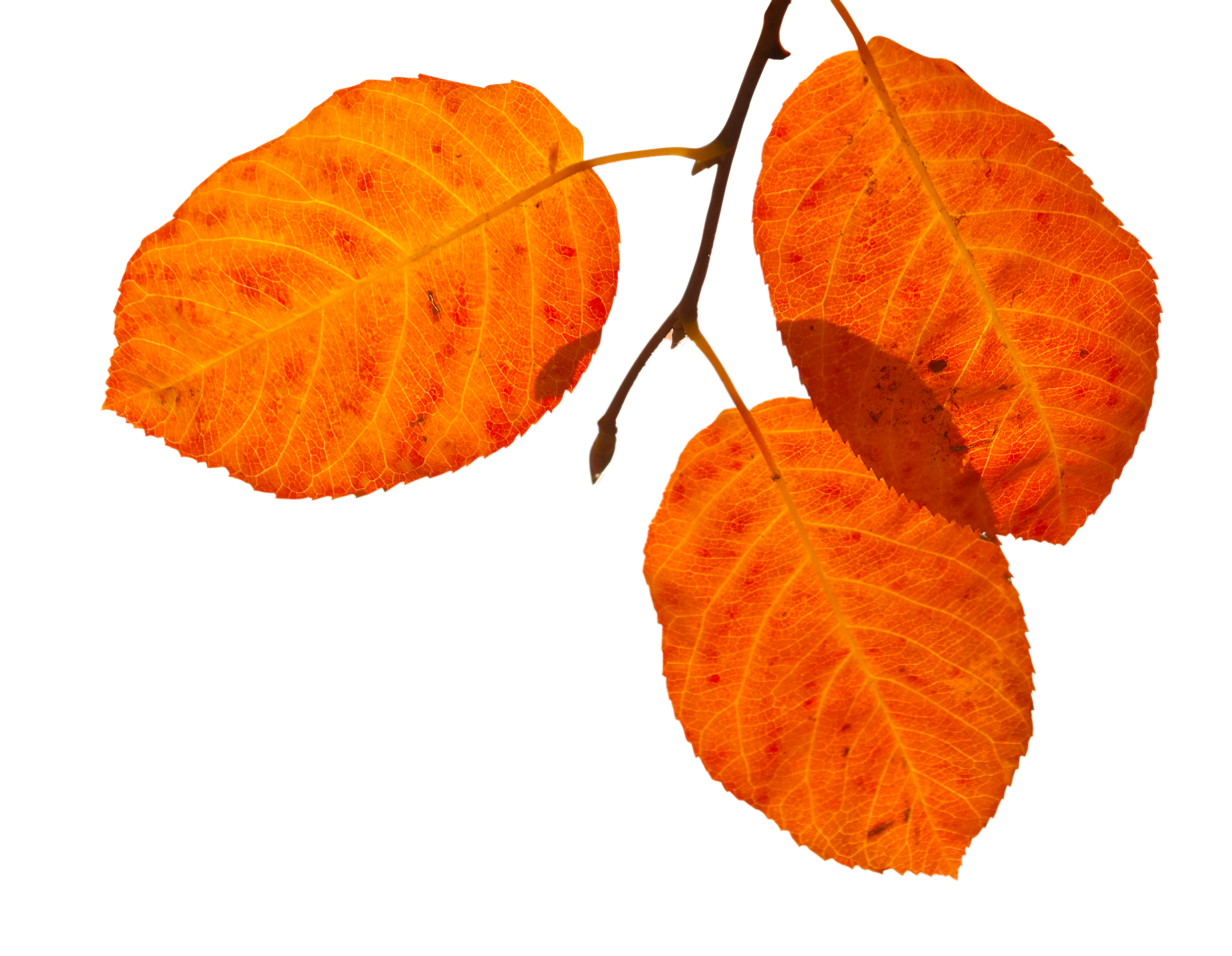 Geräusch
(Wildschweine im Laub)
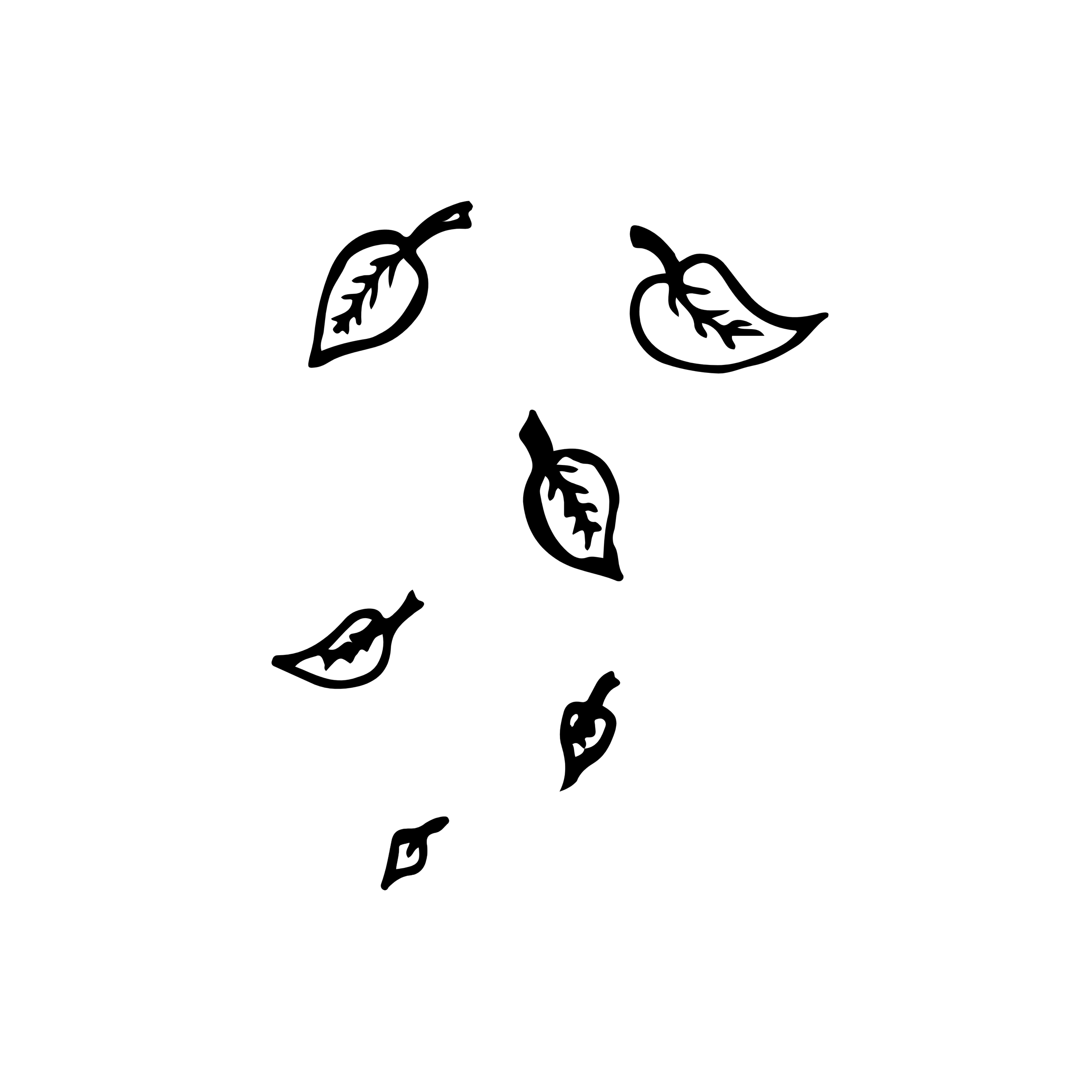 Laufgeräusche: mit der flachen Hand auf einePlastiktüte/einen gesammelten Laub-Berg schlagen
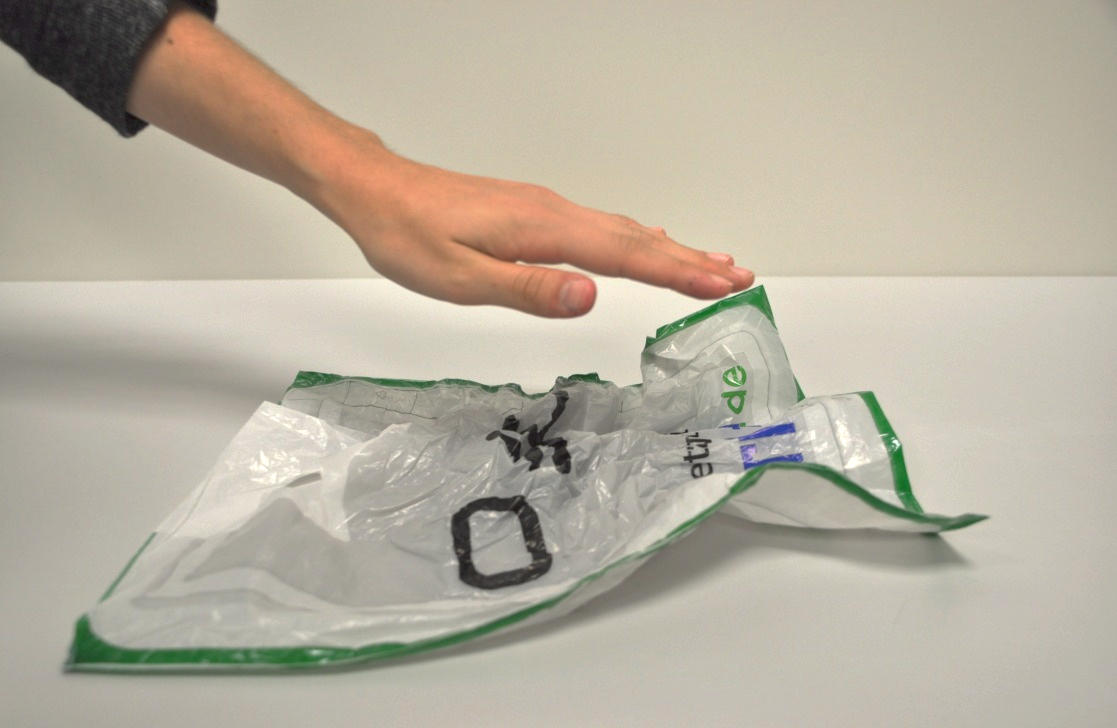 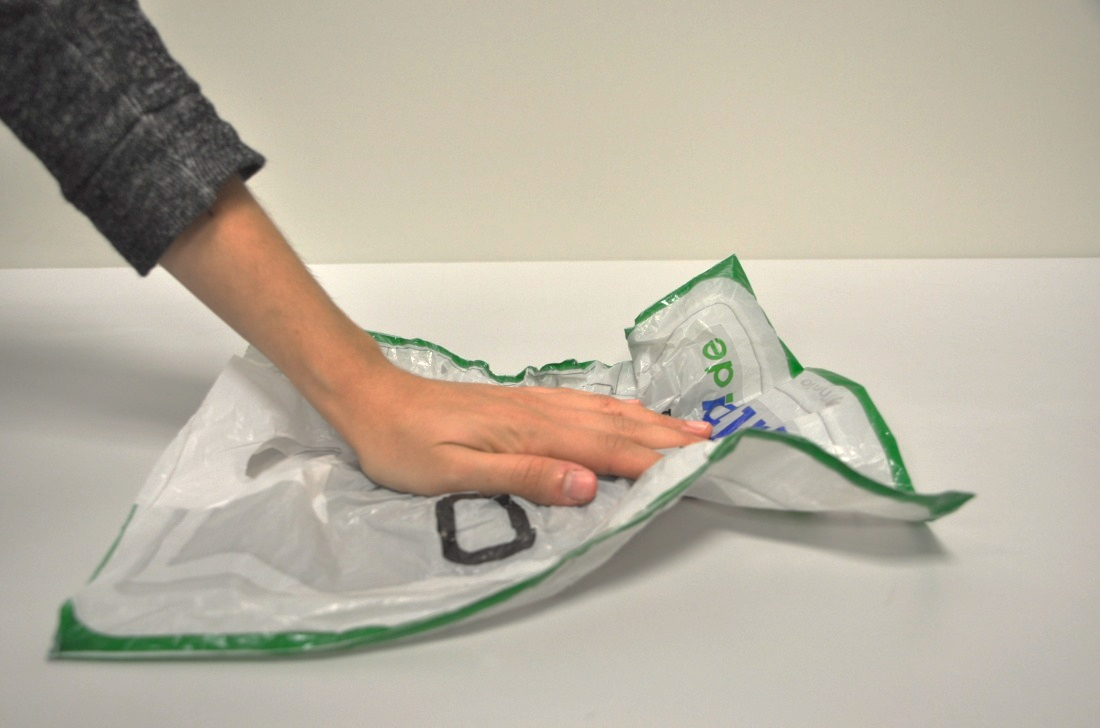 Erzählkind 3
Plötzlich hört man einen lauten Knall.
Geräusch
(Knall)
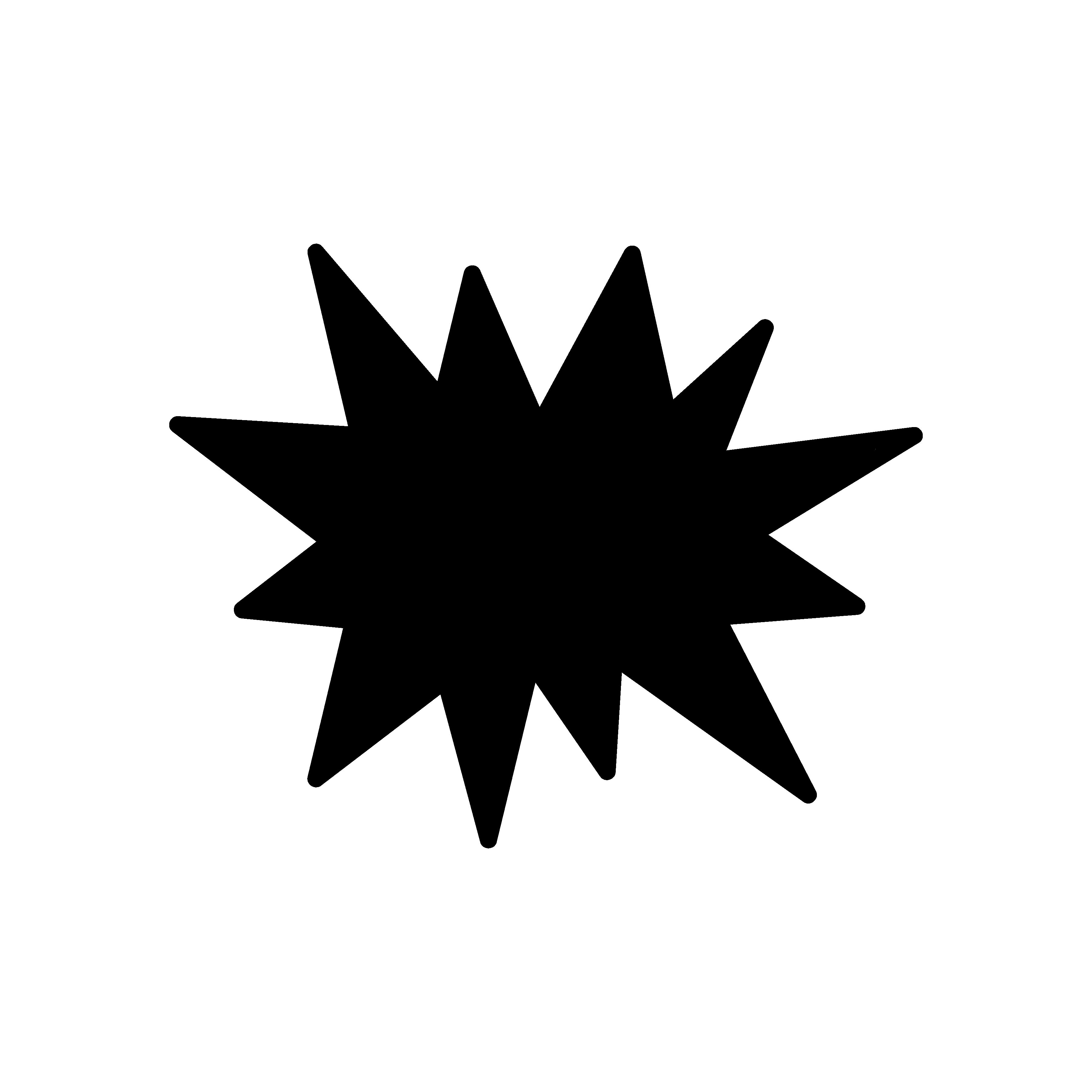 Gebastelten Papierknaller knallen lassen – Anleitung siehe: www.ohrenspitzer.de/methoden/tutorials/experimente-mit-schall/
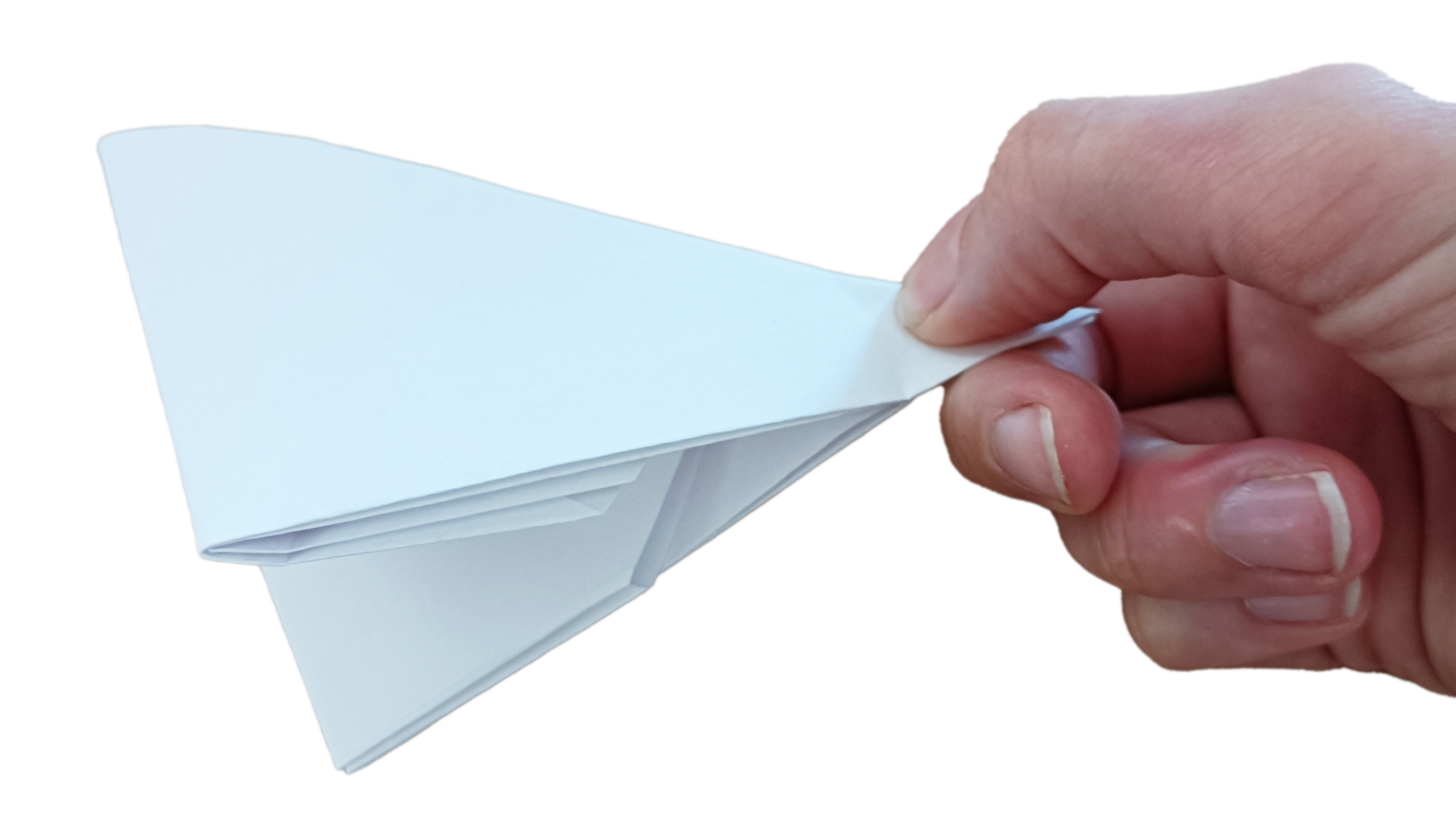 Alle Kinder
(rufen) 
Was war denn das?
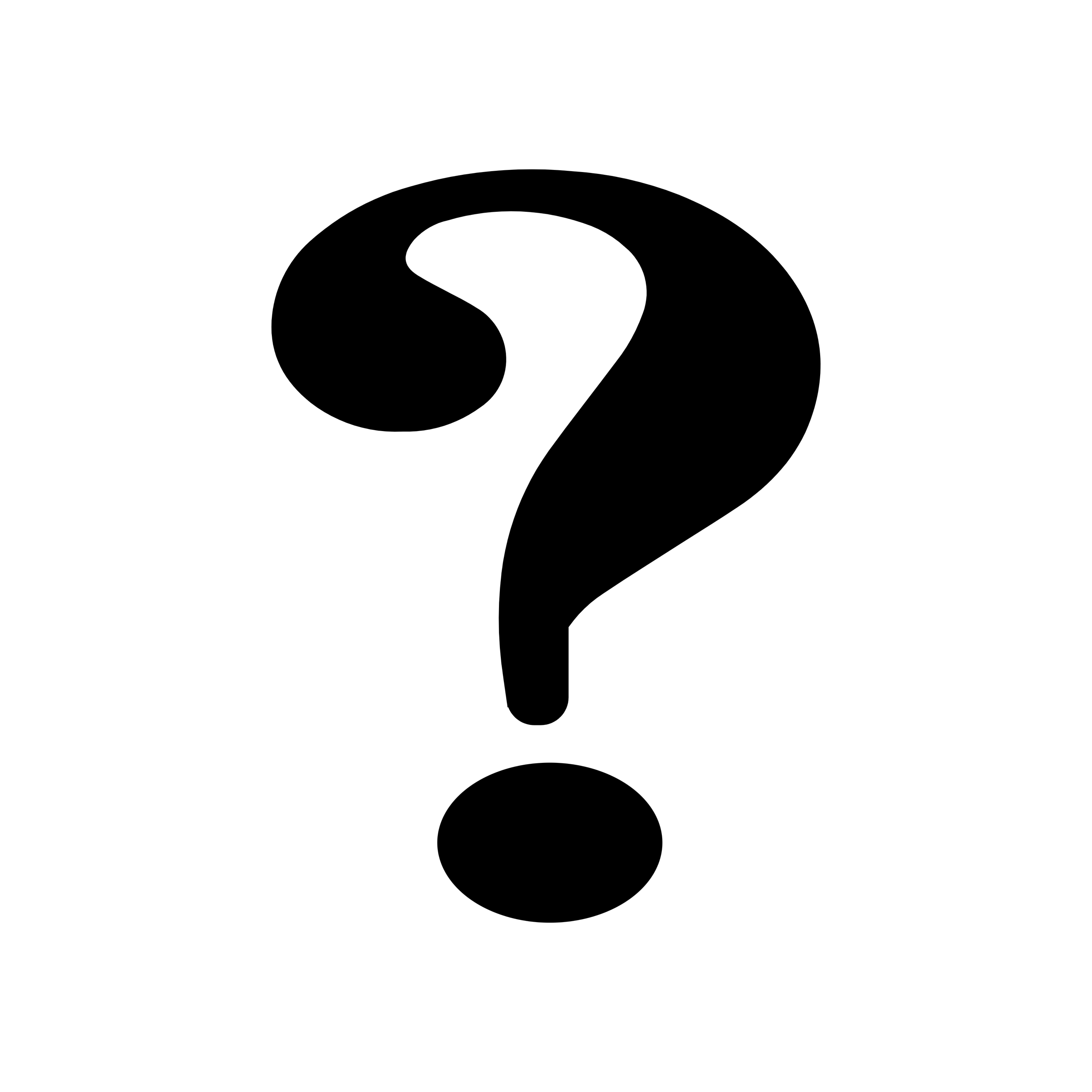 Erzählkind 4
Alle sind traurig.
Erzählkind 5
Eine Maus schleicht durch den Wald.
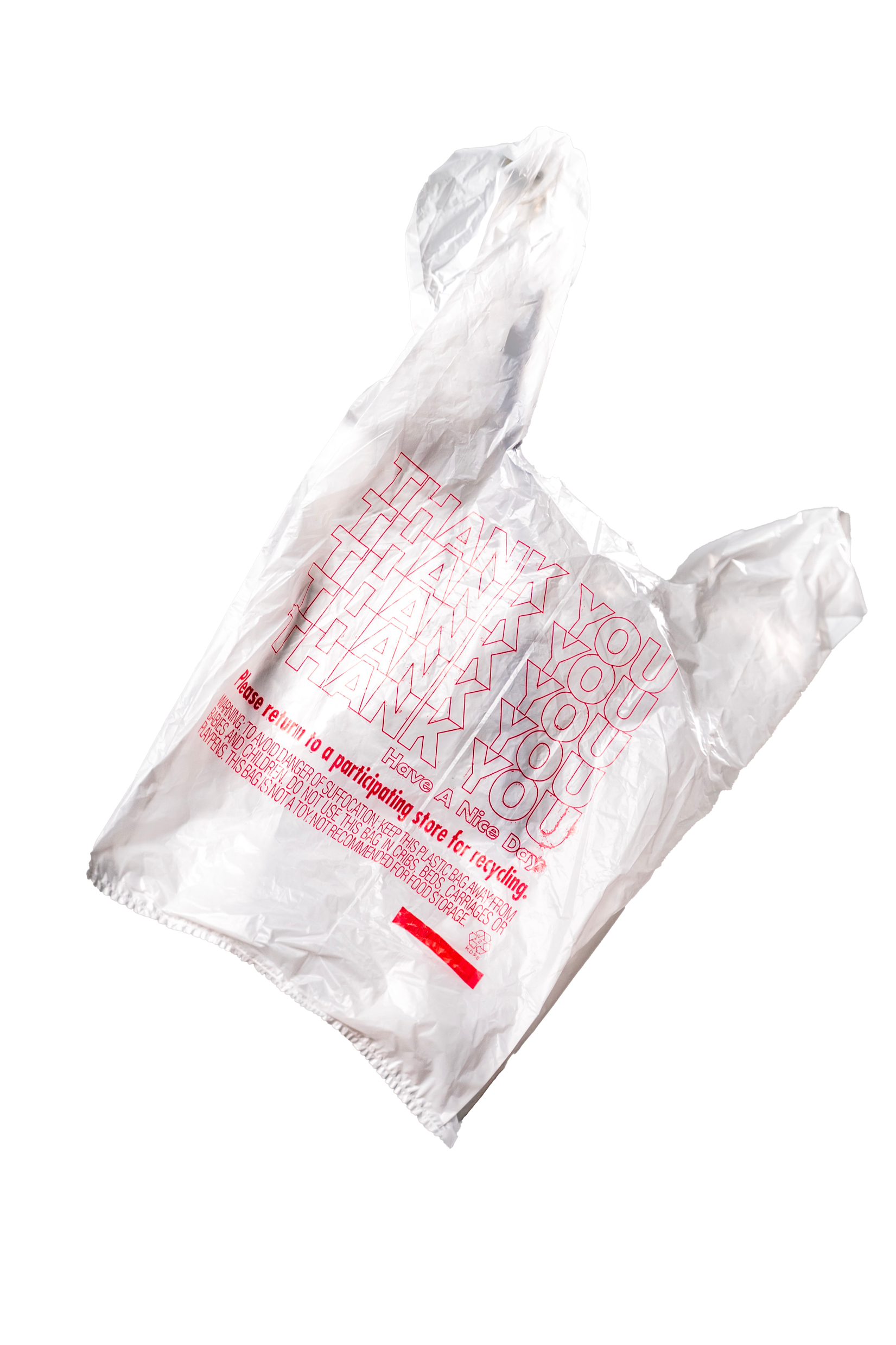 Geräusch
Rennen auf der nächsten Folie
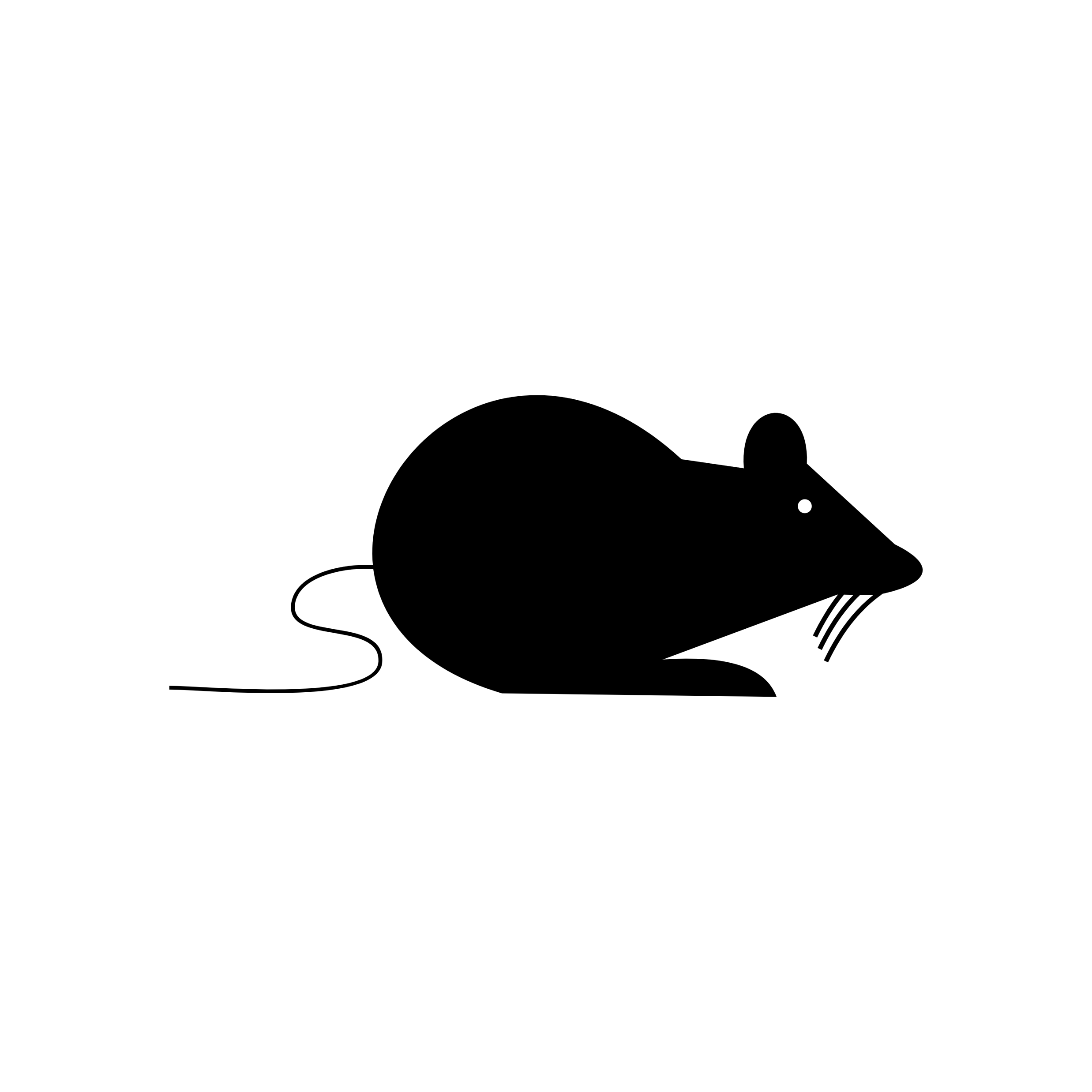 Maus tapst durch den Wald(Mit den Fingern auf einer flach gezogenen Tüte tippeln – siehe nächste Seite)
Geräusch
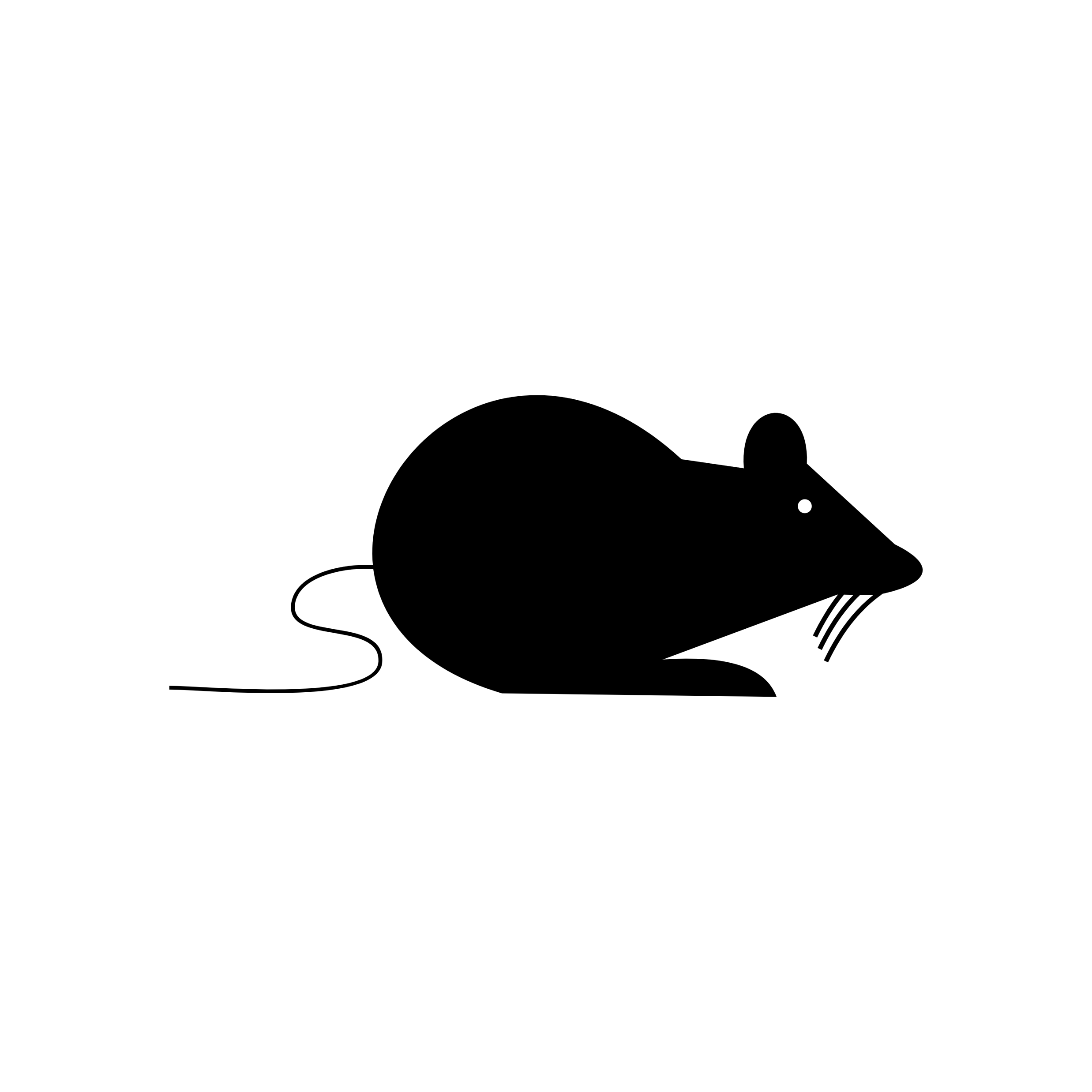 Erzählkind 6
Ein Ast knackt.
Geräusch
(Knackgeräusch)
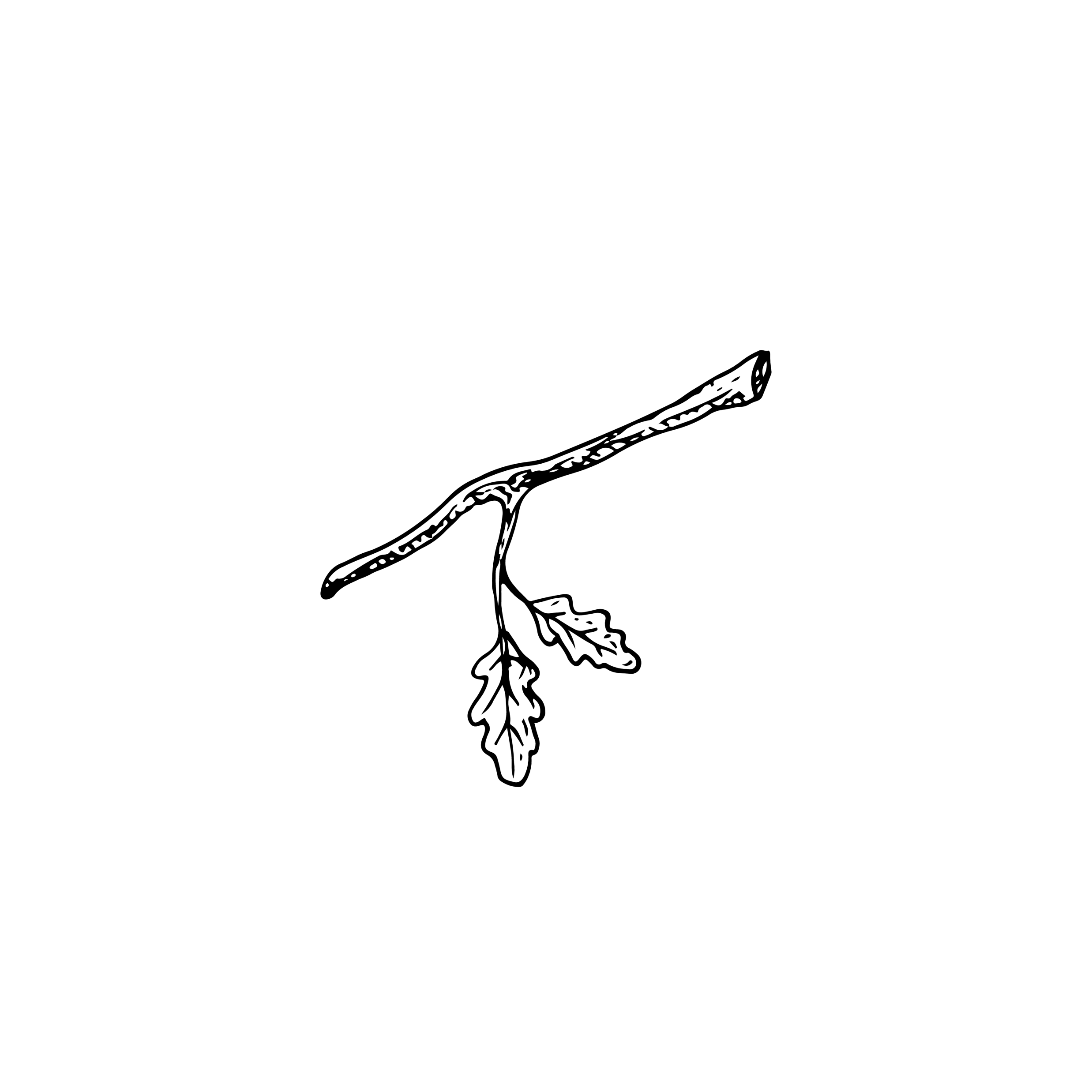 Ast in der Mitte durchbrechen
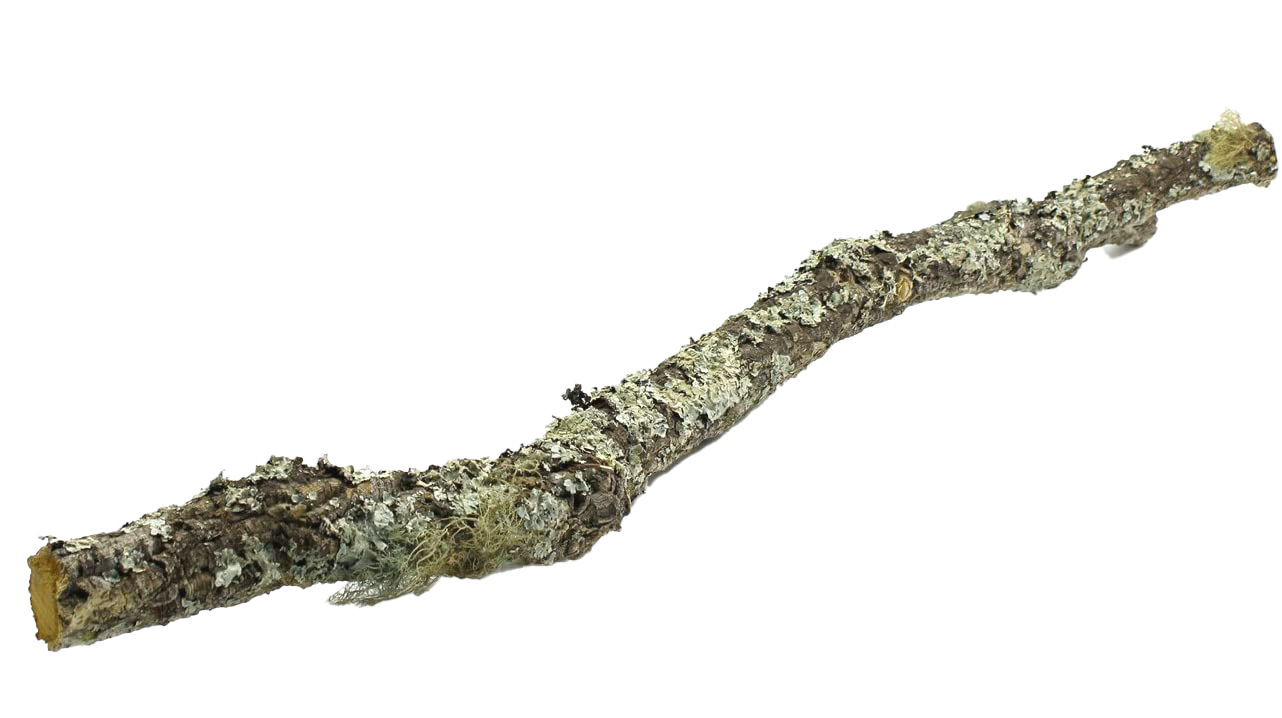 Erzählkind 7
Die Maus erschrickt.
Geräusch
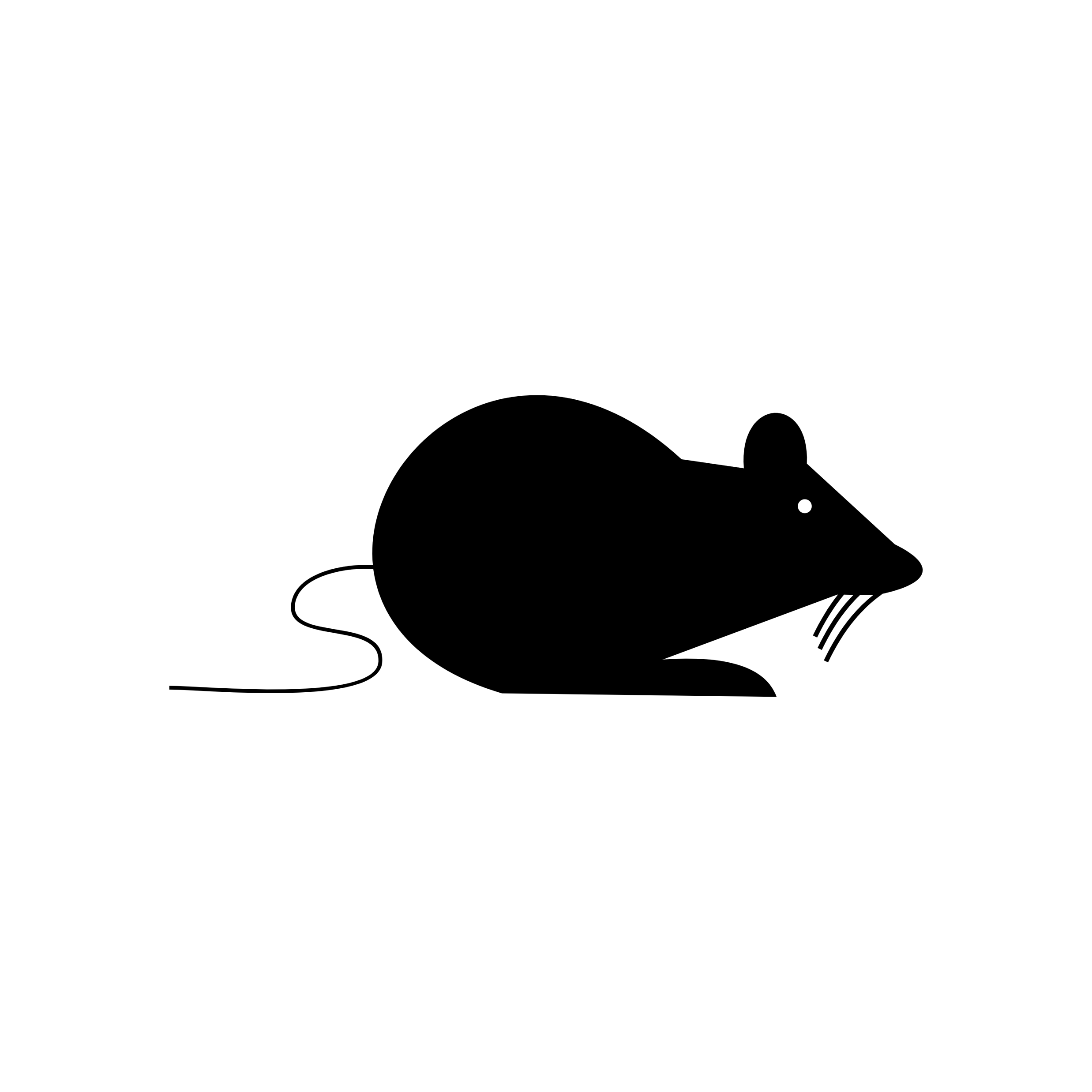 (Aufgeregtes, hohes Piepsen)
Erzählkind 8
Die Maus versteckt sich.
Geräusch
(Ein sich entfernendes Trippeln)
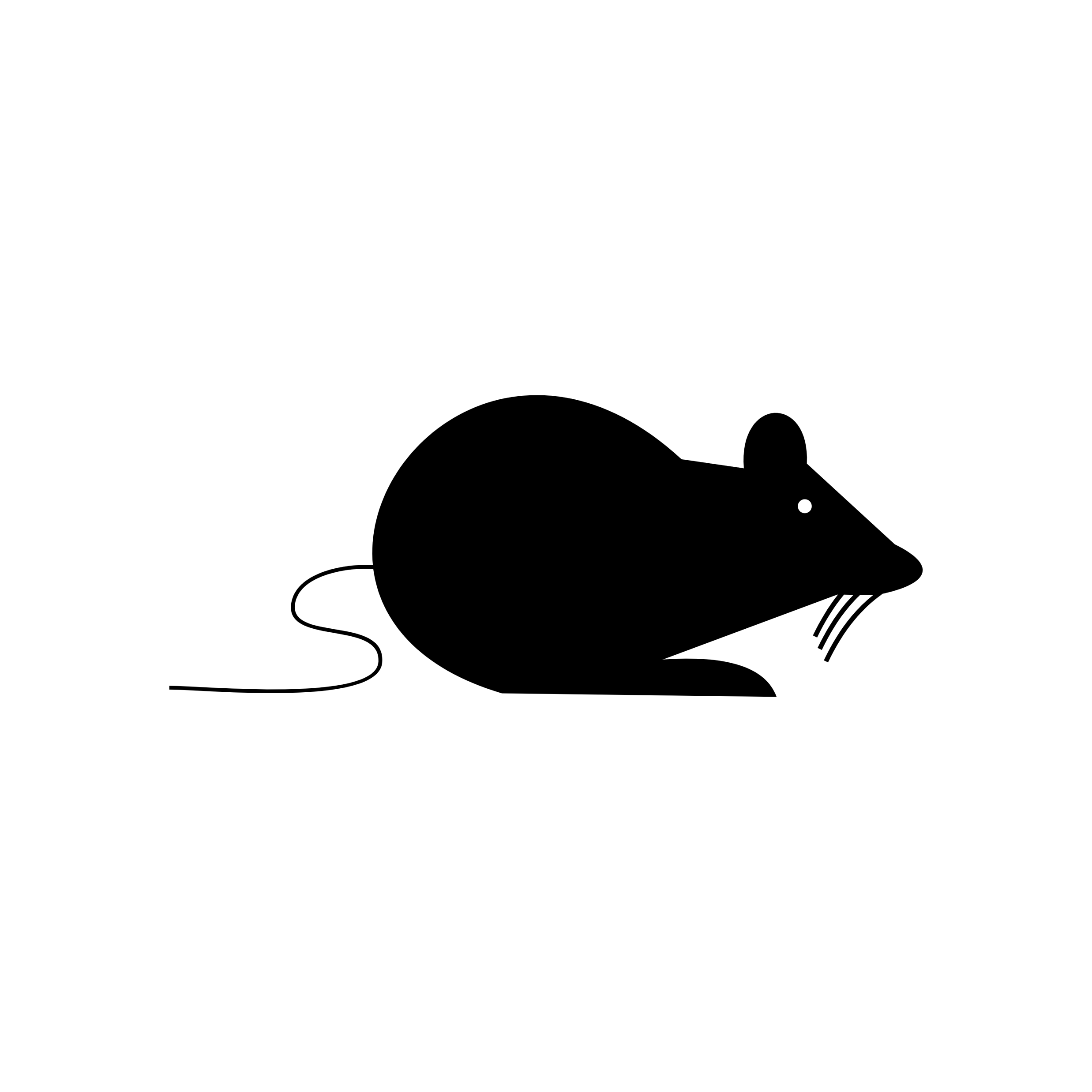 Mit Fingern auf einer flach gezogenen Tüte tippeln, dann mit dem Mikrofon immer weiter vom Geräusch entfernen
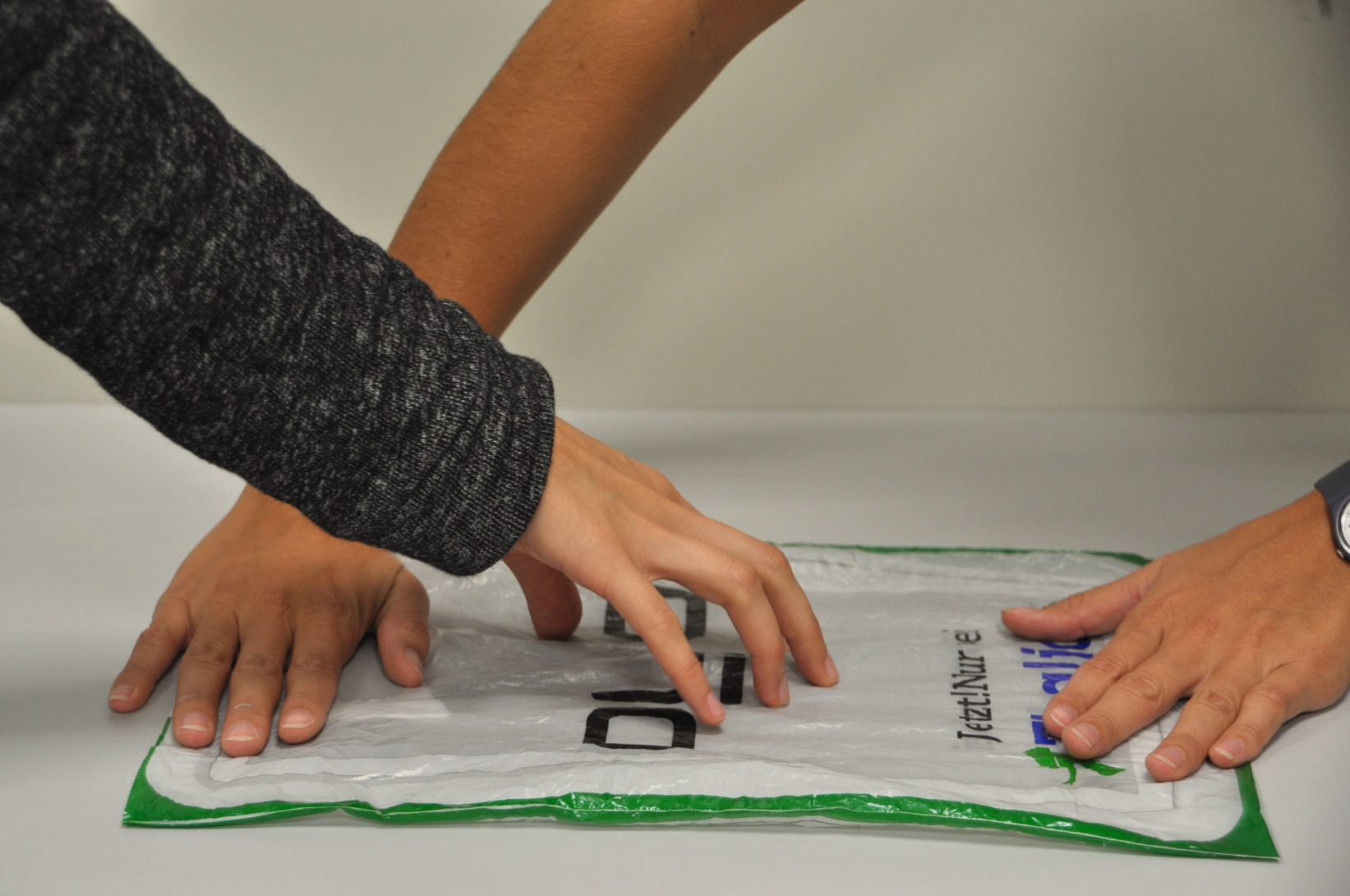 Erzählkind 1
Man kann viele Hasen hoppeln hören.
Alle Kinder
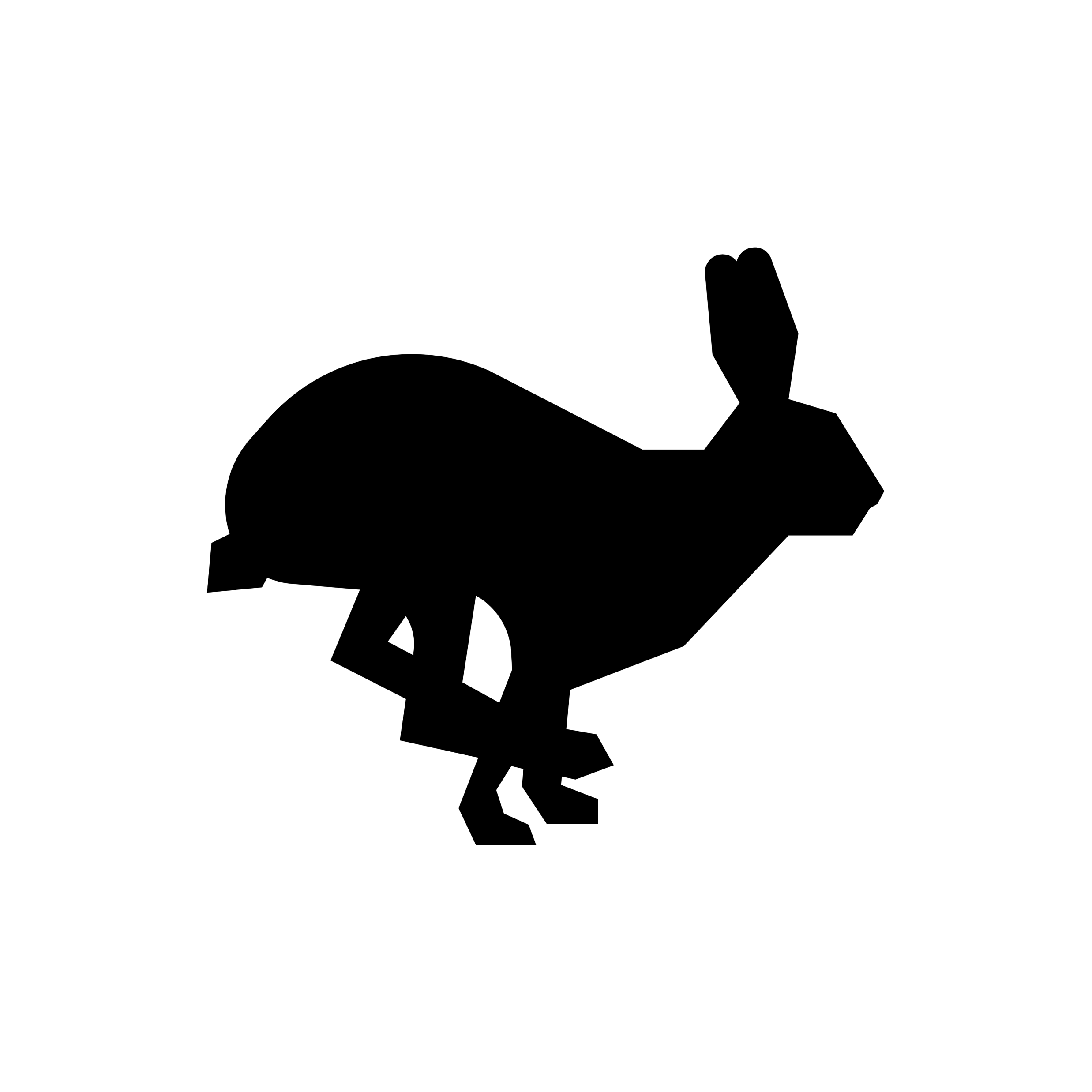 (Hoppelgeräusche) 

Die Kinder hüpfen barfuß im Raum
Mit drei Fingern auf einen Tisch, alternativ auf eine Plastiktüte schlagen, wenn der Hase im Wald hoppeln soll
Erzählkind 2
Der Tag geht langsam zu Ende.
Erzählkind 3
Es wird dunkel.
Erzählkind 4
Alle Tiere treffen sich jeden Abend.
Alle Kinder
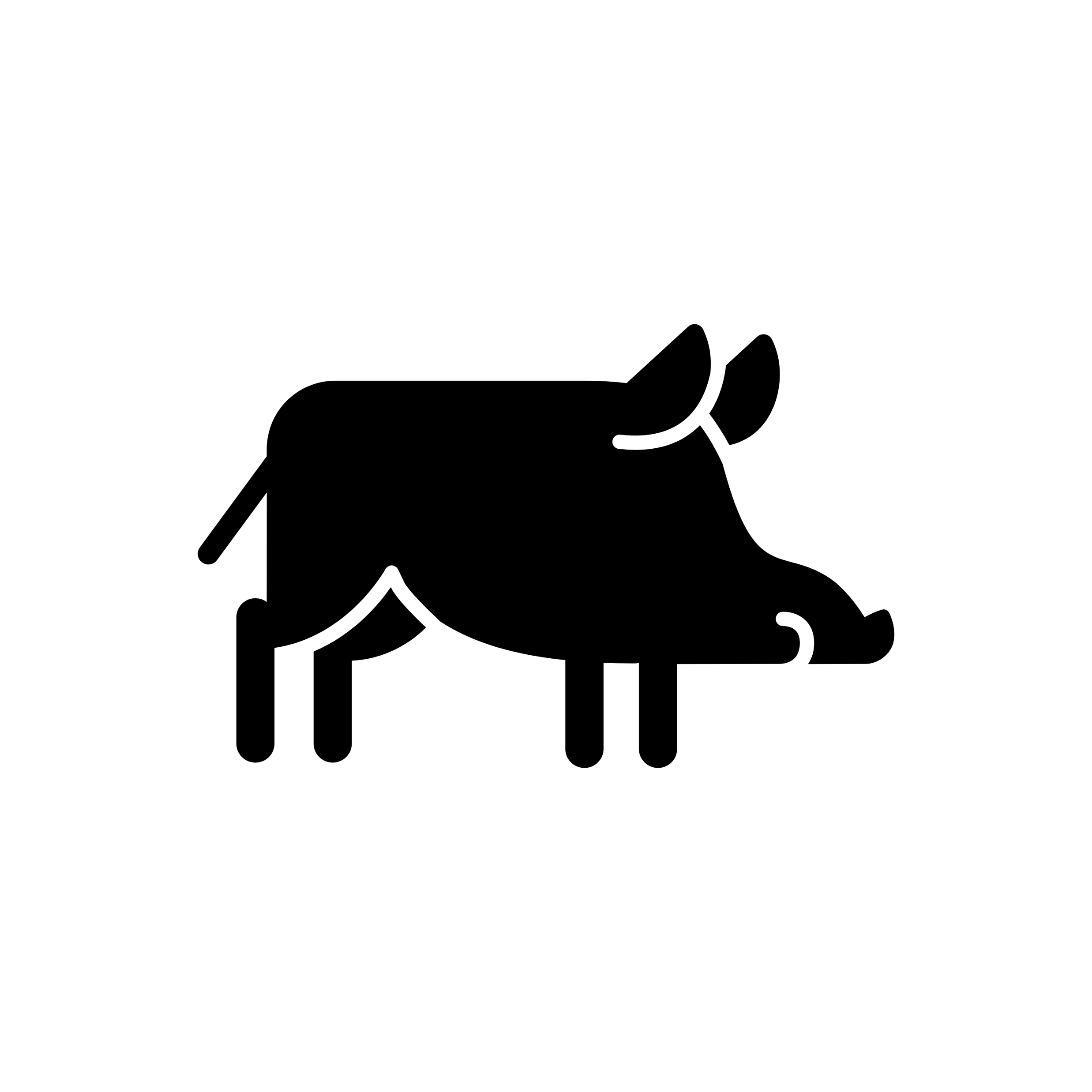 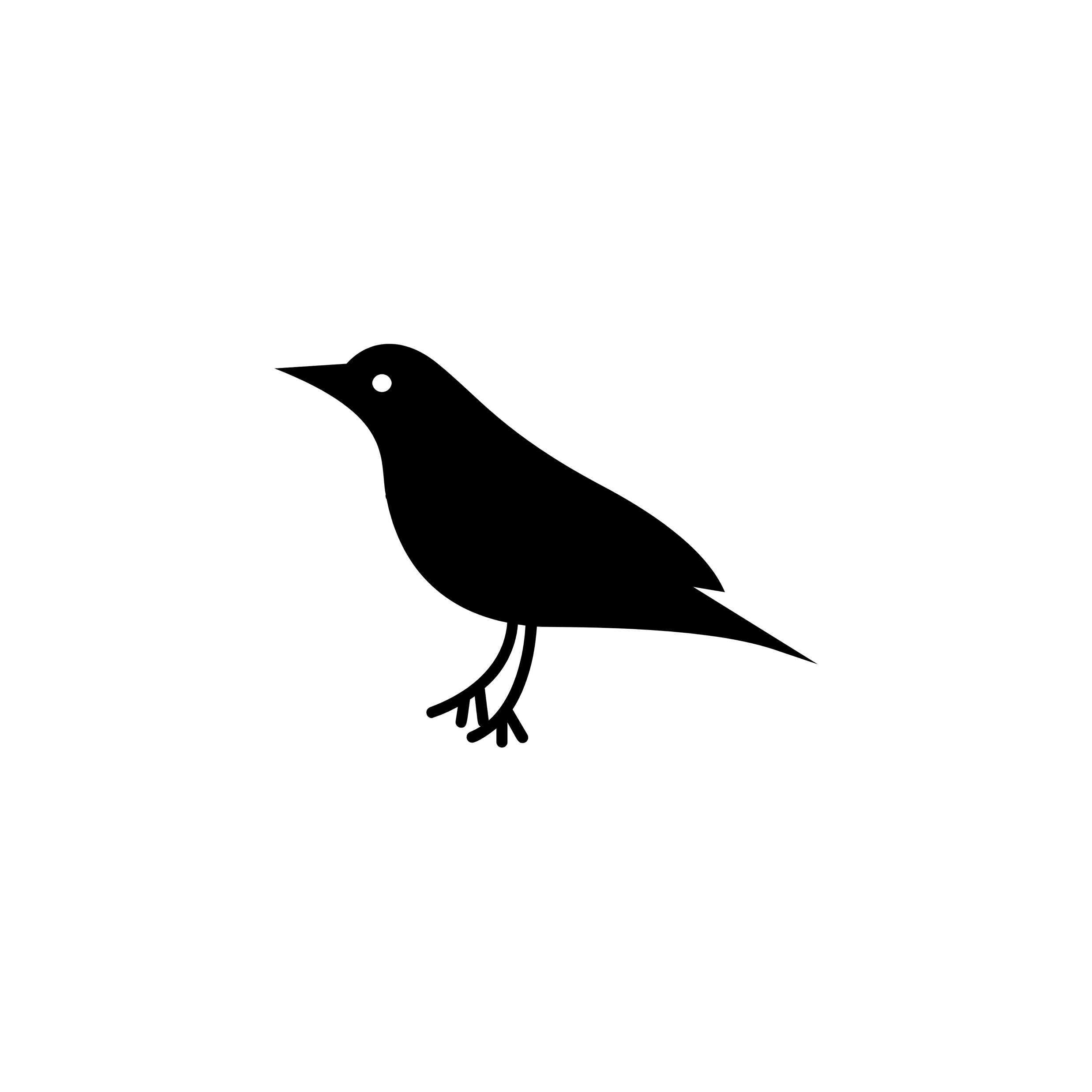 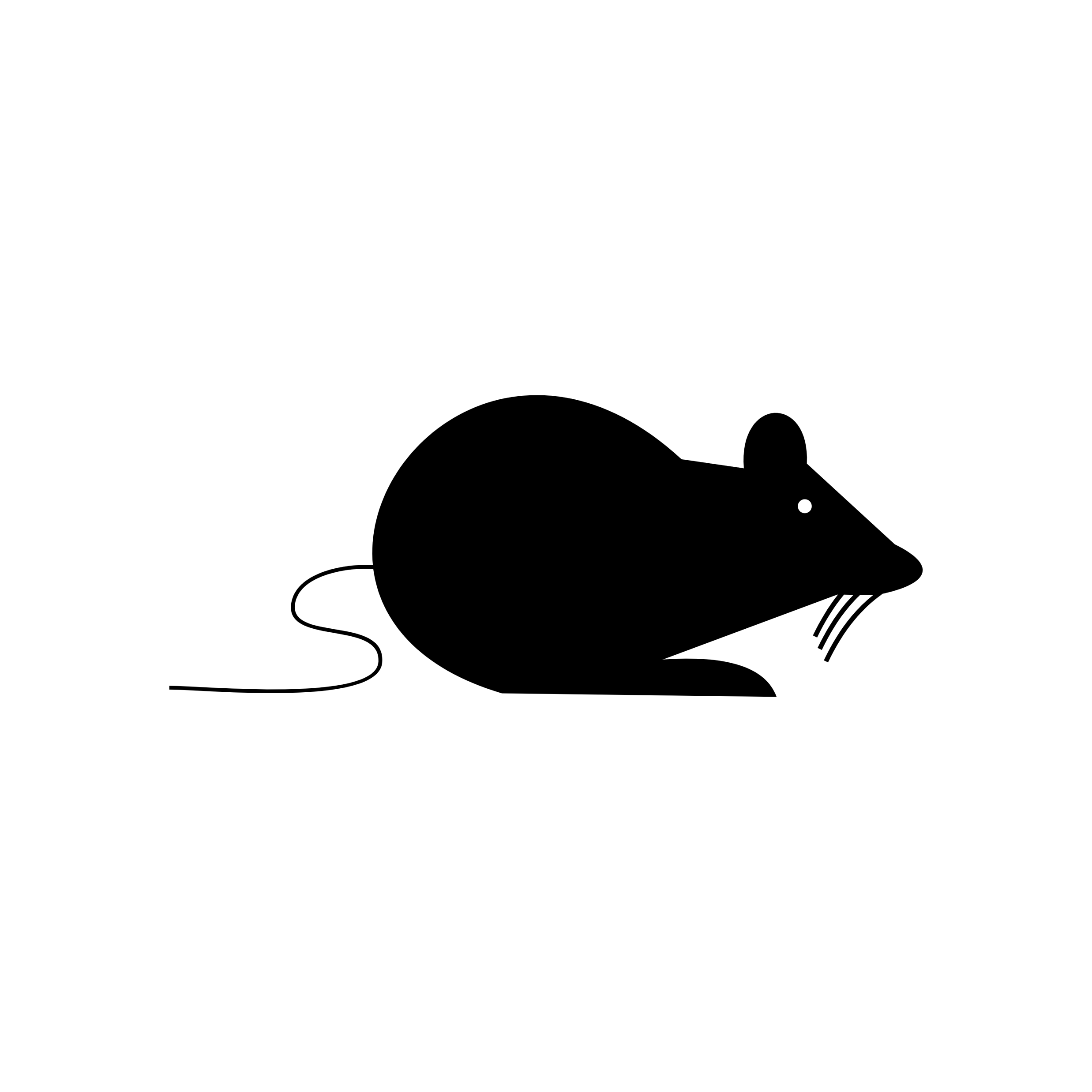 (Geräusche von Waldtieren)
Grunzen, Schu-huu, Mäusepiepsen, Vogelgezwitscher durcheinander
Erzählkind 5
Die Tiere essen gemeinsam.
Erzählkind 6
Es gibt ein riesengroßes Buffet.
Alle Kinder
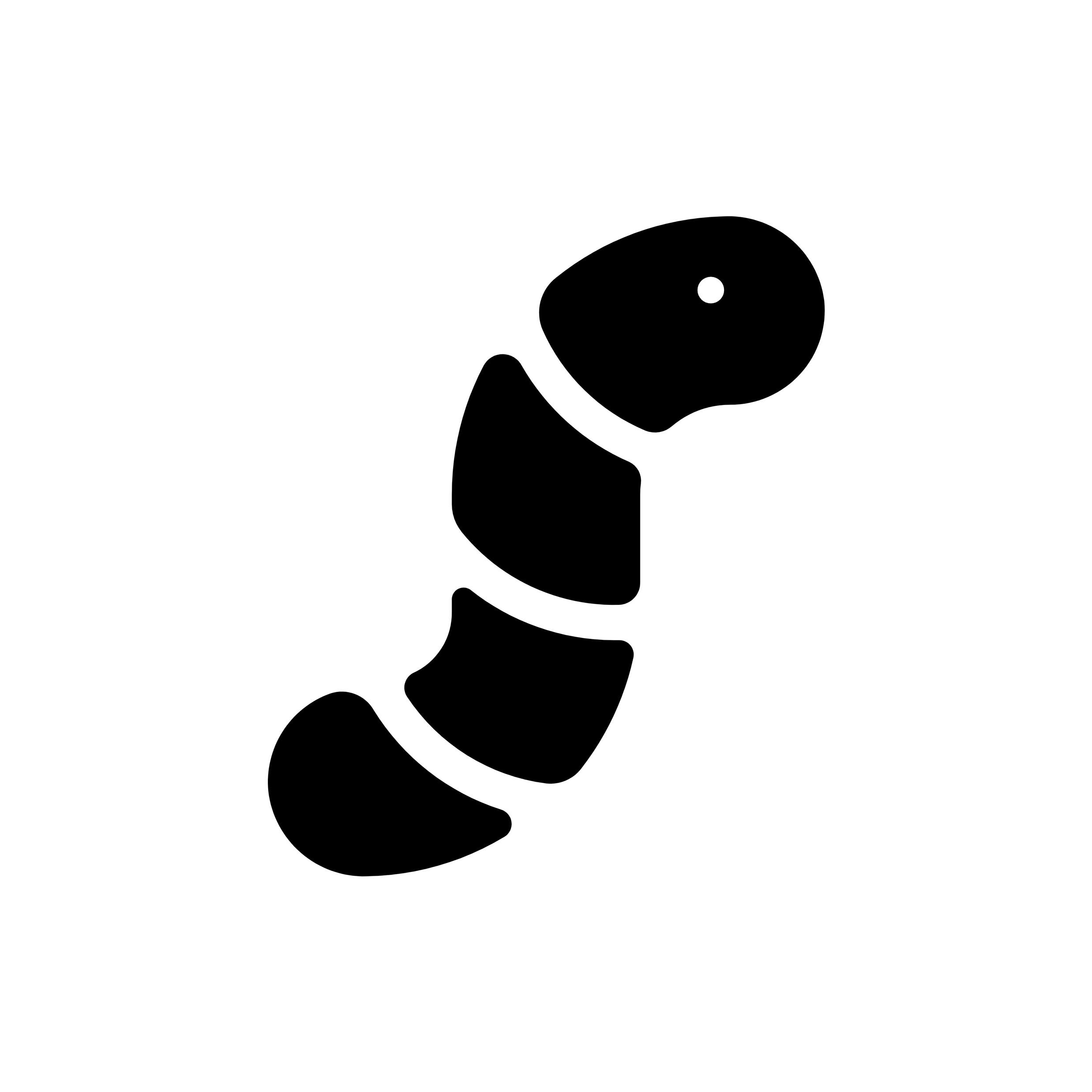 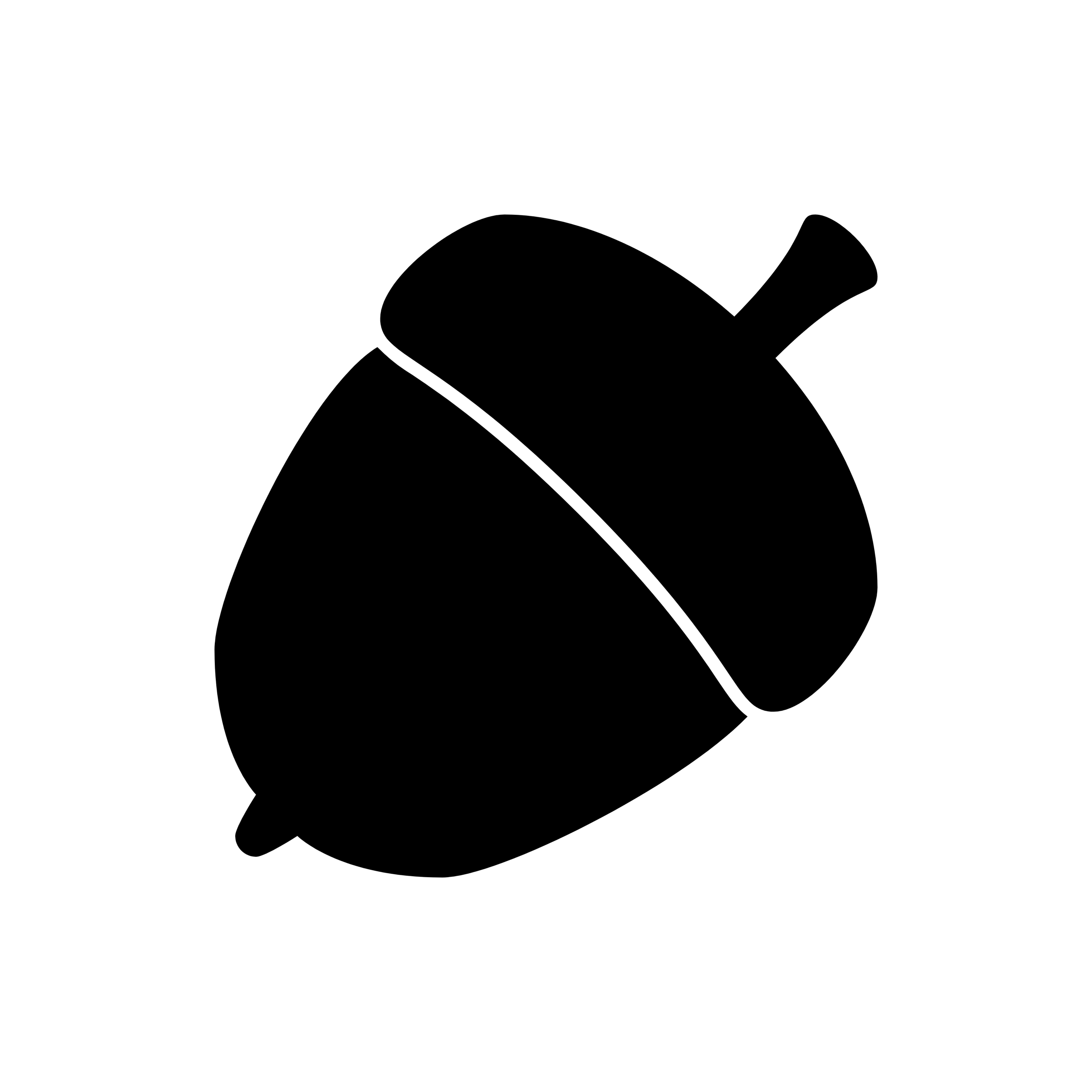 (Mehrere Kinder zählen tierische Mahlzeiten auf)
Nüsse, Würmer, Kastanien, …

Alle Kinder schmatzen imHintergrund
Erzählkind 7
Die Tiere feiern eine Party.
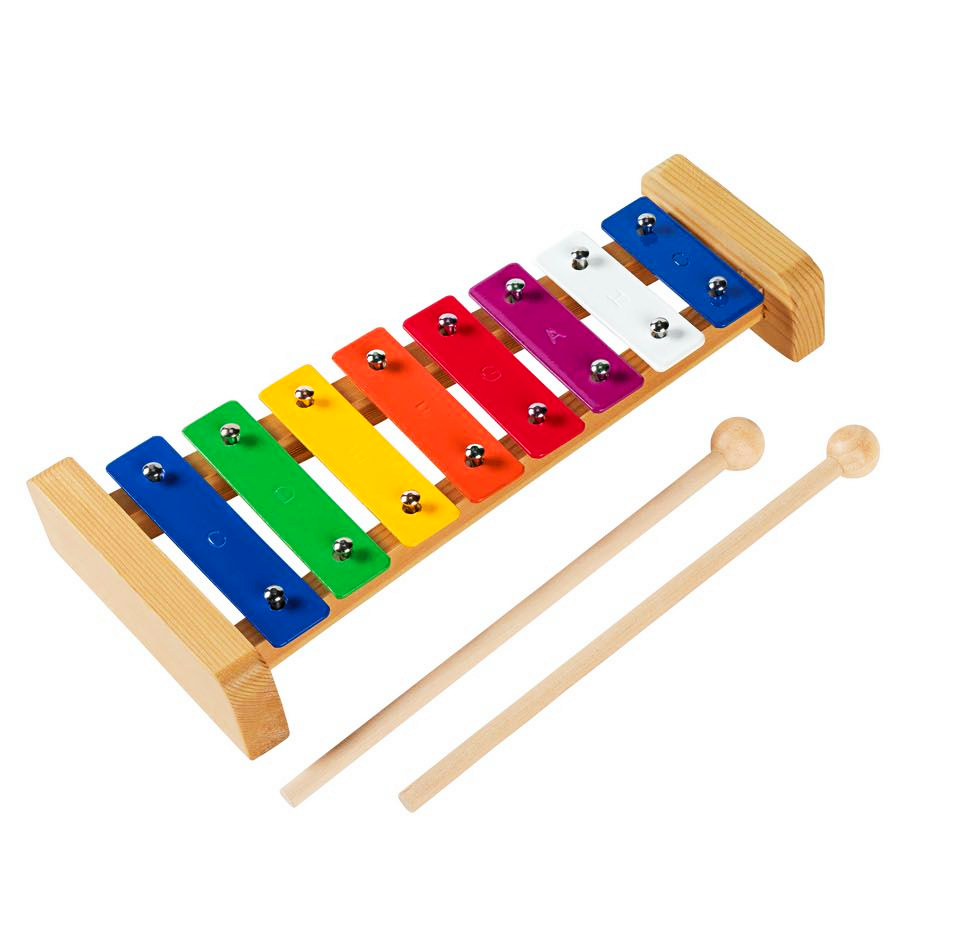 Alle Kinder
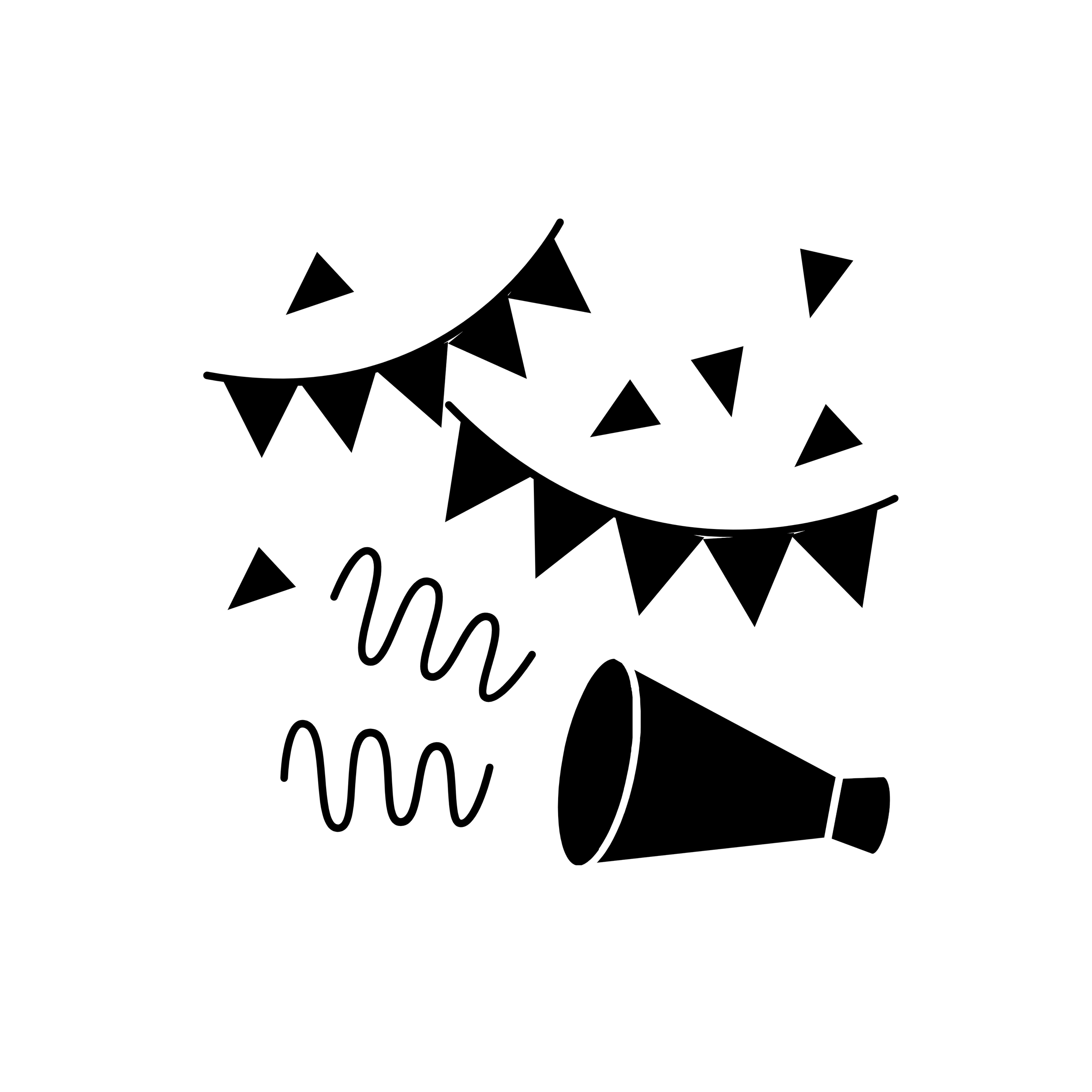 (Partygeräusche)
Musik, Durcheinander-Gerede

Mit dem Mund Musik machen / ein Lied singen
Instrumente für Musik einsetzen, z.B. Glockenspiel
Erzählkind 8
Alle Tiere gehen schlafen.Gute Nacht zusammen! Bis morgen.
Alle Kinder
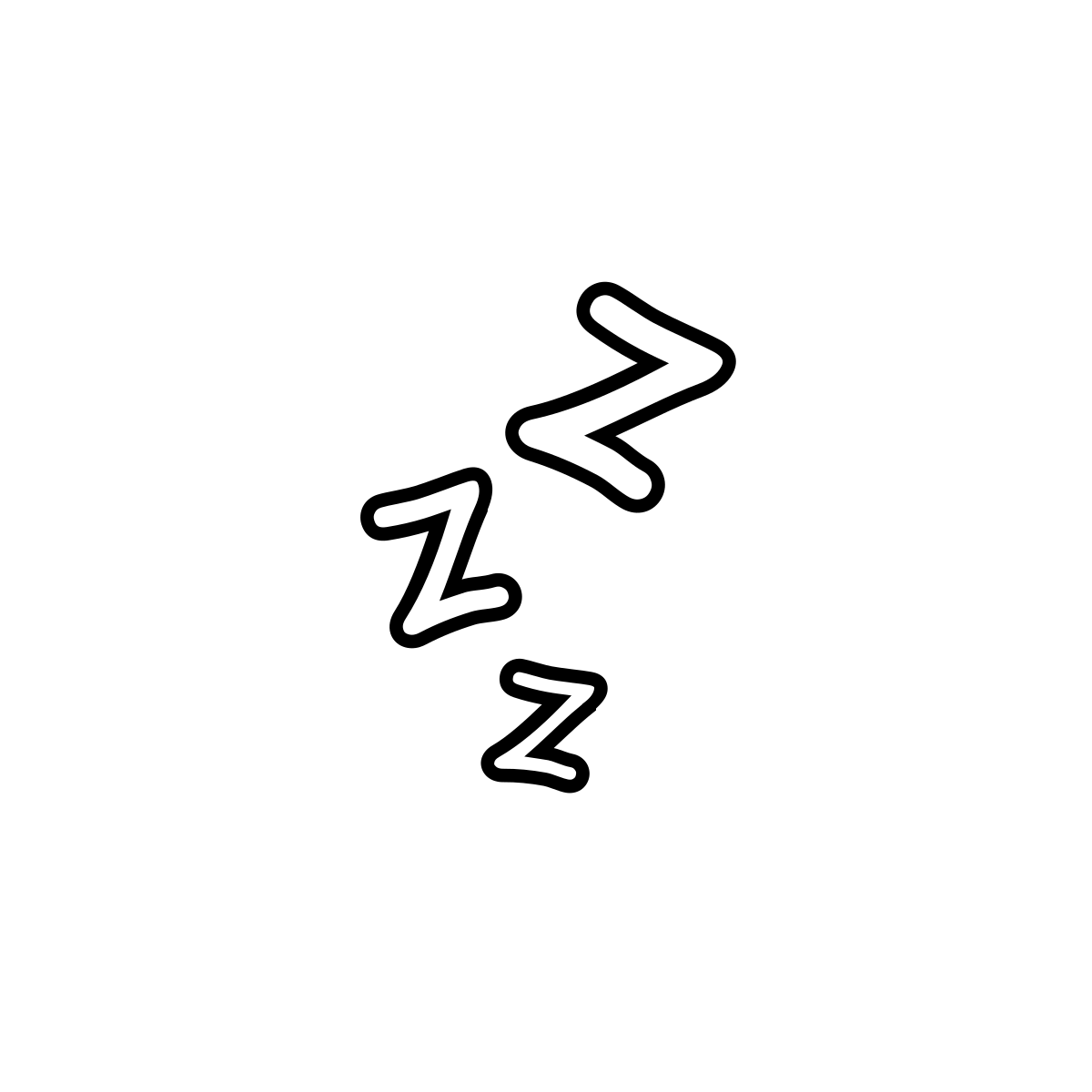 (Schnarchgeräusche)
Alle Kinder
(rufen)
Ende
Erzählerkind 6
Erzählerkind 5
Erzählerkind 4
Erzählerkind 2
Erzählerkind 3
Erzählerkind 1
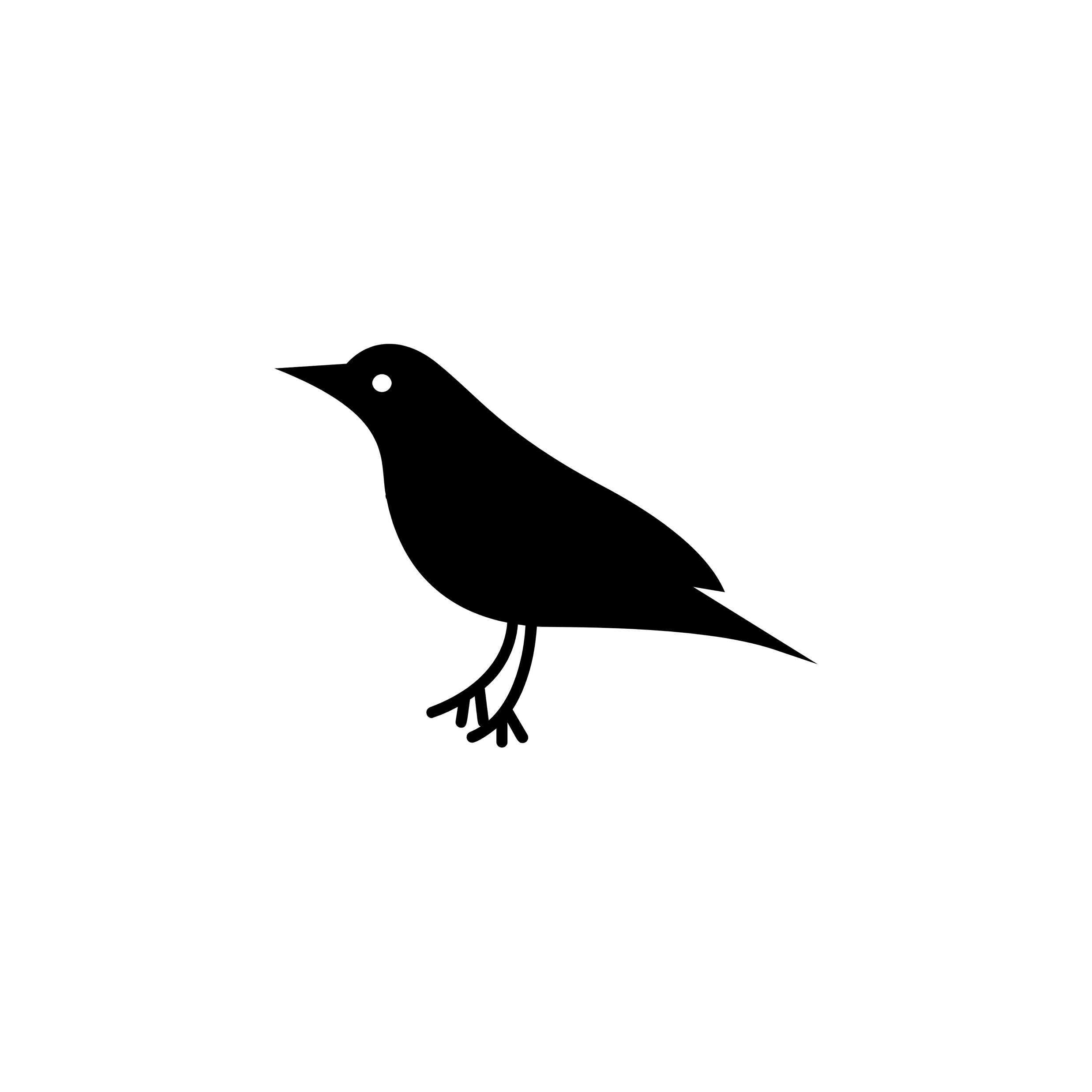 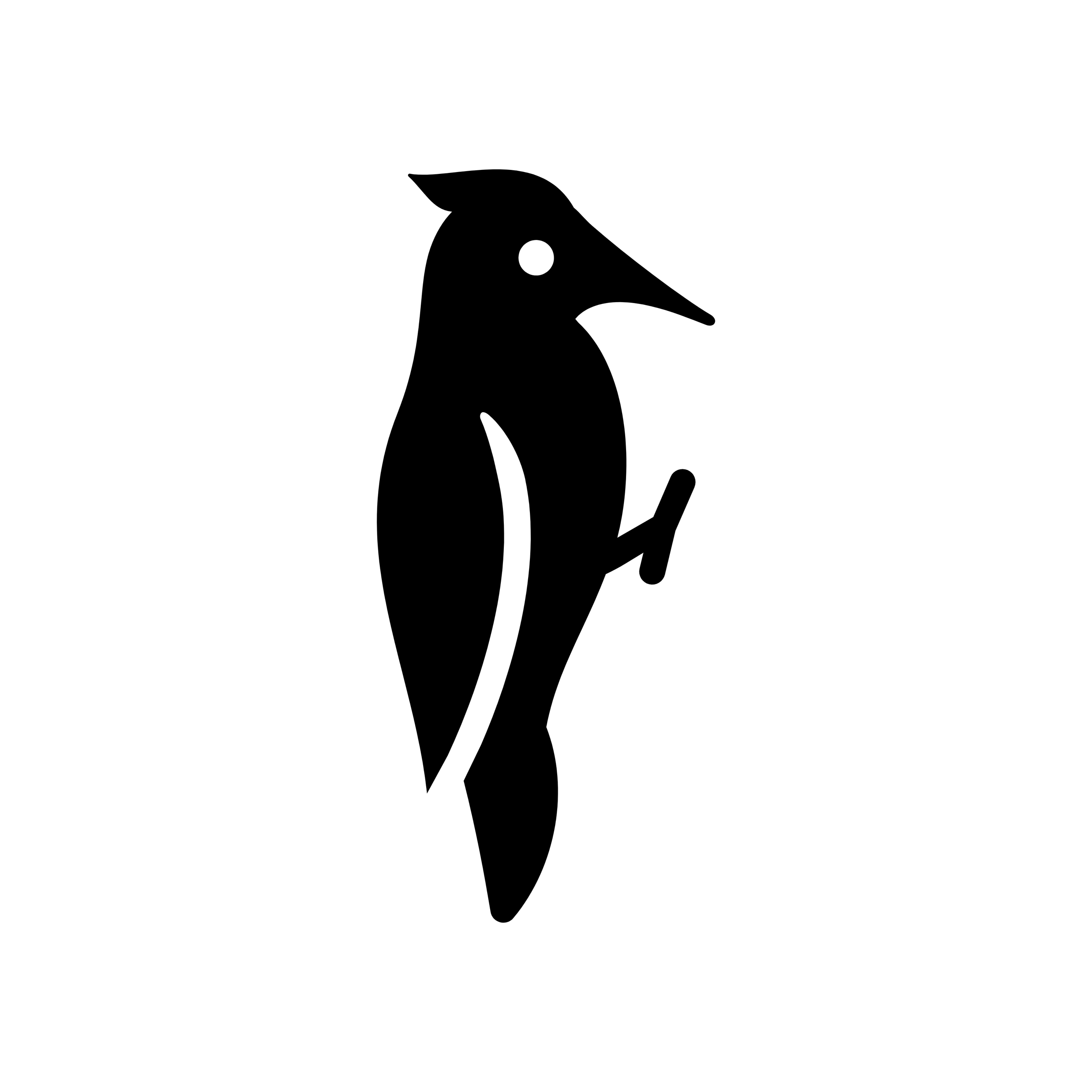 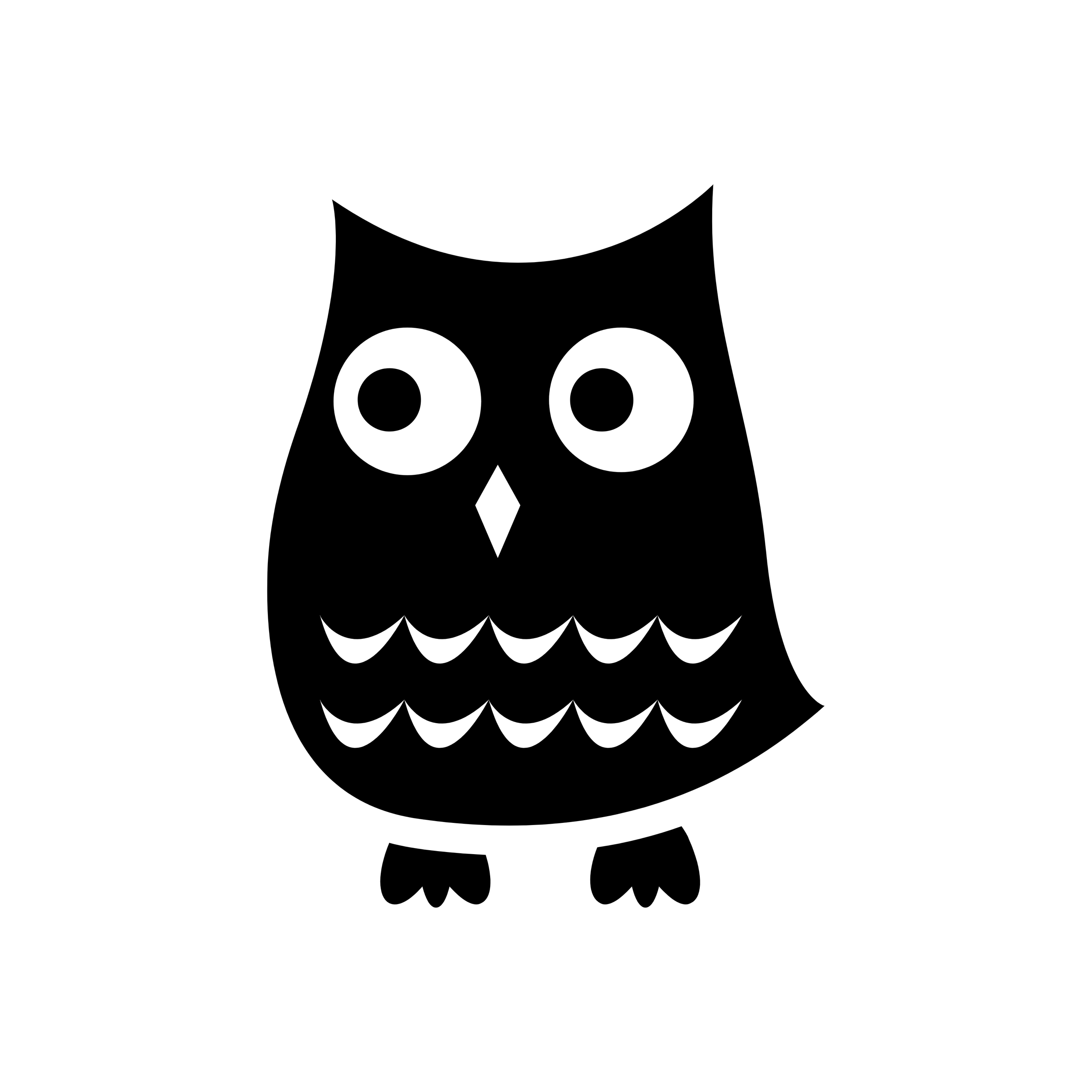 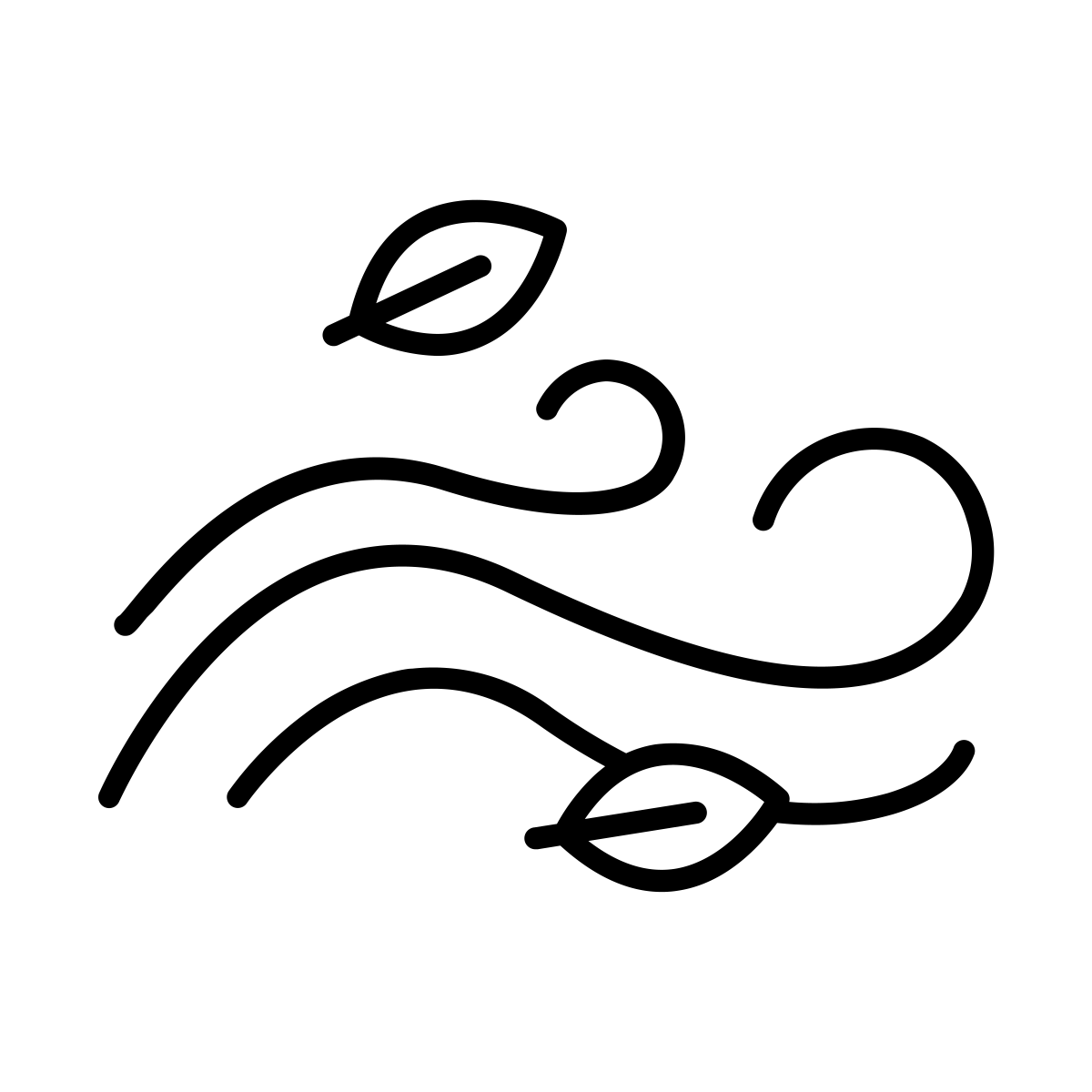 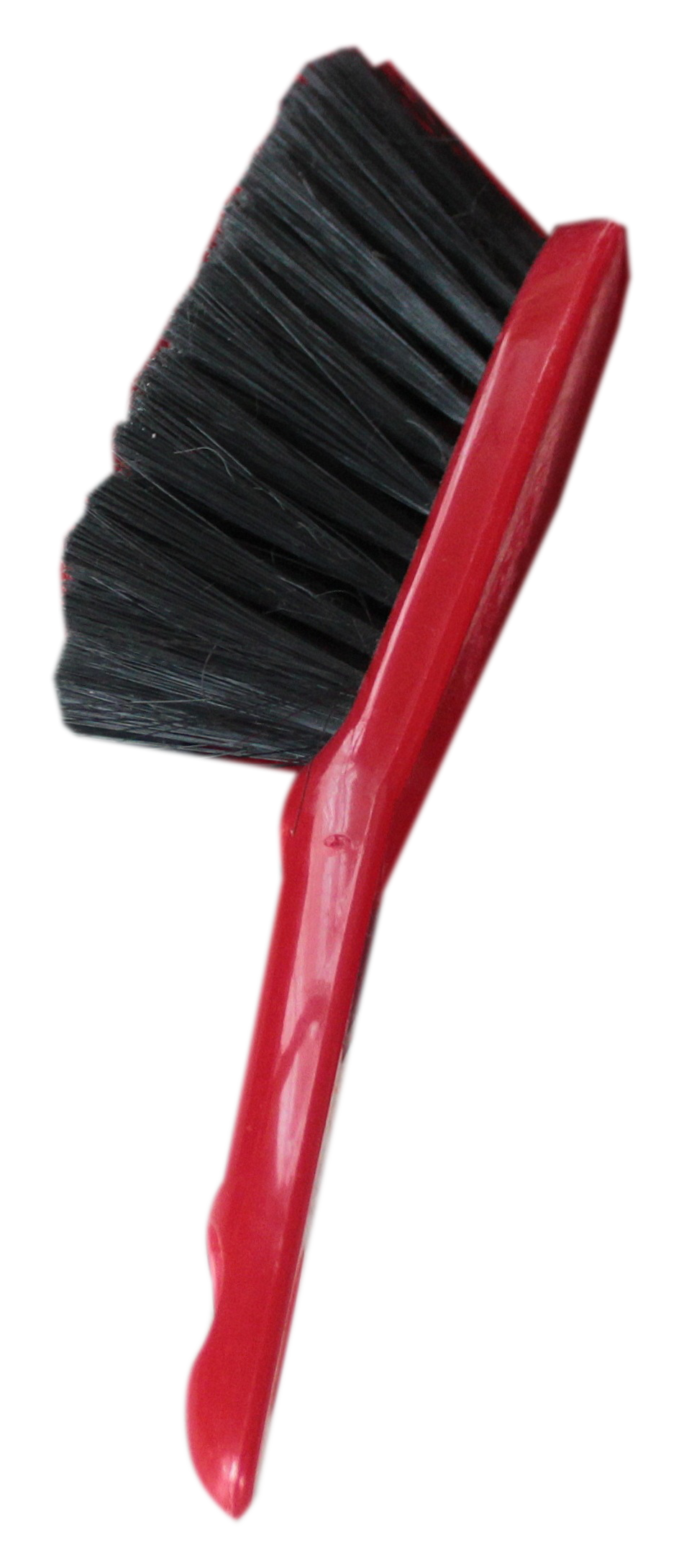 Vogelgeflatter
Windgeräusche
Specht
Erzählerkind 8
Erzählerkind 7
Eulengeflatter
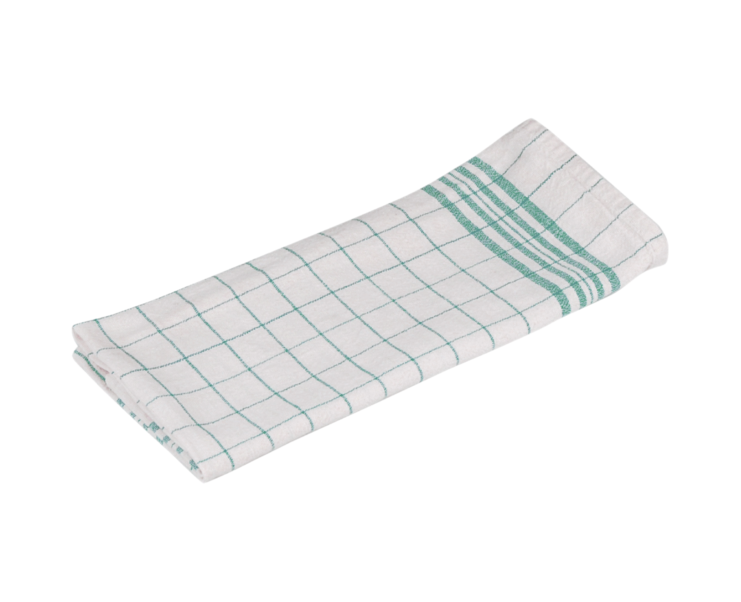 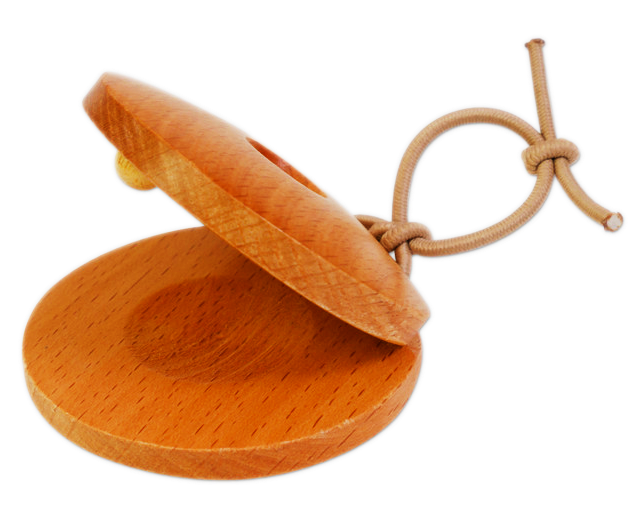 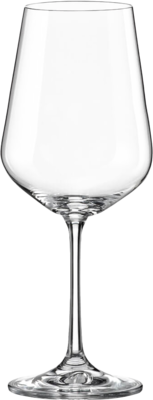 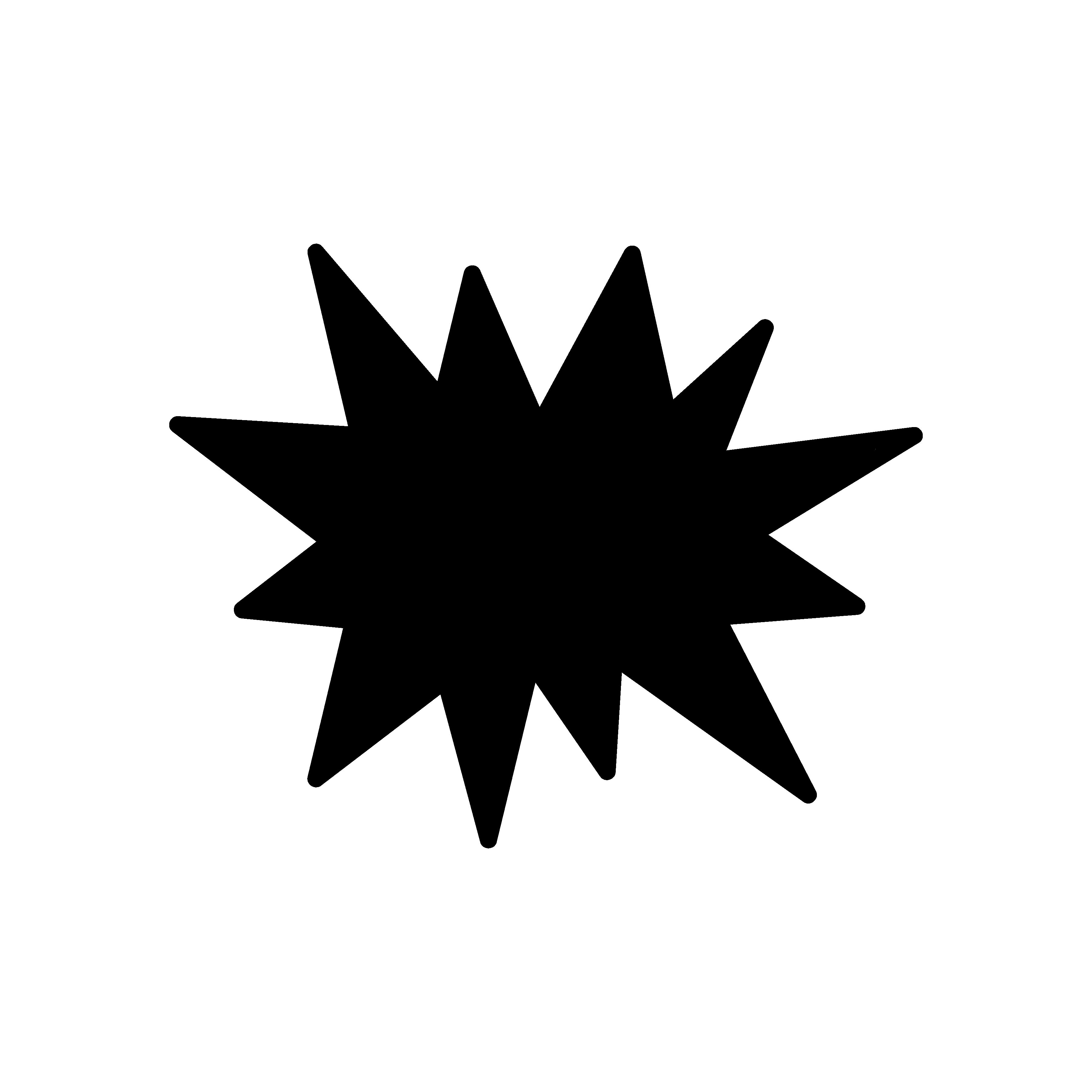 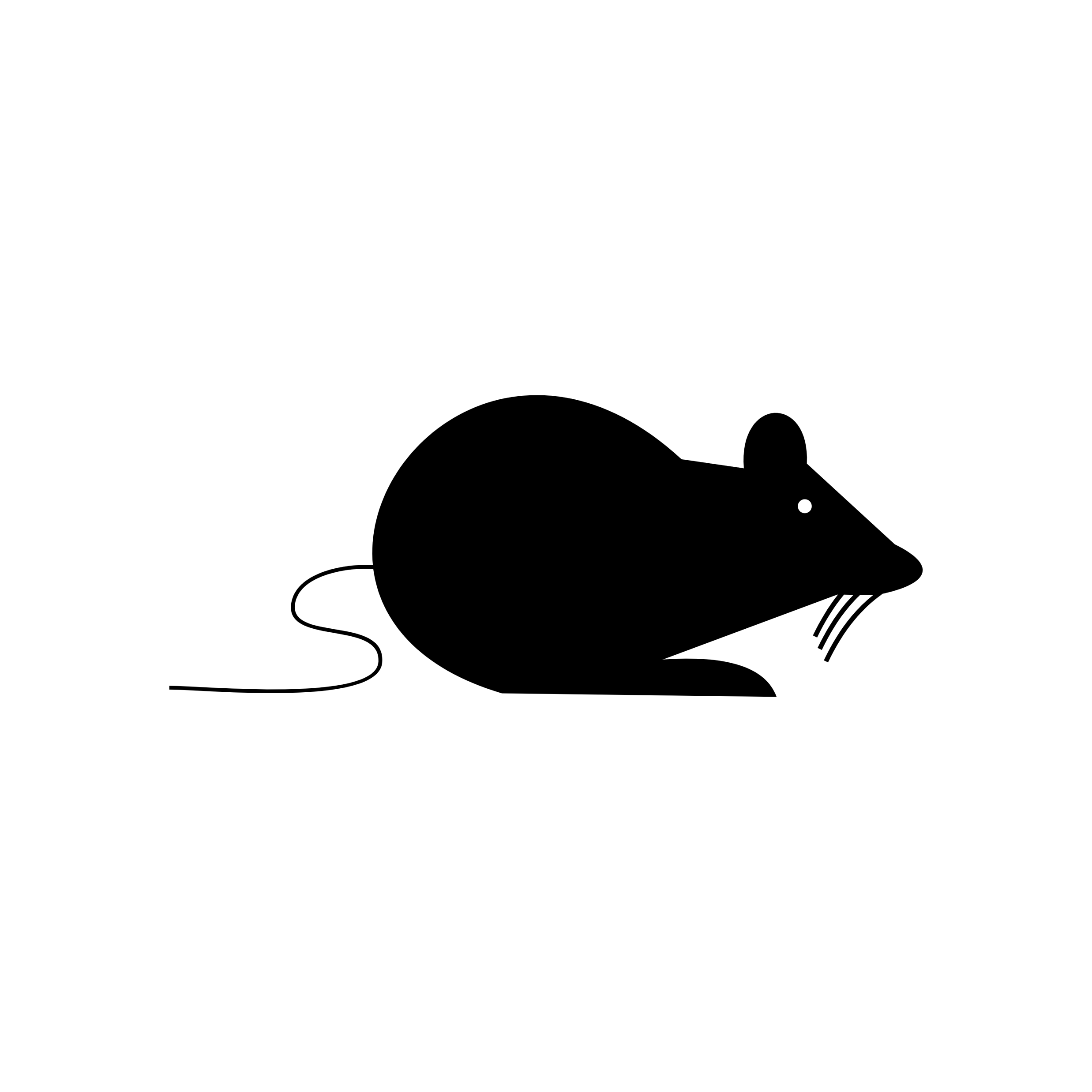 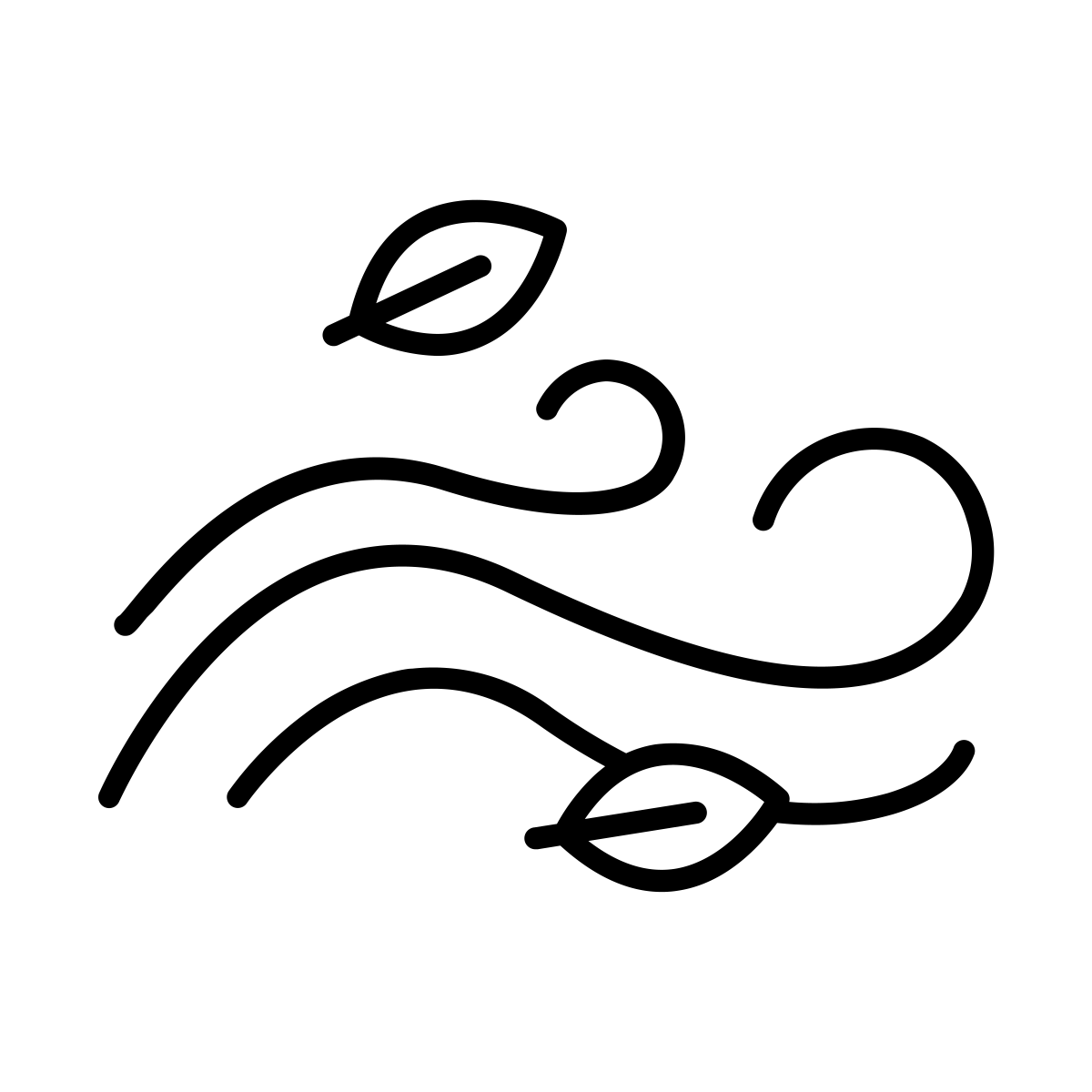 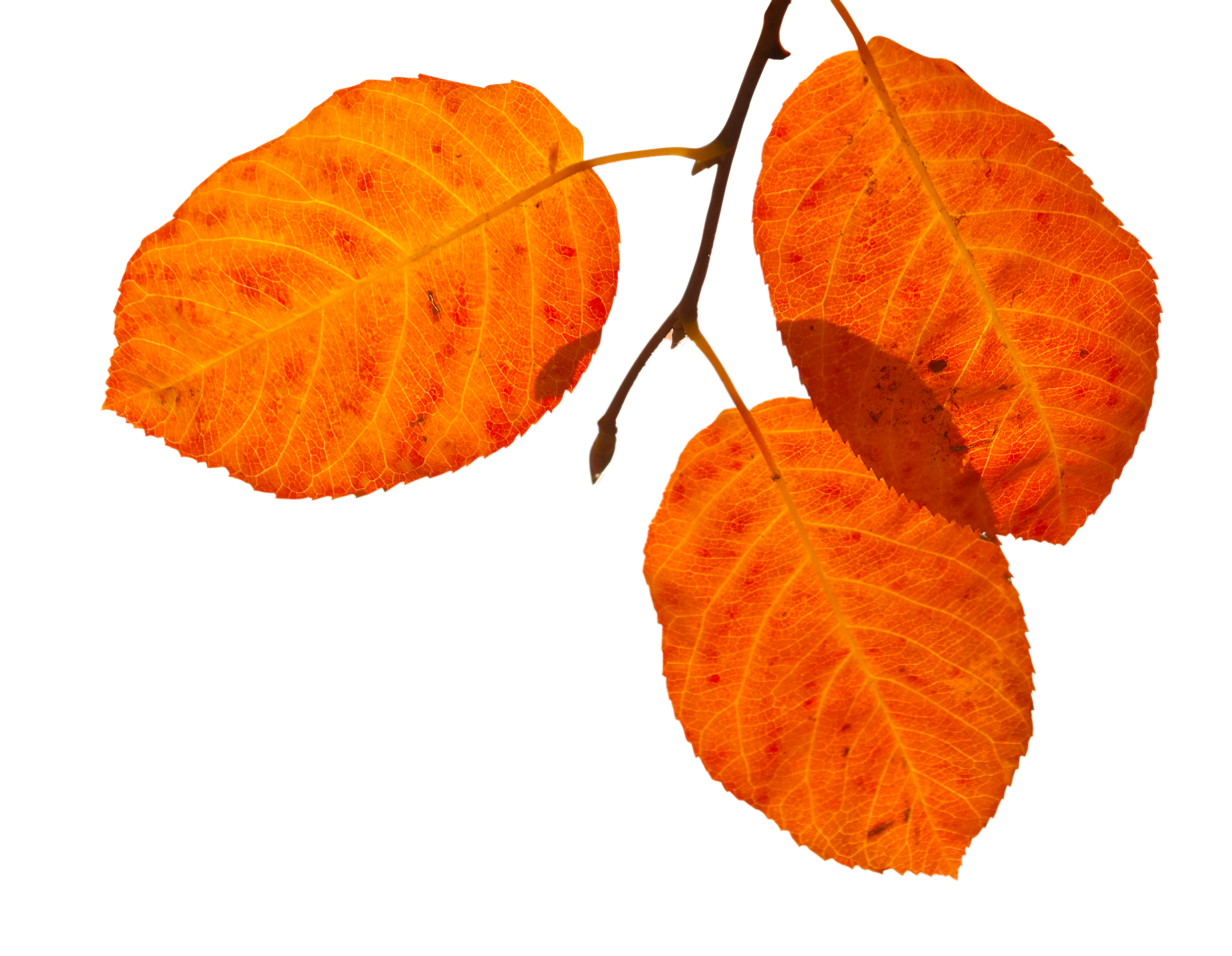 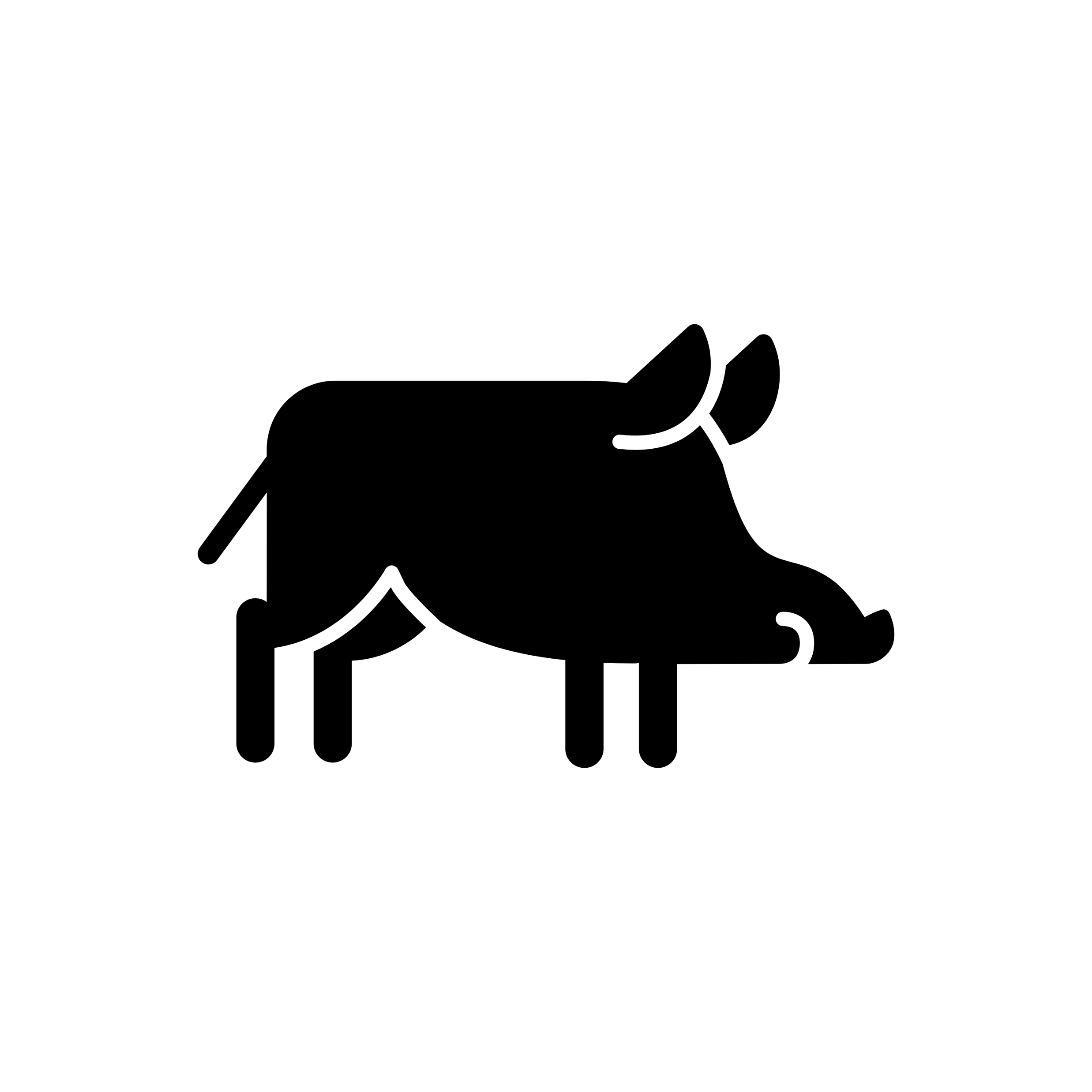 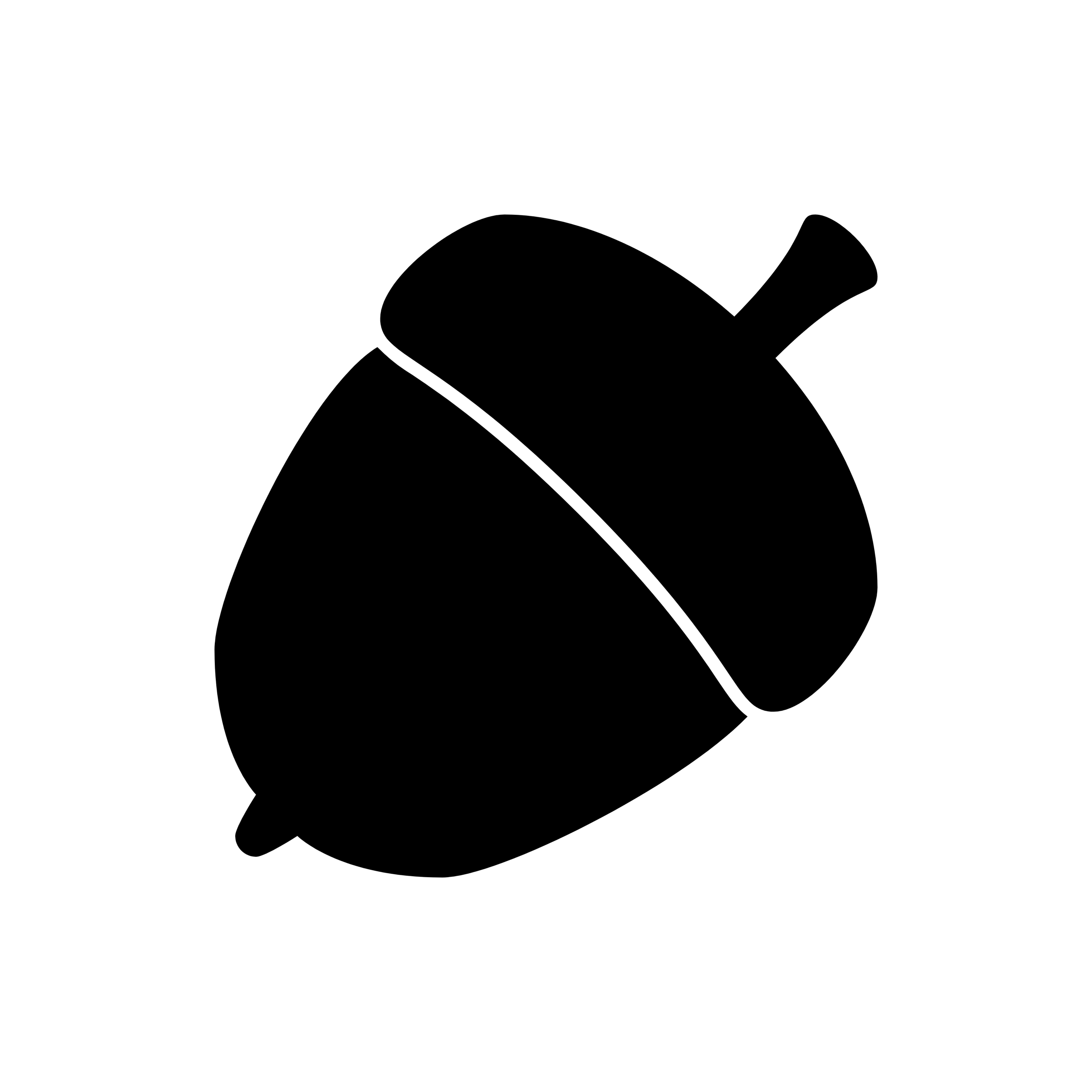 Windgeräusche
Wildschwein im Laub
Wildschwein
Mäusetrippeln
Eichhörnchen
Knall
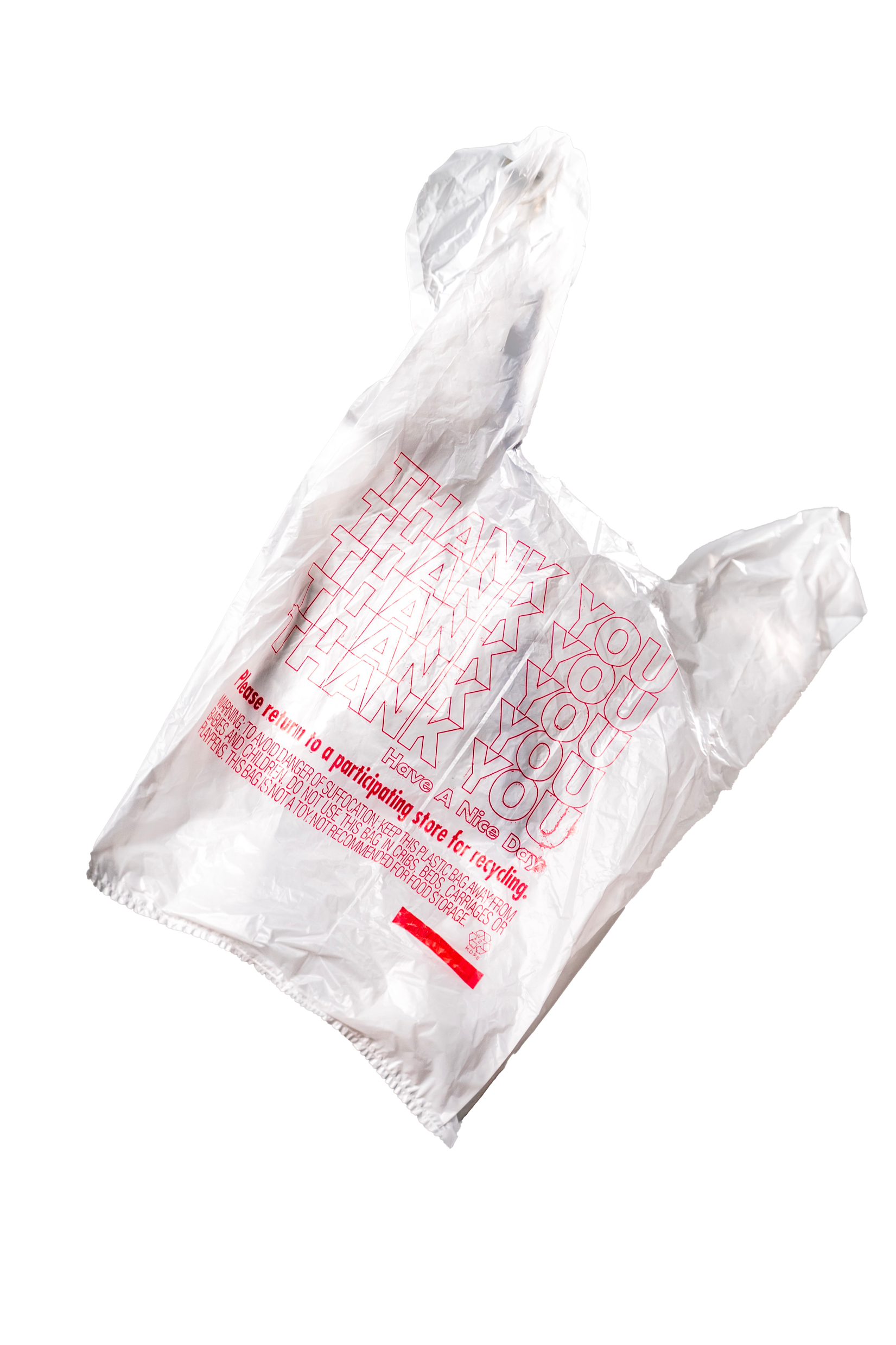 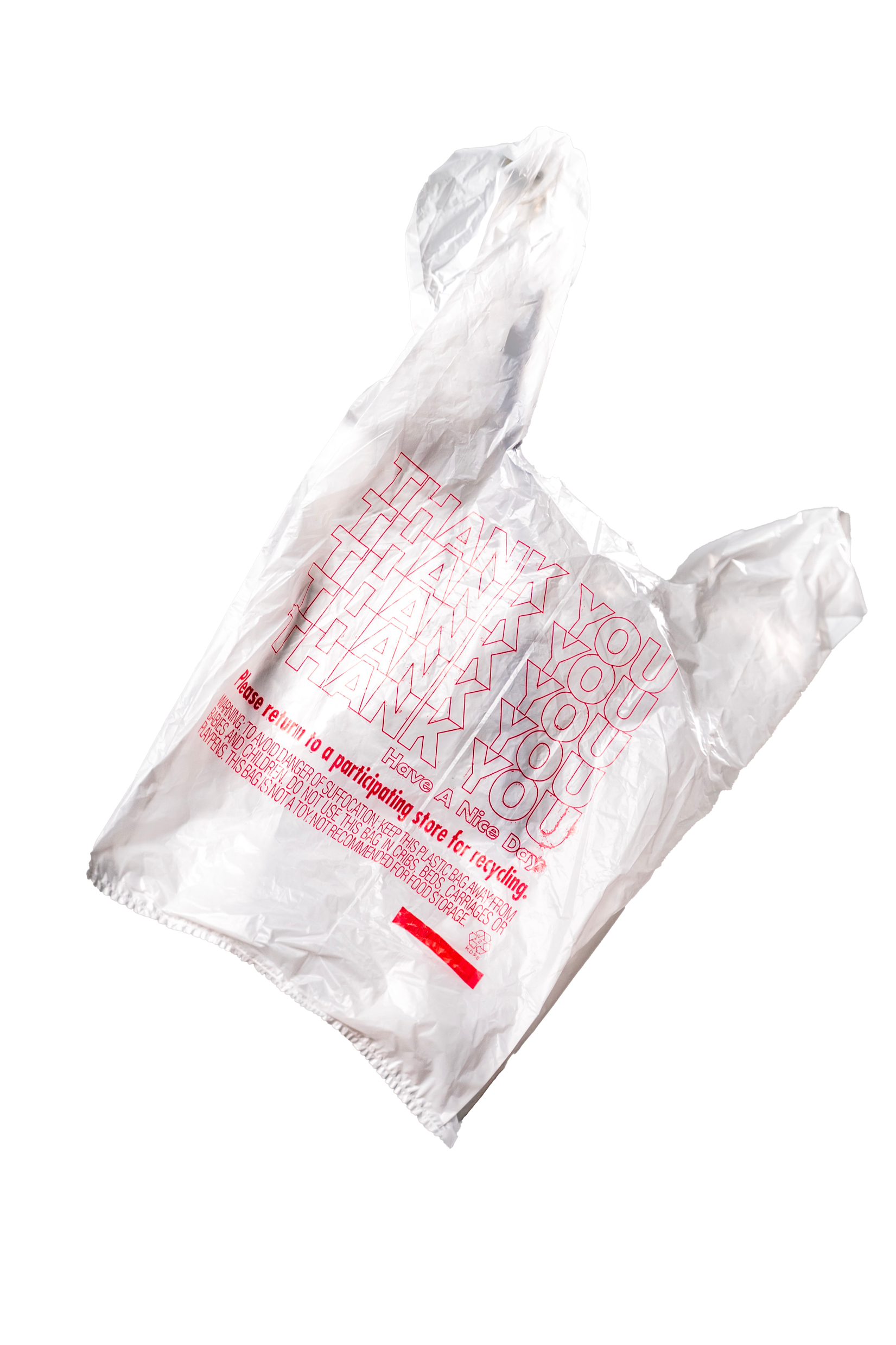 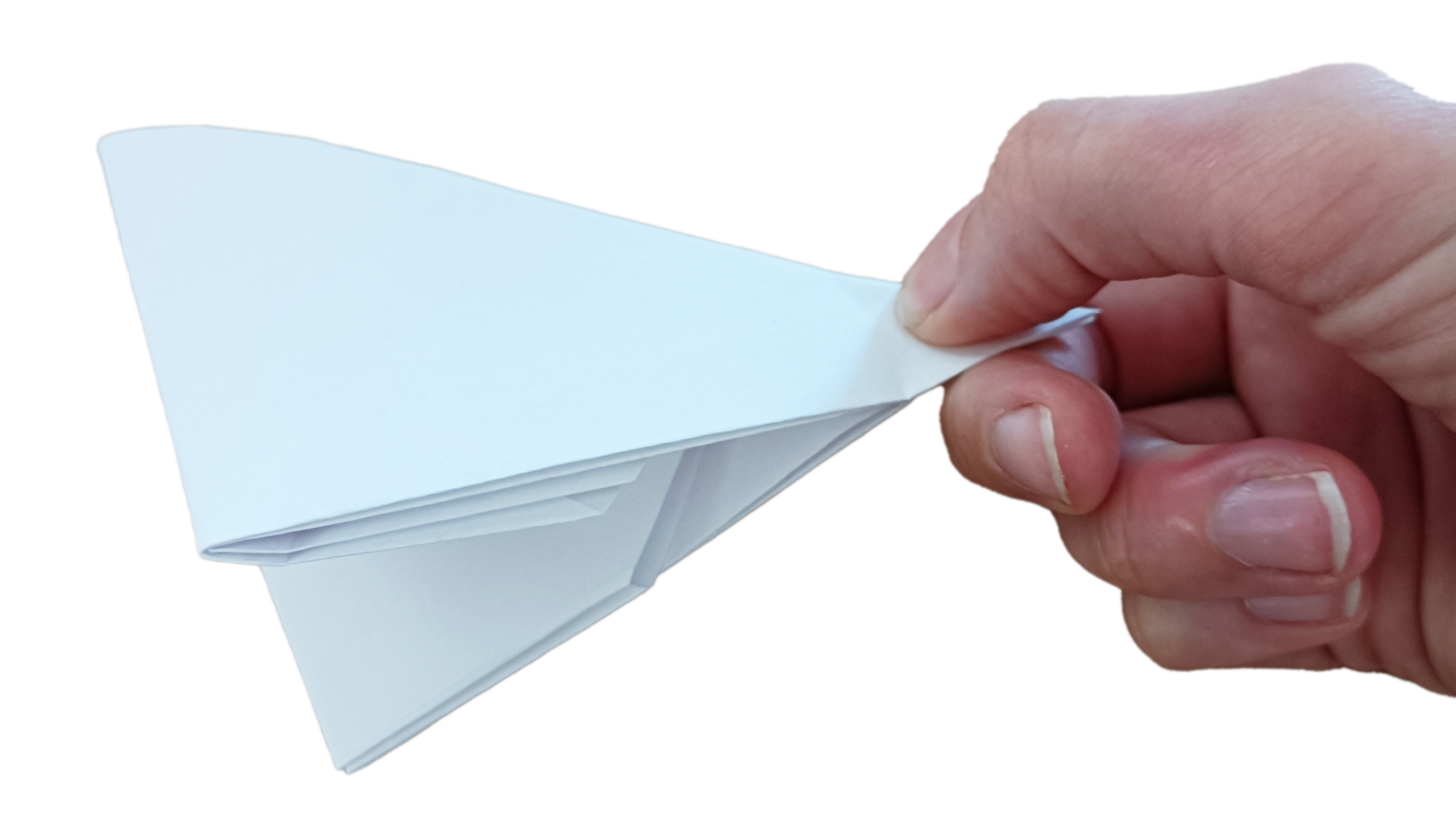 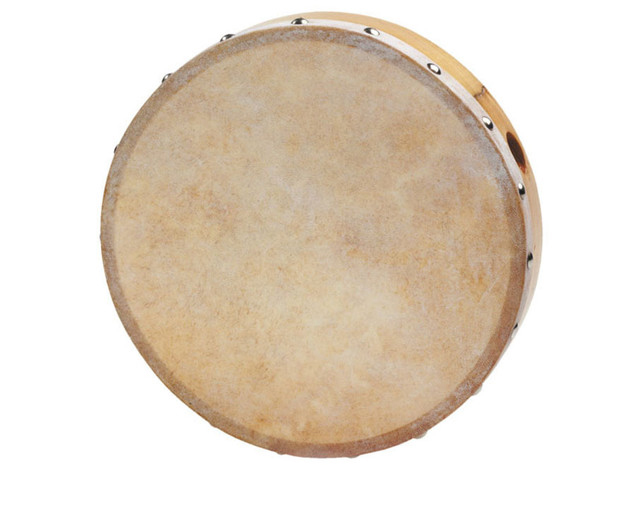 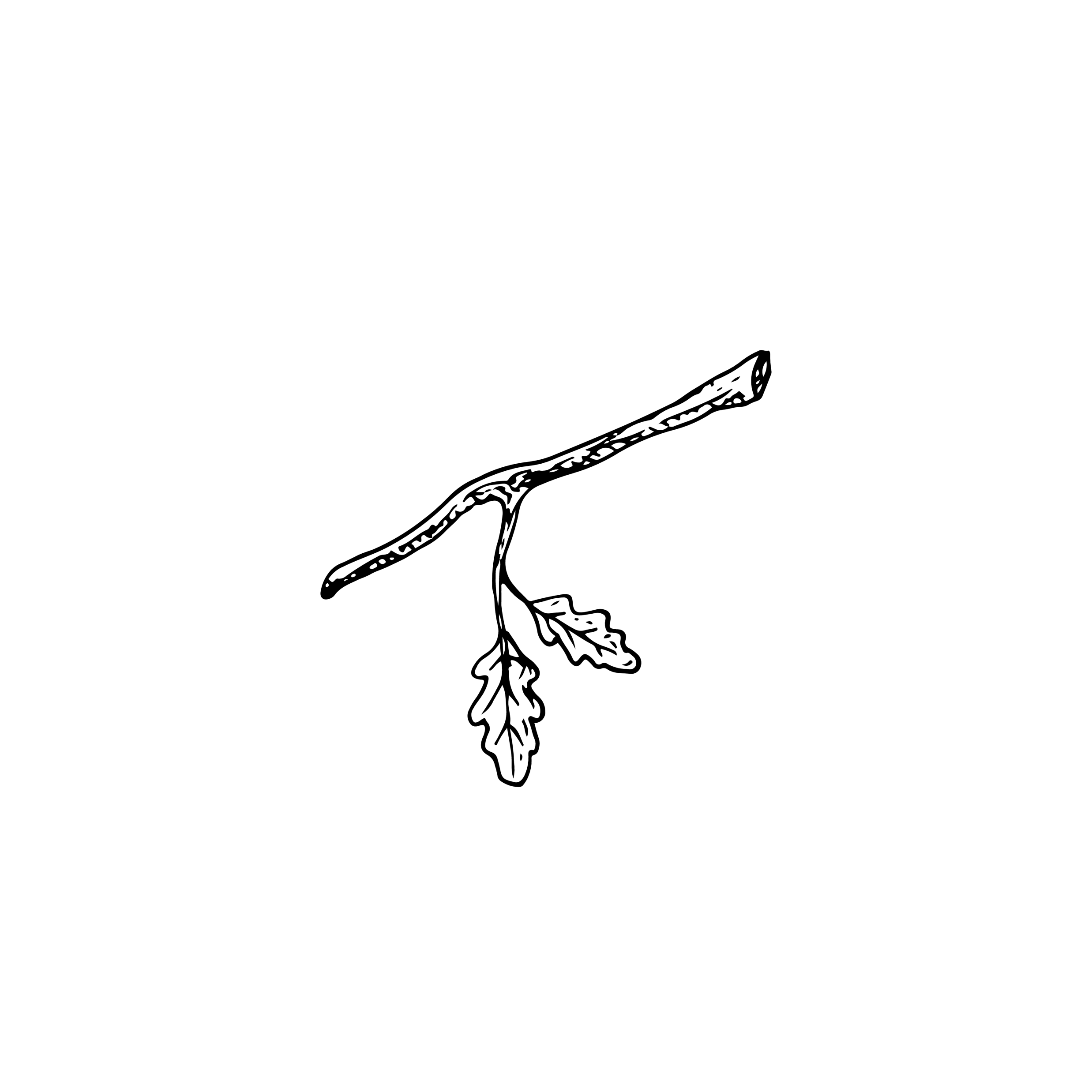 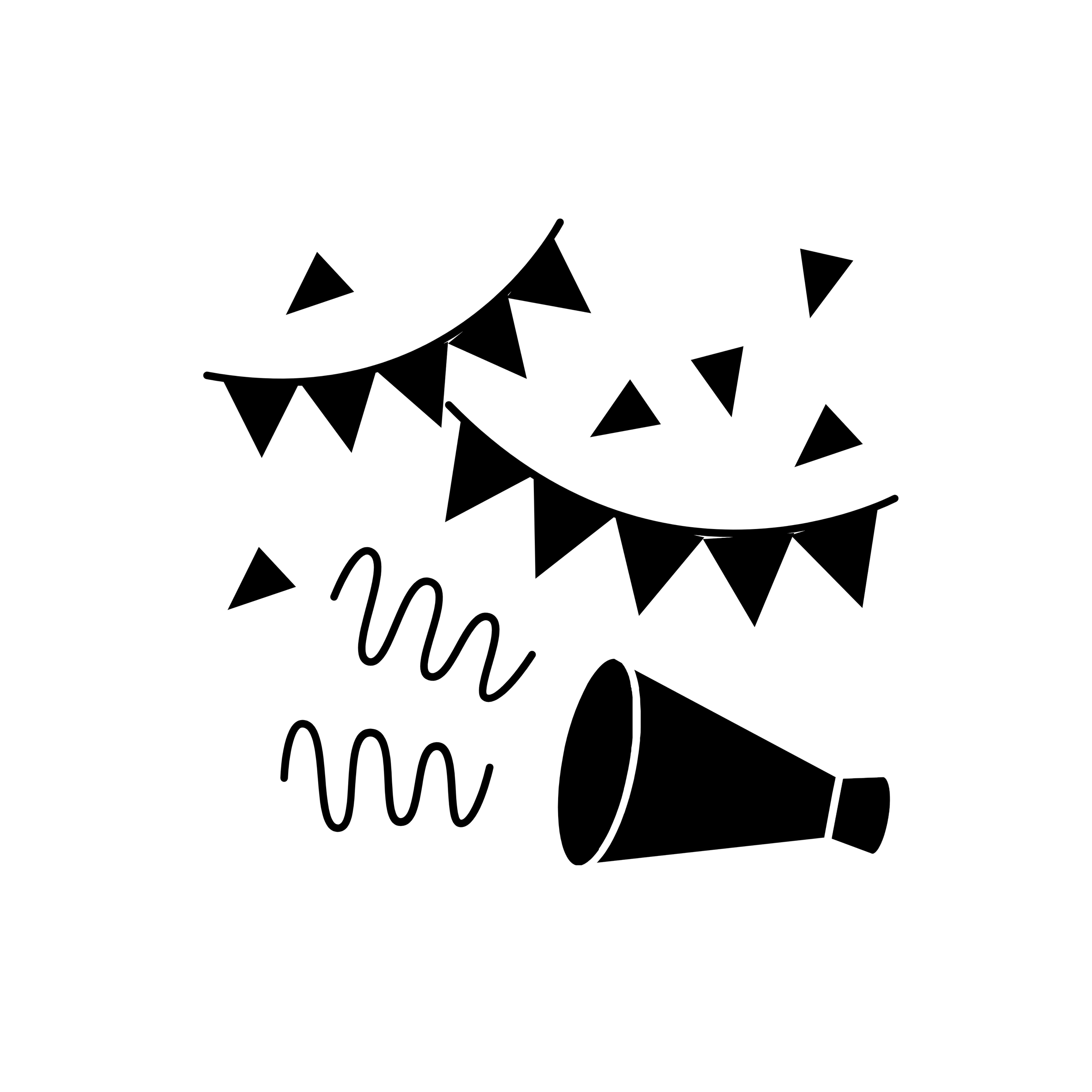 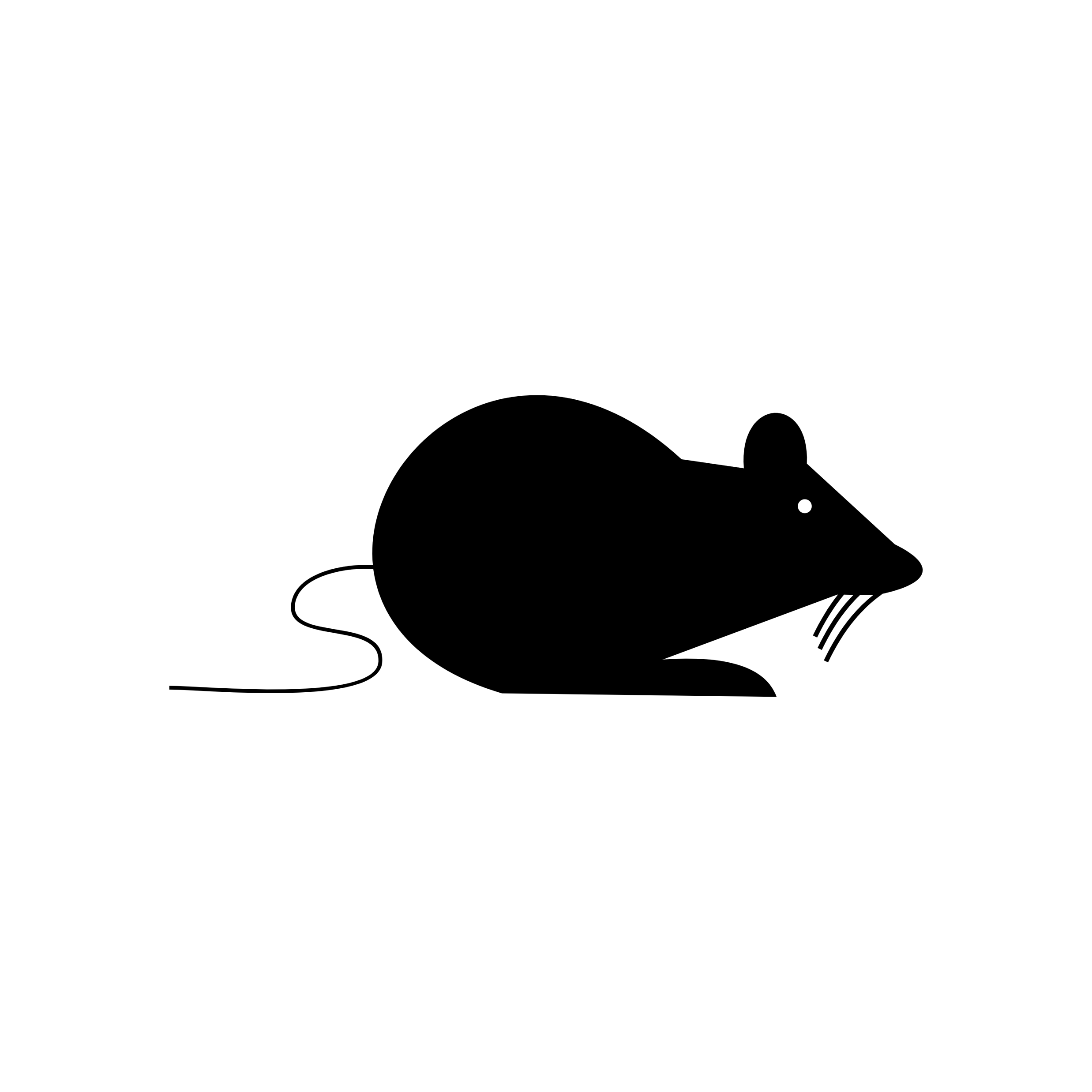 Knackgeräusch
Partygeräusche
Mäusepiepen
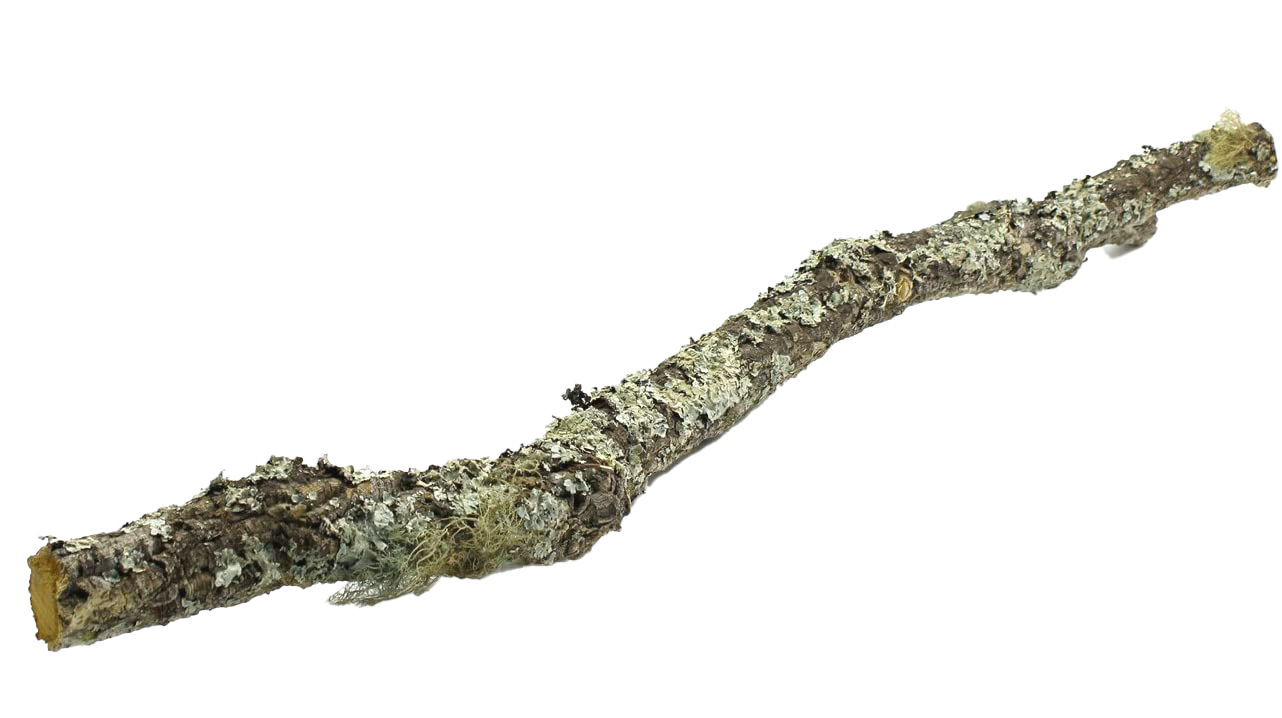 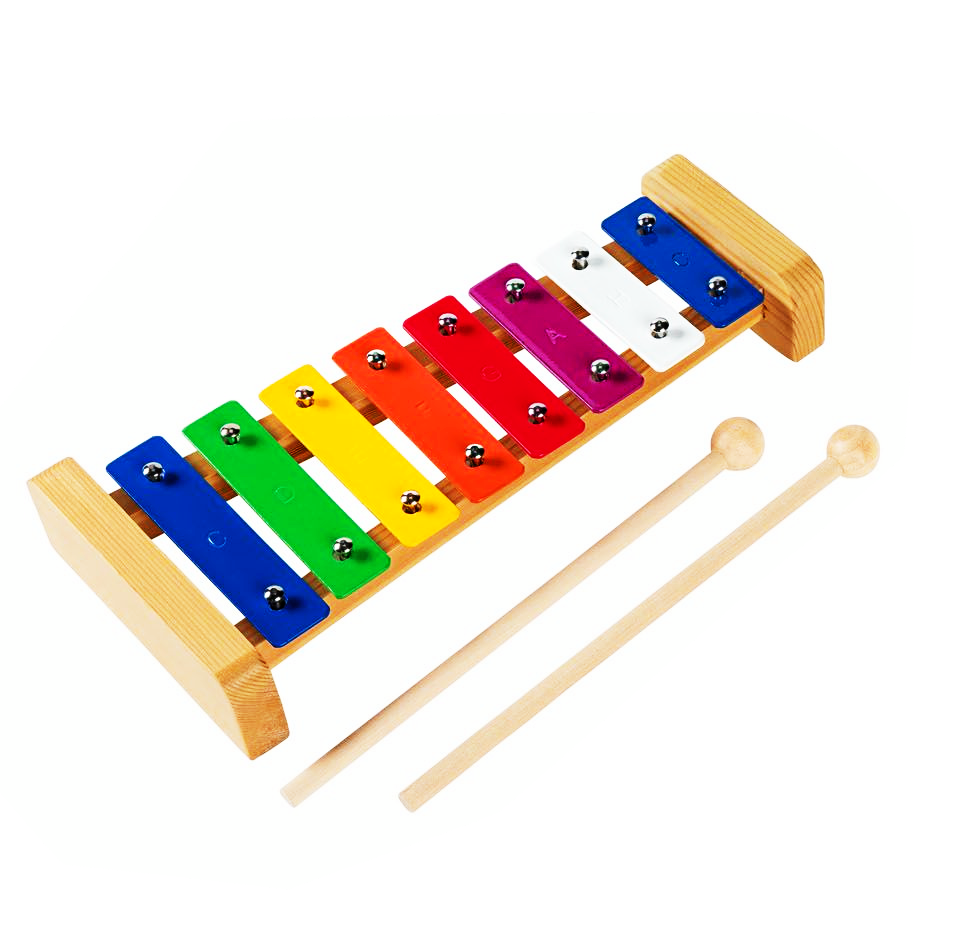